EECT 121-50C Lab Notebook
Electronics Circuit Analysis
Spring 2016
Olivia Koehler
Table of Contents
Lab 0  – Function Generators and Oscilloscopes       Pg. 3
Lab F1                                                                                                                                       Pg. 10
Lab 1 -  Diodes                                                                         Pg. 15     
Lab2 – Full and Half  Wave Bridges                                Pg. 20
Lab 3 – LED’s                                                                            Pg. 28
Lab 4 -   +/-  9V Power Supplies                                        Pg. 40
Lab 5 – NPN LED Switch 5V + 9V                                    Pg. 47
Lab 6 – CE Transistor                                                            Pg. 53
Lab 7 – NPN LED Switch 2N2457                                    Pg. 75
Lab 8 – CE Transistor 2N5457                                            Pg. 83
Lab 9 – Filter Design                                                            Pg. 86
How to Find 2.5x Original Va                                          Pg. 93
Supplementary Lessons                                                      Pg. 102
EECT 121 - 50c
2
Lab 0 – Function Generators and Oscilloscopes
EECT 121-50C Lab Notebook
3
Lab 0 – Function Generators and Oscilloscopes
Objective
1. To revisit using a function generator as well as an oscilloscope.
Equipment and Material
Oscilloscope TDS 220
Function Generator GFG-8210
EECT 101-50C Lab Notebook
4
Lab 0 – Function Generators and Oscilloscopes
Procedure
Hook up function generator to oscilloscope. 

Change frequency from 100-1k Hz.

Measure Input and Output

Divide Input over Output
EECT 101-50C Lab Notebook
5
Lab 0 – Function Generators and Oscilloscopes
Excel
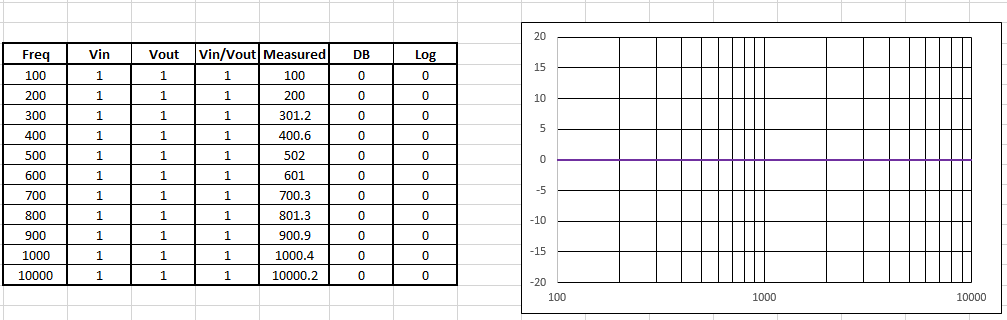 EECT 101-50C Lab Notebook
6
Lab 0 – Function Generators and Oscilloscopes
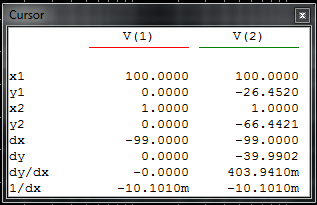 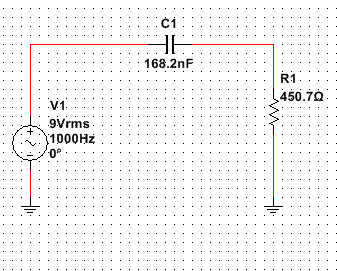 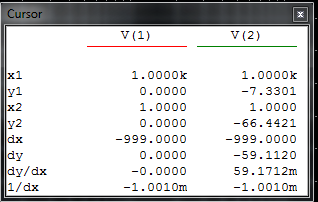 EECT 101 Lab Notebook
7
Lab 0 – Function Generators and Oscilloscopes
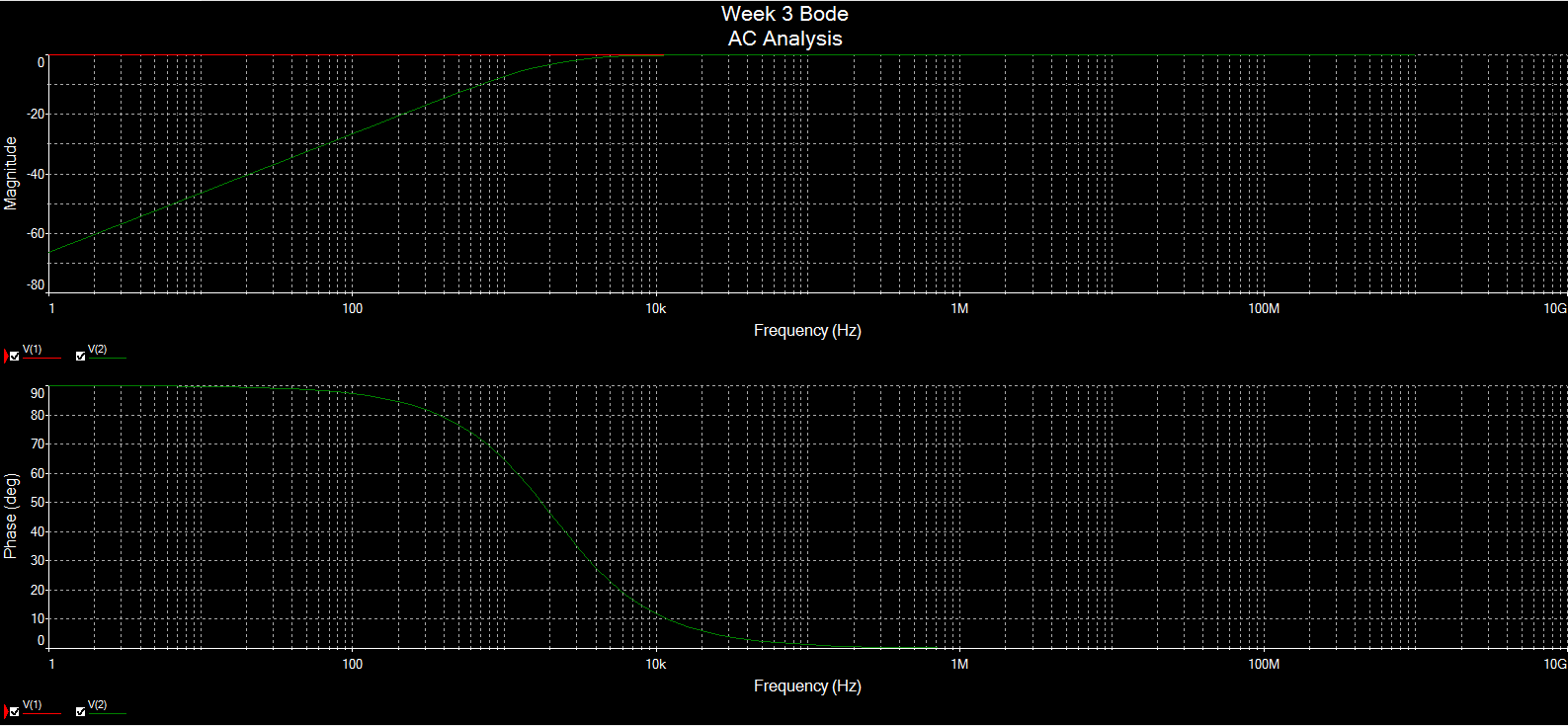 EECT 101 Lab Notebook
8
Lab 0 - Function Generators and Oscilloscopes
Conclusion

- Because nothing external was added to the voltage path, the input equaled the output every time.
EECT 101-50C Lab Notebook
9
Lab F0
EECT 121-50C Lab Notebook
10
Objective
1. To revisit using a function generator as well as an oscilloscope.
Equipment and Material
Oscilloscope TDS 220
Function Generator GFG-8210
EECT 101-50C Lab Notebook
11
Lab F1
Excel
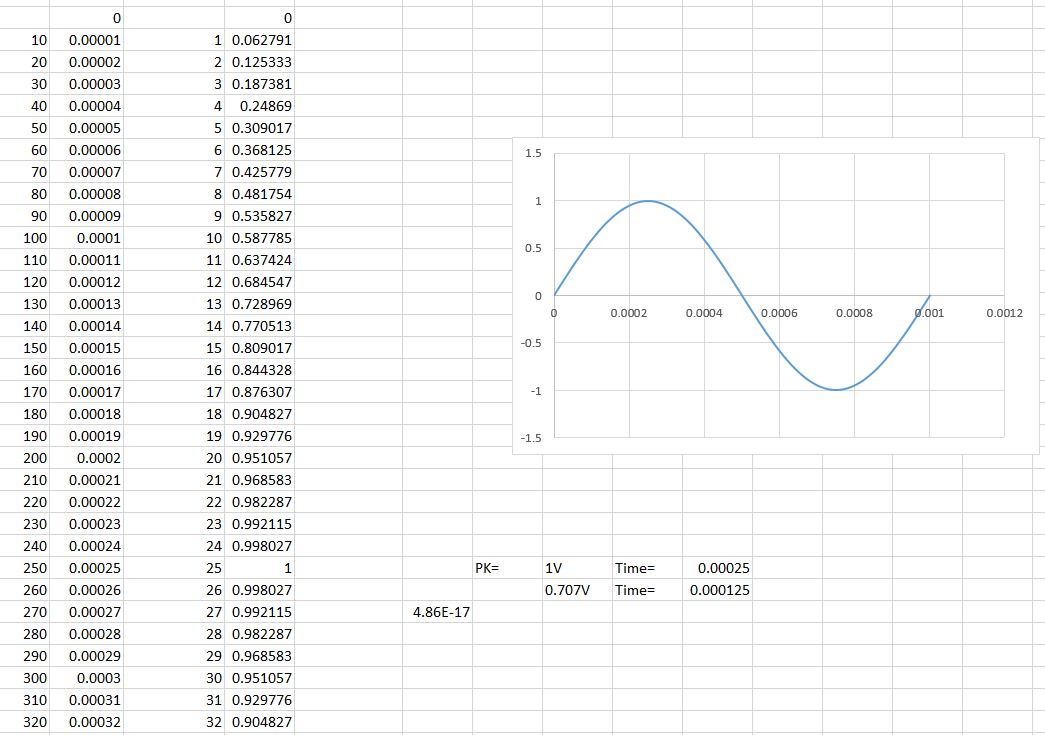 EECT 101-50C Lab Notebook
12
Lab F0
Multisim
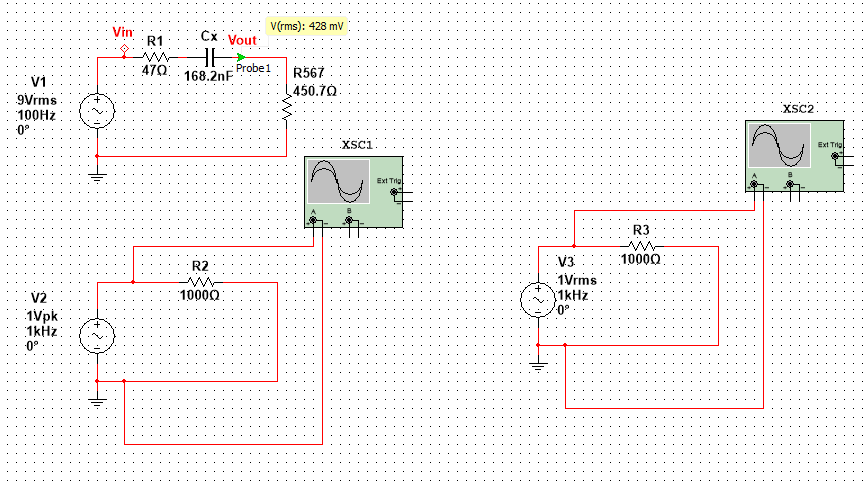 EECT 101-50C Lab Notebook
13
Lab F0
Multisim
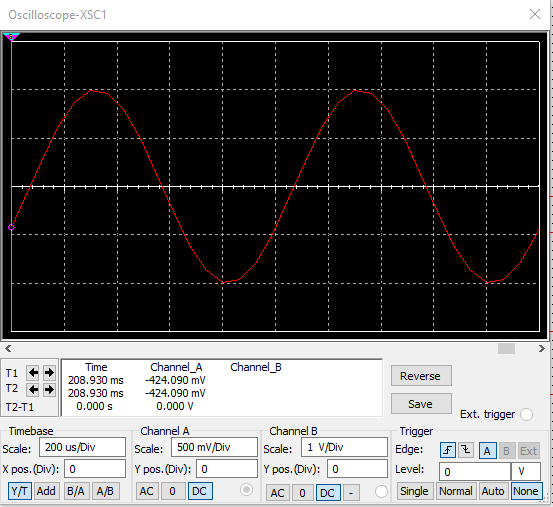 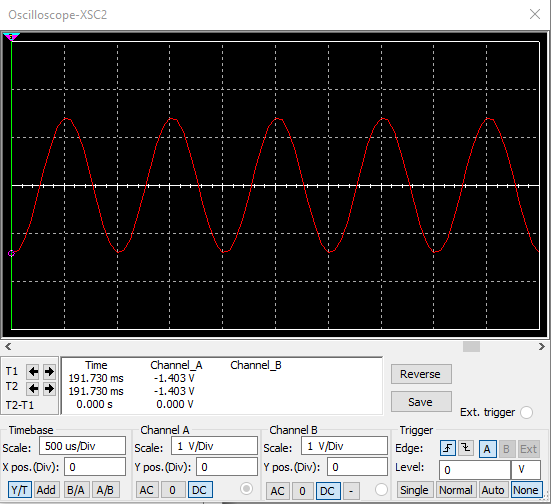 EECT 101-50C Lab Notebook
14
Lab F1
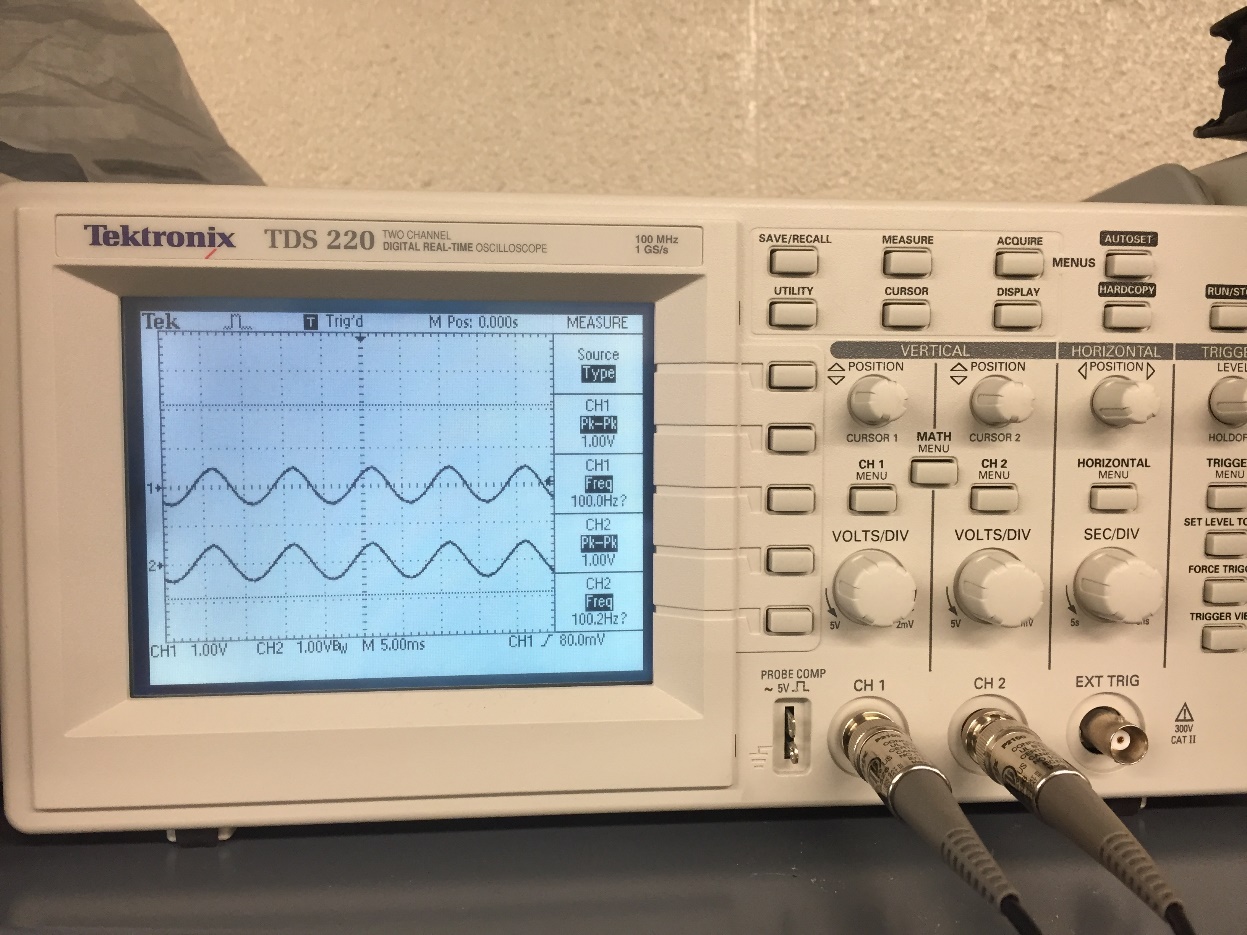 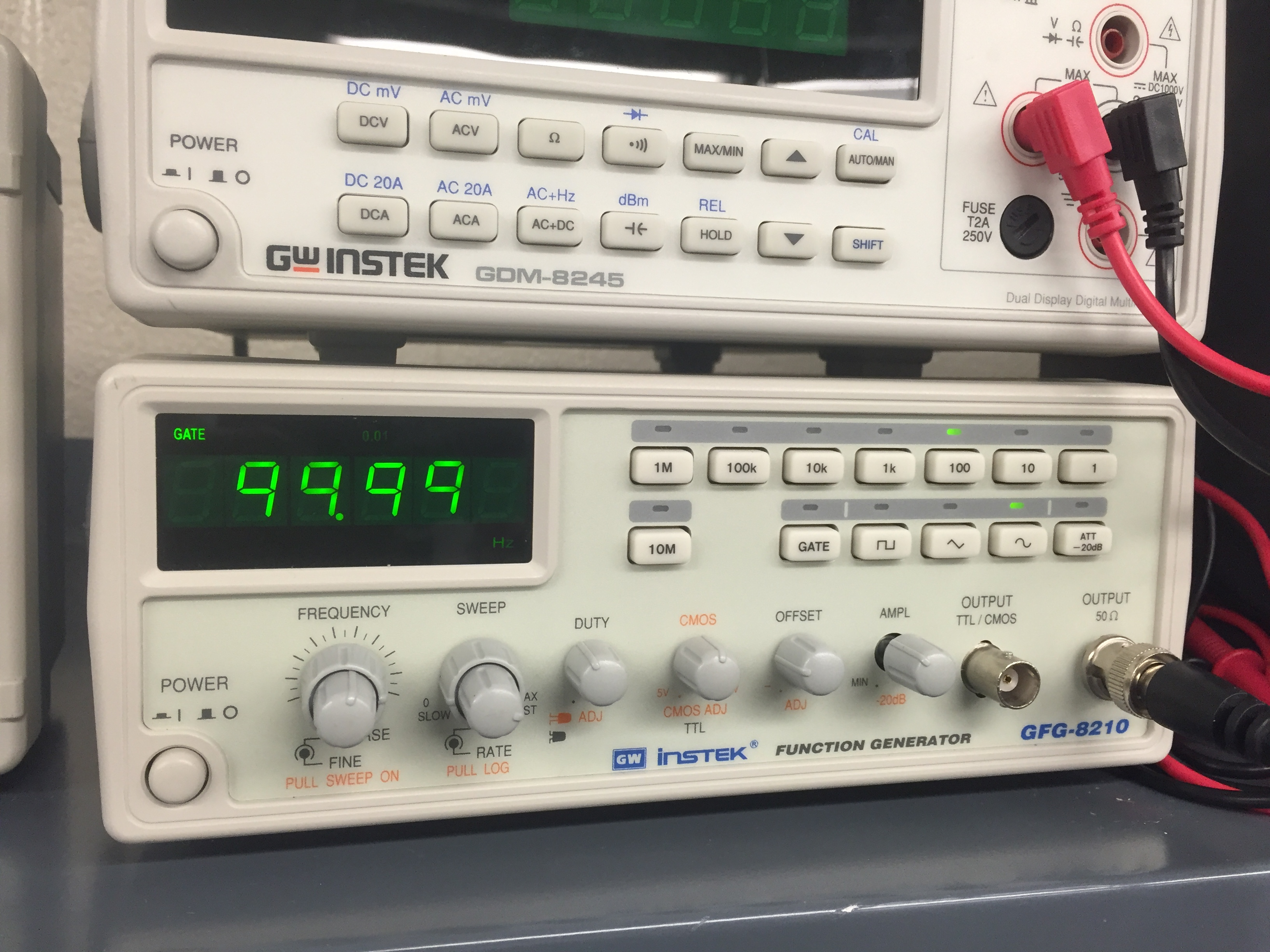 EECT 101-50C Lab Notebook
15
Lab F1
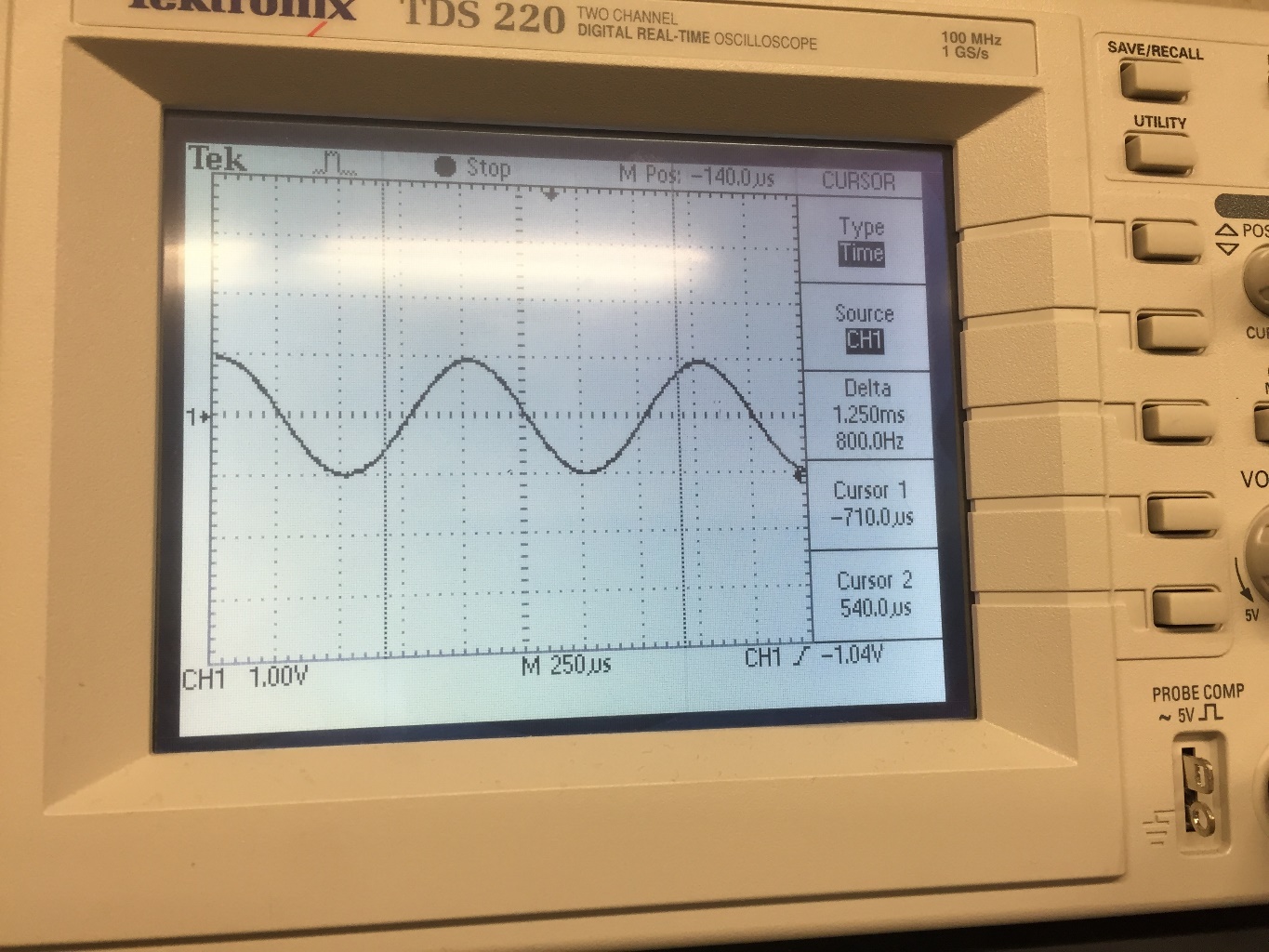 EECT 101-50C Lab Notebook
16
Lab F1
Conclusion

- All calculations and simulation correlated properly with the given experiment.
EECT 101-50C Lab Notebook
17
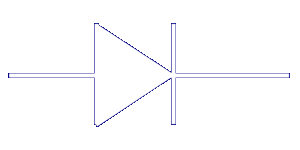 Lab 1 - Diodes
Week 4: 2/2/16
Lab 1 - Diodes
Purpose: To understand how to properly utilize a diode, and the different ways they are applied. 

Equipment: * Bench 8
                         *Power Supply – HY1802D
                              * Multimeter – GDM 8245
                              *Oscilloscope – TDS 220
Research & Information:
- Datasheets
EECT 121 - 50c
19
Procedures
A diode and a resistor are hooked together in a series format.

After which measurements are taken and compared to Multsim Simulations.
EECT 121 - 50c
20
Multisim
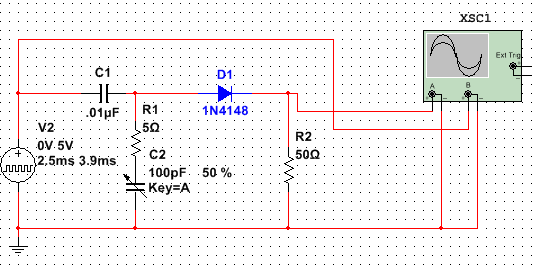 EECT 121 - 50c
21
Multisim
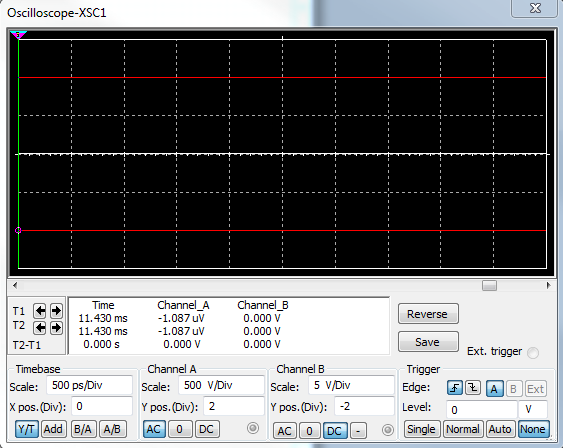 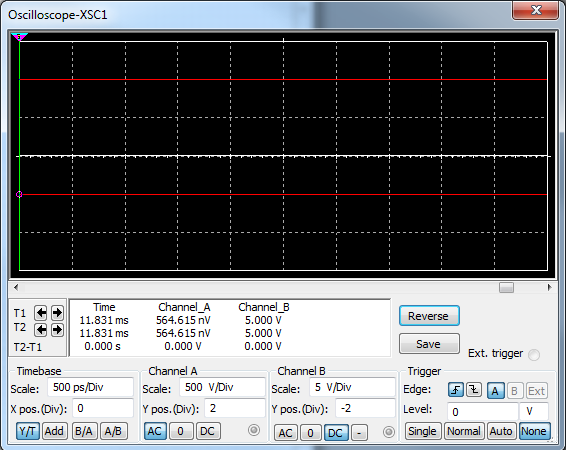 EECT 121 - 50c
22
Multisim
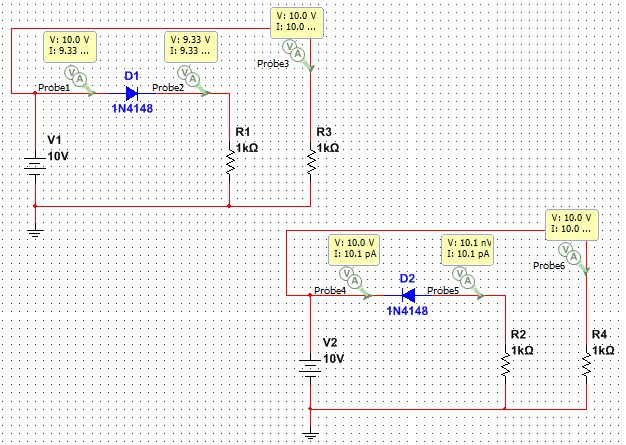 Reverse
Forward
EECT 121 - 50c
23
Multisim
Standard
Reverse
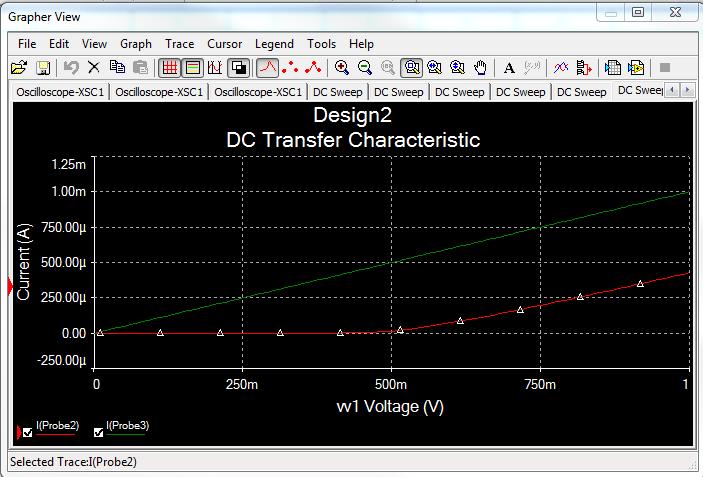 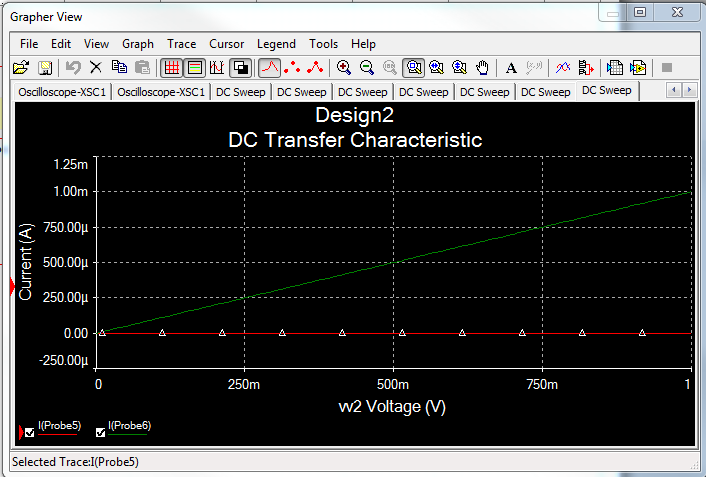 EECT 121 - 50c
24
Pictures
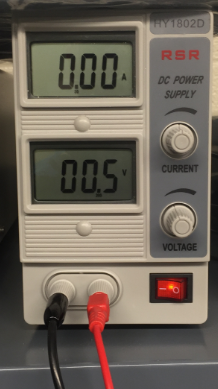 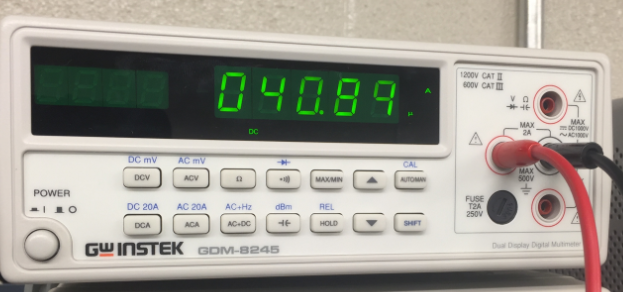 EECT 121 - 50c
25
Pictures
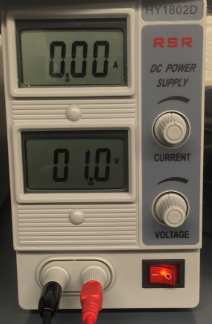 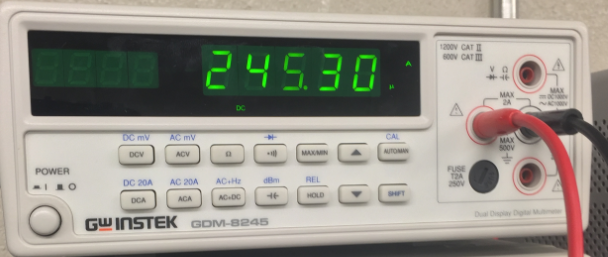 EECT 121 - 50c
26
Pictures
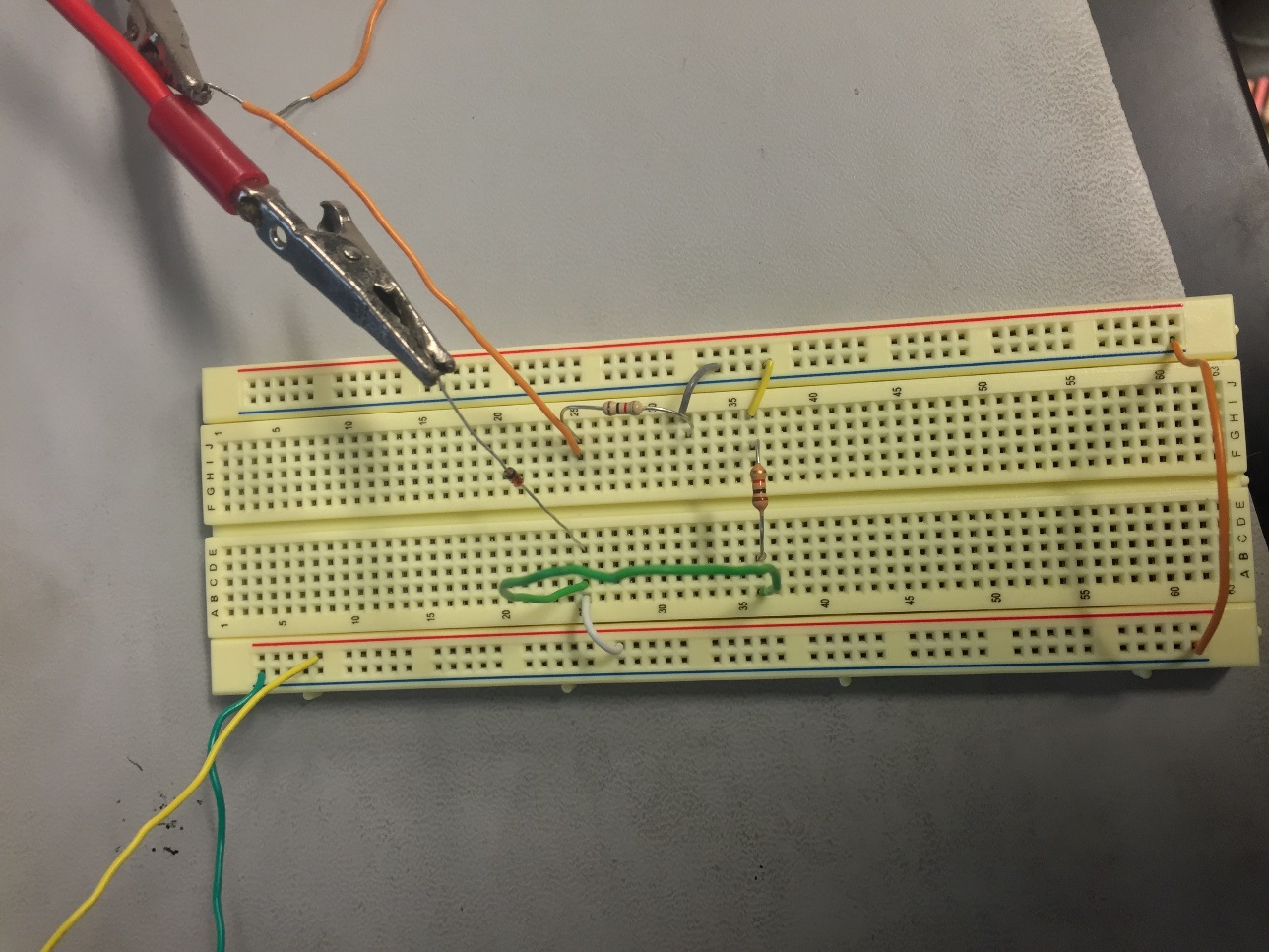 EECT 121 - 50c
27
Pictures
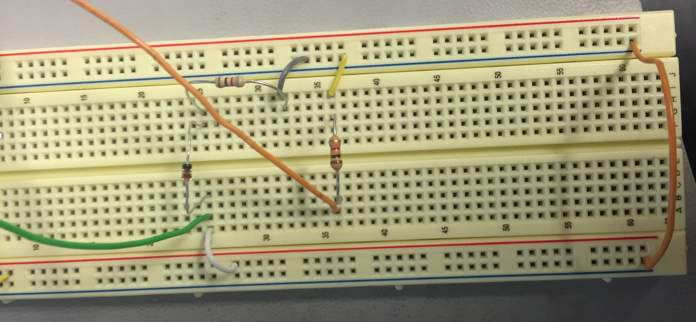 EECT 121 - 50c
28
Conclusion
All measurements taken coincided with the Multisim simulation's. 

There were no issues with the hook up of the circuit.
EECT 121 - 50c
29
Sources
http://www.nxp.com/documents/data_sheet/1N4148_1N4448.pdf (1n4148 DS)
EECT 121 - 50c
30
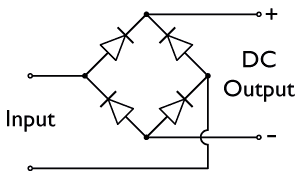 Lab 2 – Full and Half Wave Bridge
Week 4: 2/2/16
Lab 2 – Full and Half Wave Bridge
Purpose: To build wither a full wave bridge or a half way bridge. After building measurements art to be taken to prove whether or not the multisim simulation corresponds to the finished circuit.
Equipment: * Bench 8
                              *Oscilloscope: TDS 220
                              *Multimeter: GFG-8210
Research & Information:
- Datasheets
EECT 121 - 50c
32
Procedures
Four Diodes are hooked together to form a full wave pattern. 

Following this a transformer is also attached. 

Measurements are taken from different points on the full wave bridge.
EECT 121 - 50c
33
Multisim
Full Bridge
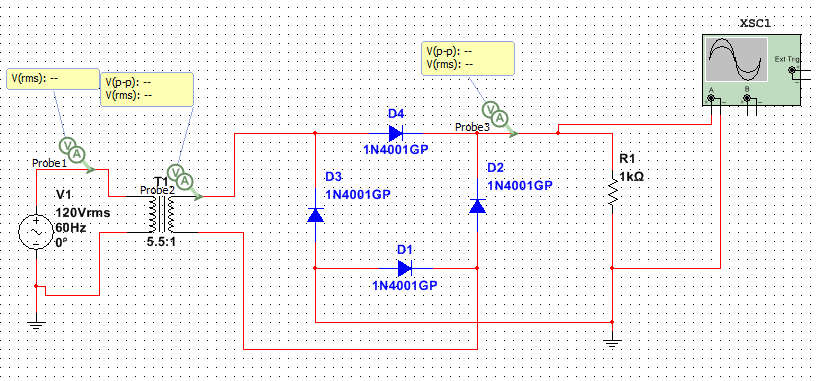 EECT 121 - 50c
34
Multisim
Oscilloscope
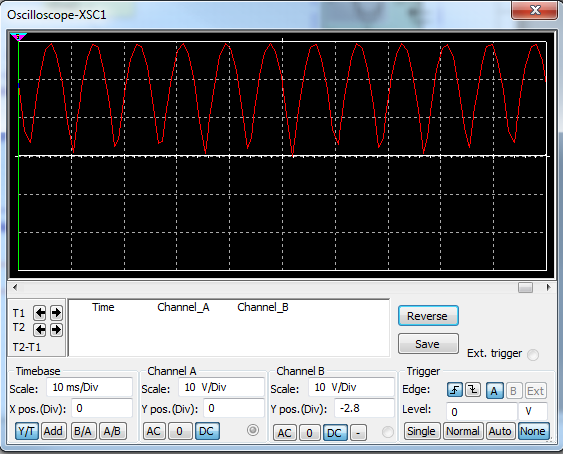 EECT 121 - 50c
35
Pictures
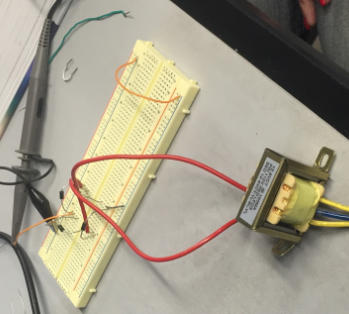 EECT 121 - 50c
36
Pictures
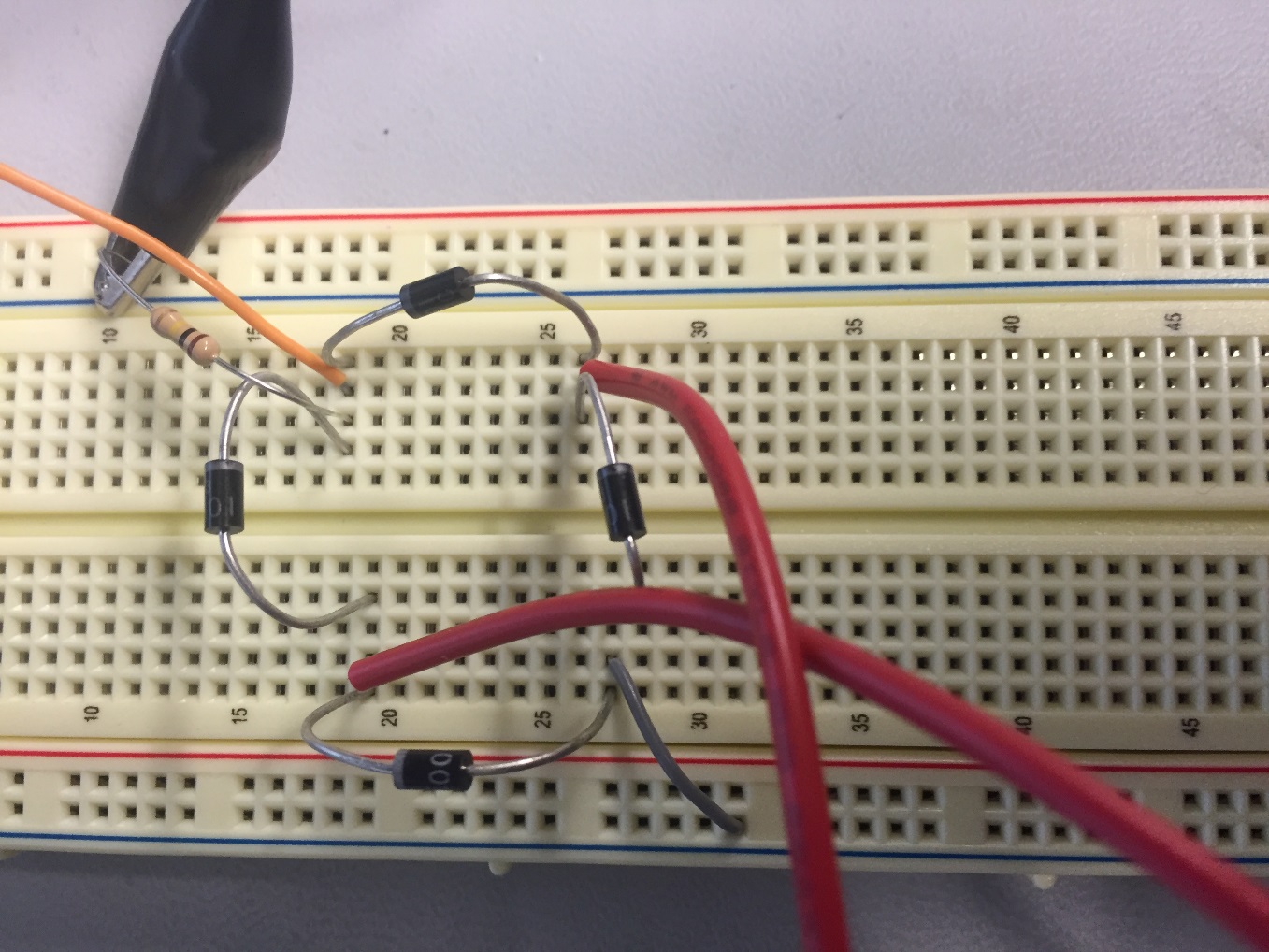 EECT 121 - 50c
37
Pictures
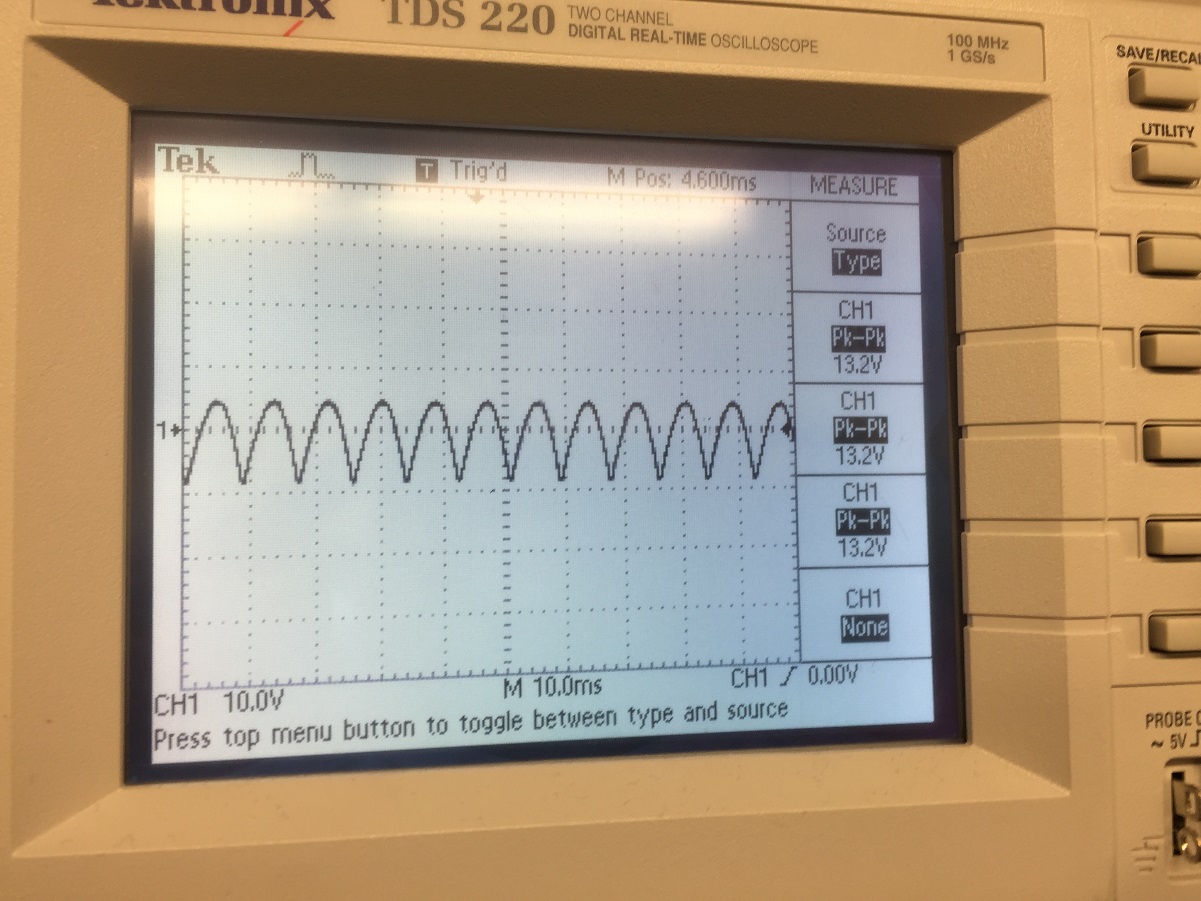 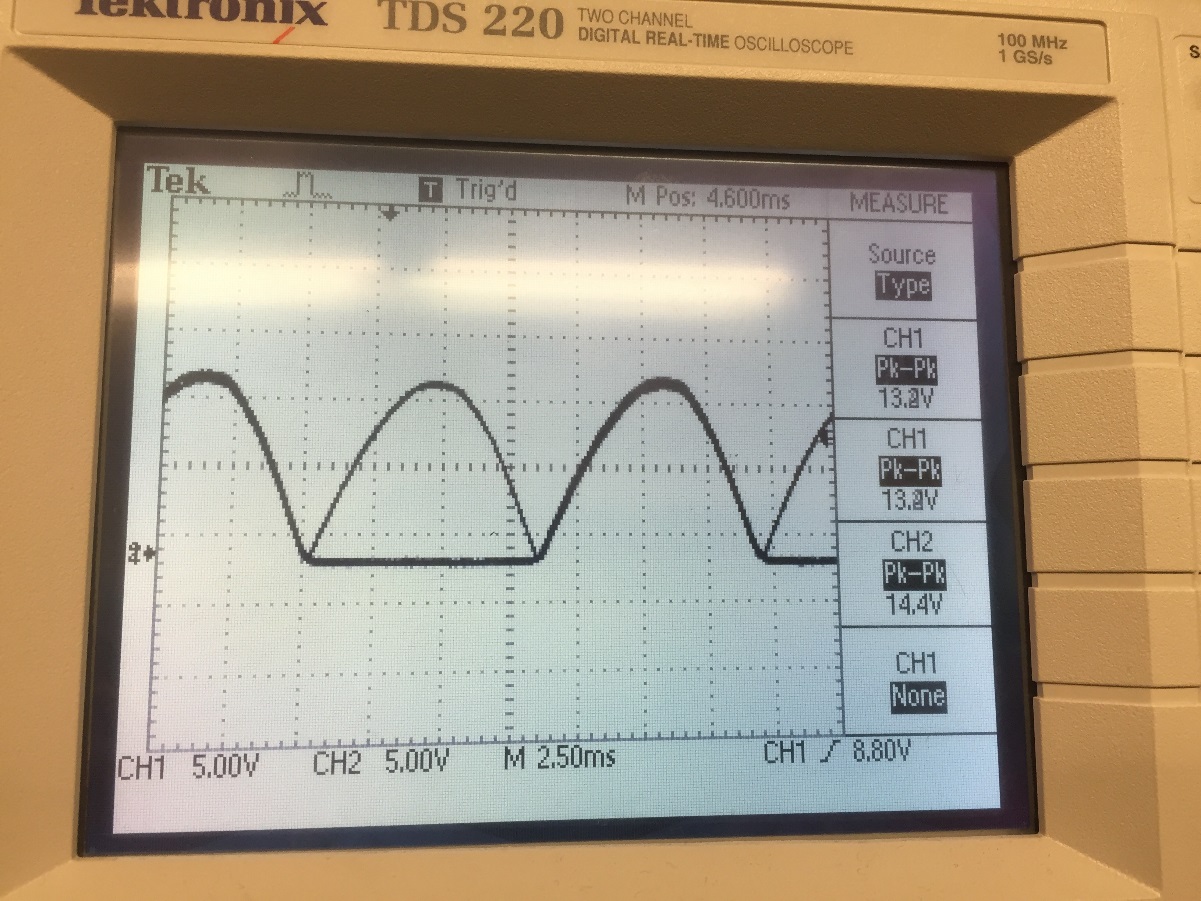 EECT 121 - 50c
38
Pictures
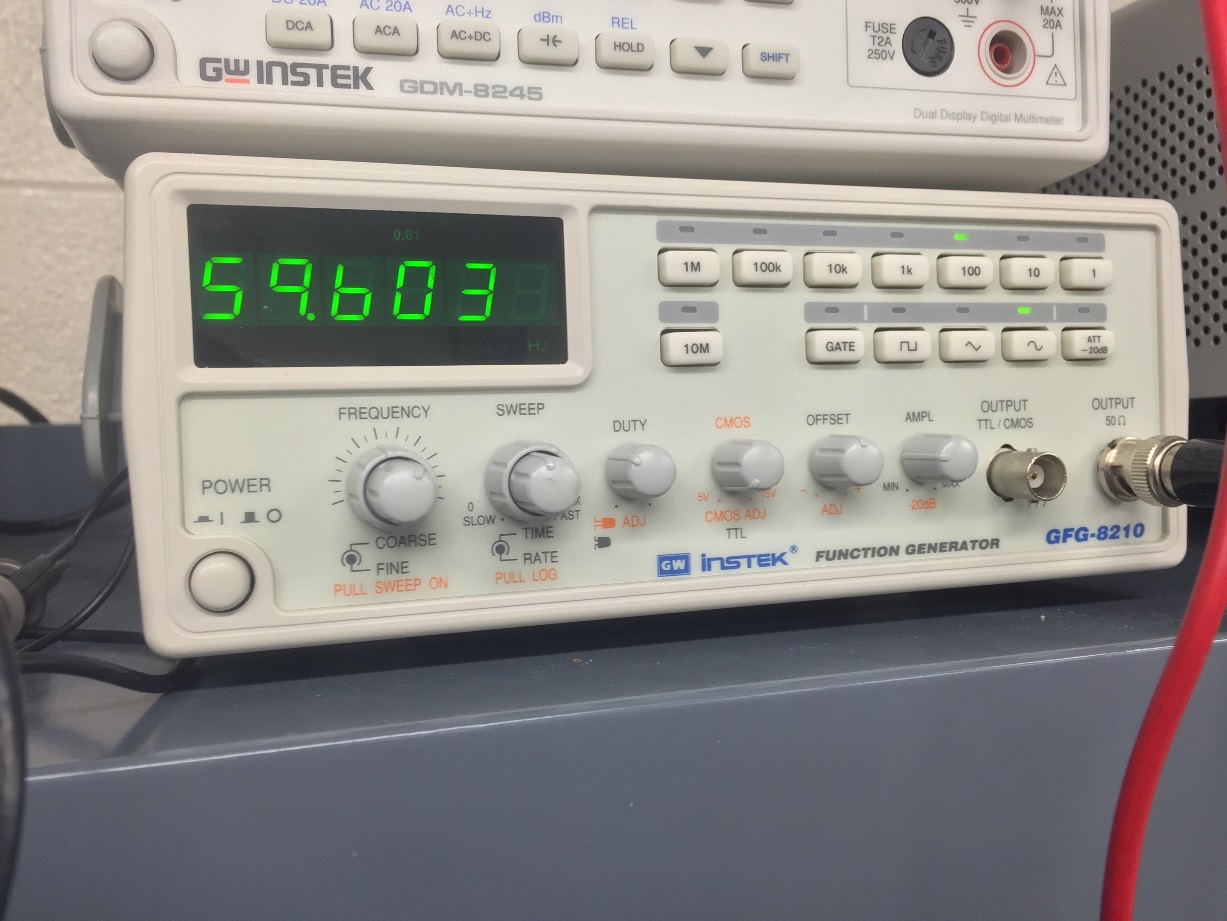 EECT 121 - 50c
39
Conclusion
Everything worked according to the schematic. Although this was my first time working with a transformer it was not hard to hook up.
EECT 121 - 50c
40
Sources
http://www.diodes.com/_files/datasheets/ds28002.pdf (1N4001 DS)
EECT 121 - 50c
41
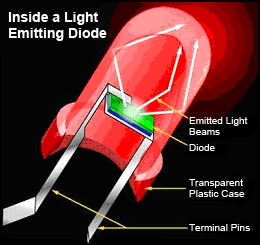 Lab 3 – LED’s
Week 4: 2/2/16
Lab 3 – LED’s
Purpose: To test which LED’s will work best when a specific resistor and voltage value are selected. 

Equipment: * Bench 8
		*Multimeter: GDM-8425

Research & Information:
- Datasheets
EECT 121 - 50c
43
Procedures
Select many different types of LED’s to experiment with.

Each LED will be put in series with a specific resistor and voltage in mind to find the brightest LED.
EECT 121 - 50c
44
Multisim
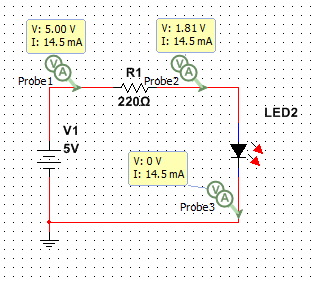 EECT 121 - 50c
45
Excel
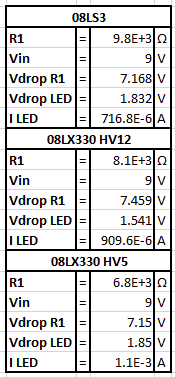 EECT 121 - 50c
46
Pictures
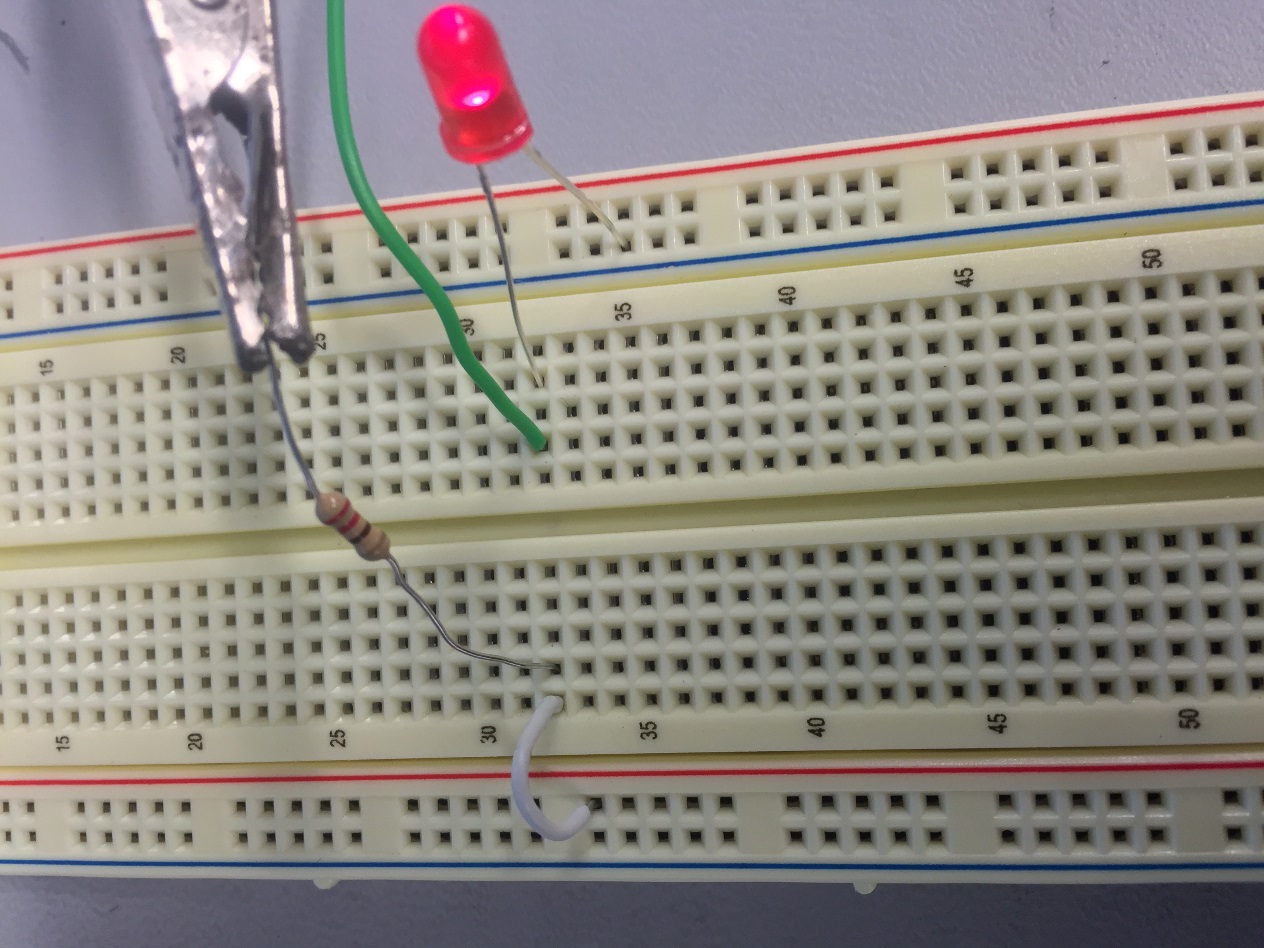 EECT 121 - 50c
47
Pictures
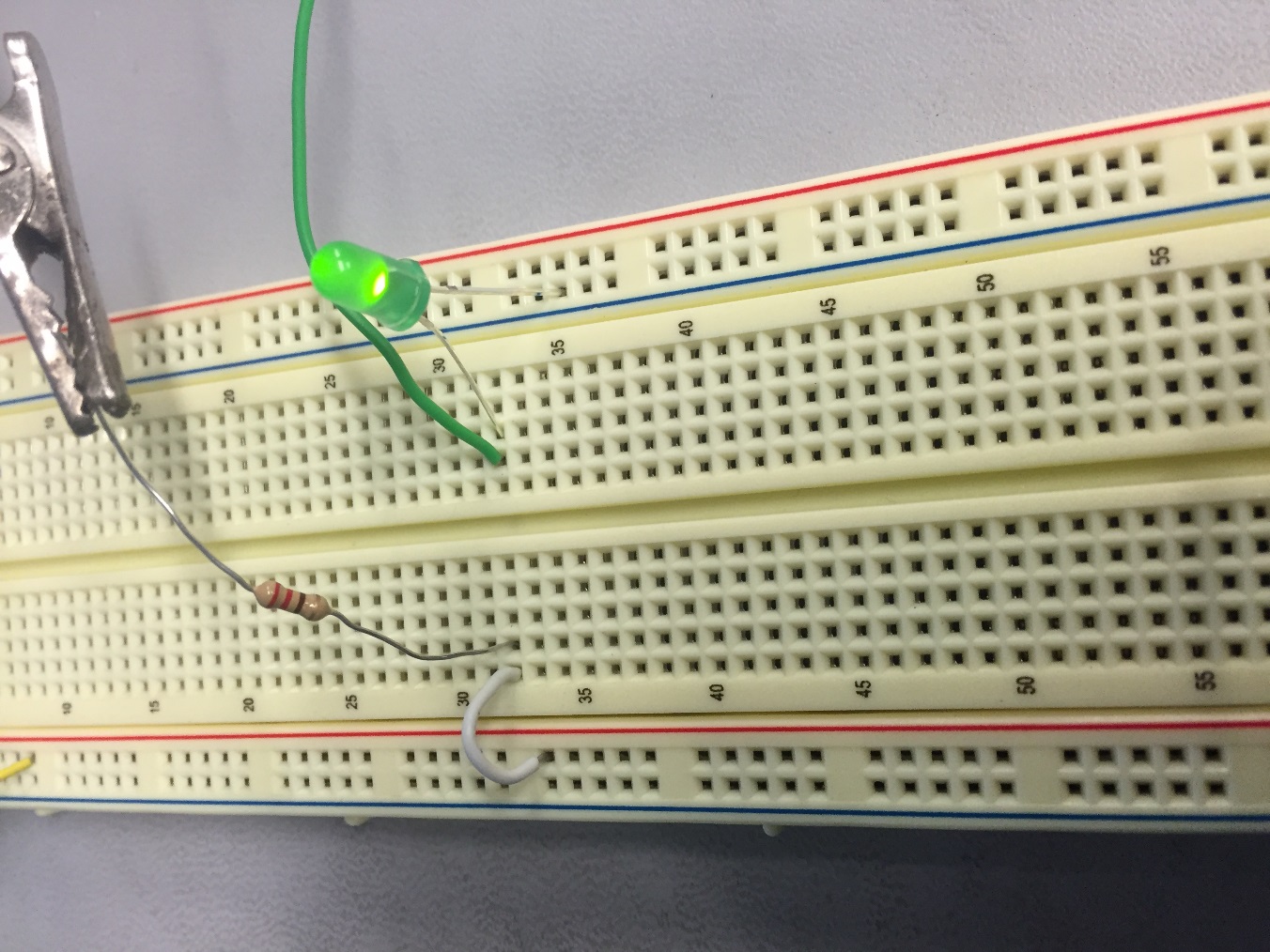 EECT 121 - 50c
48
Pictures
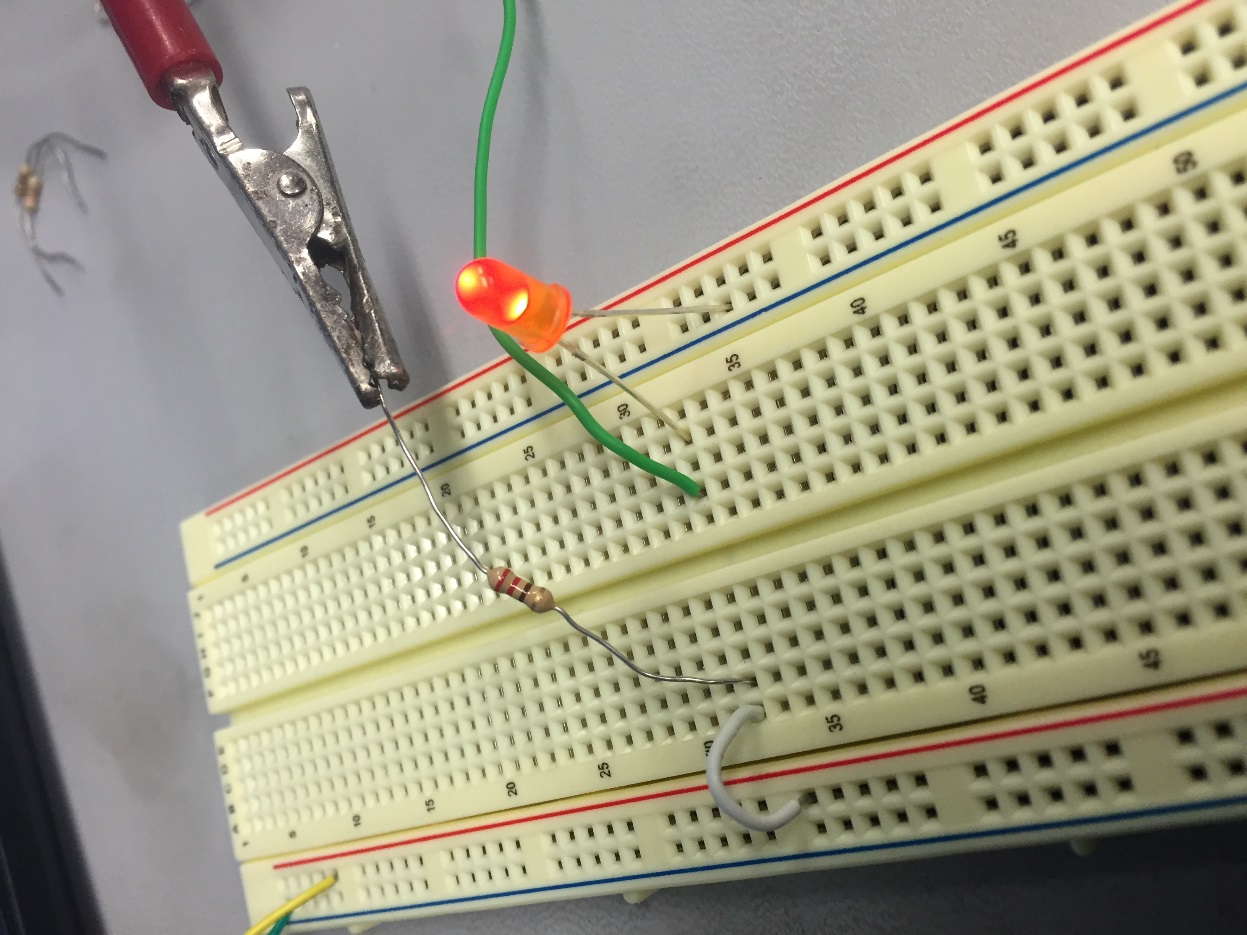 EECT 121 - 50c
49
Pictures
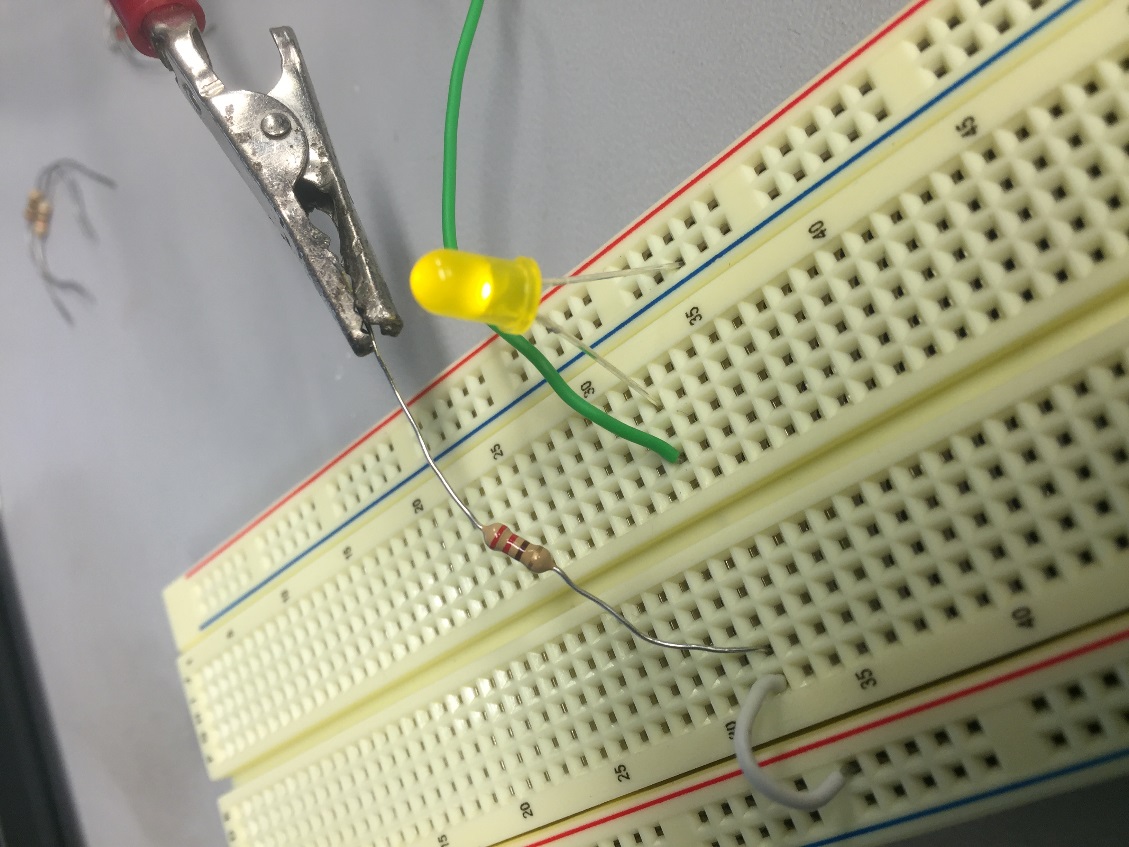 EECT 121 - 50c
50
Pictures
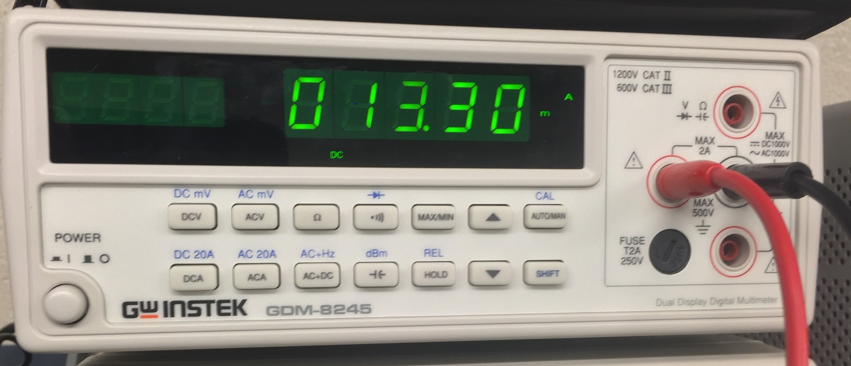 EECT 121 - 50c
51
Conclusion
Everything worked well, as it turns our brightness is by point of view. An LED may look dim when looking at it from the side, and yet looking at it from the top it can look to be extremely bright.
In the end 08LS3, was the LED chosen.
EECT 121 - 50c
52
Sources
http://www.datasheet4u.com/html/T/L/U/TLUR6400_VishayTelefunken.pdf.html (LED DS)
EECT 121 - 50c
53
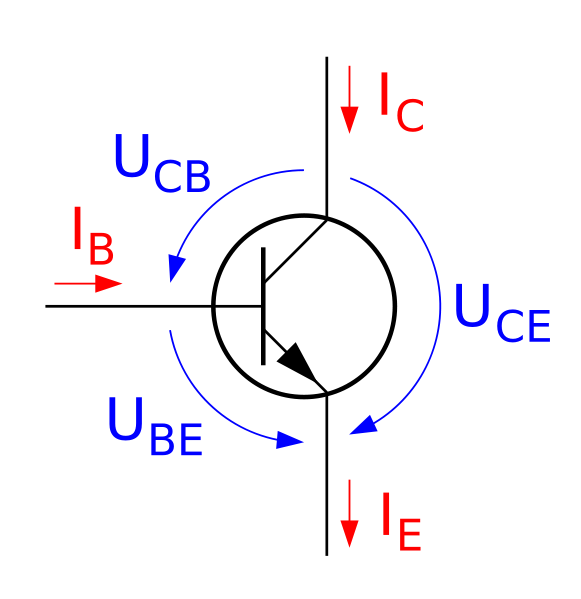 Lab 4 - +/- 9V Power Supply
Week 7: 2/23/16
Lab 4 - +/- 9V Power Supply
Purpose: To design a plus and minus 9 volt power supply. After the designing process is complete parts are to be ordered and then built on a solder board.
Equipment: * Bench 8
                             *Oscilloscope: TDS 220
                              *Multimeter: GFG-8210
Research & Information:
- Datasheets
EECT 121 - 50c
55
Procedures
A + and – 9 volt power supply is to be designed using multisim.
After design is confirmed parts are to be ordered from RSR.
Once parts arrive they are to be soldered to a board and tested.
EECT 121 - 50c
56
Multisim
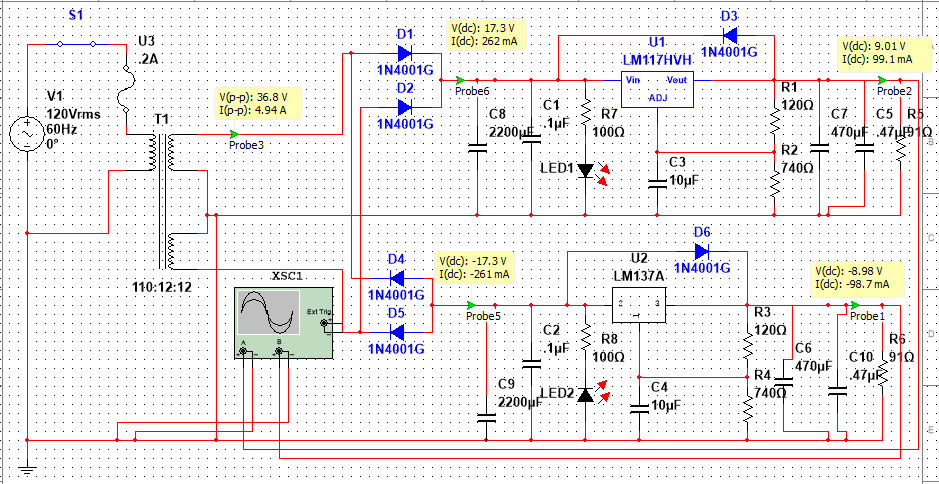 EECT 121 - 50c
57
Excel
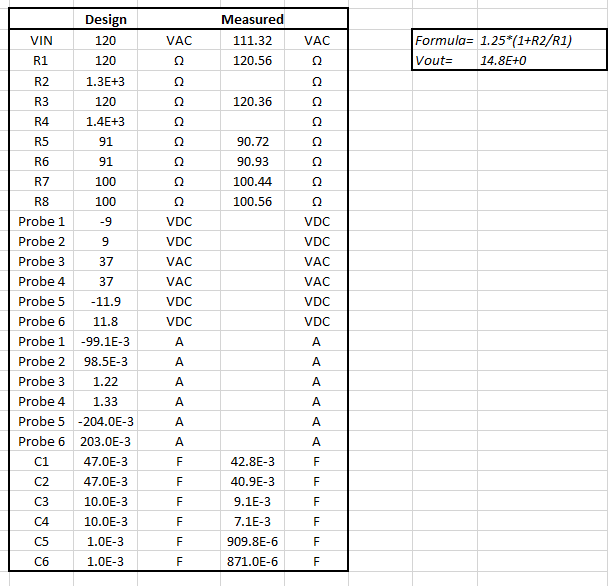 EECT 121 - 50c
58
BOM - Original
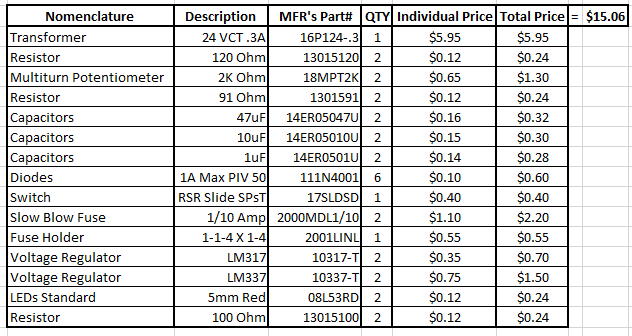 EECT 121 - 50c
59
BOM - Revised
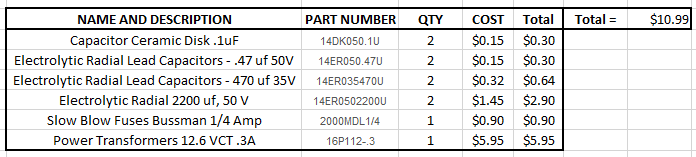 EECT 121 - 50c
60
Pictures – Testing
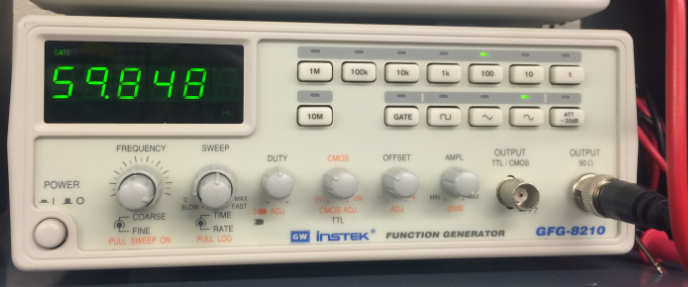 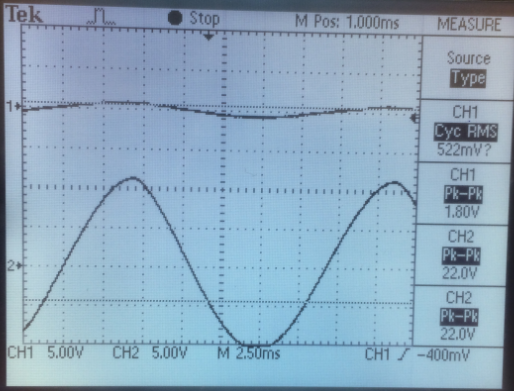 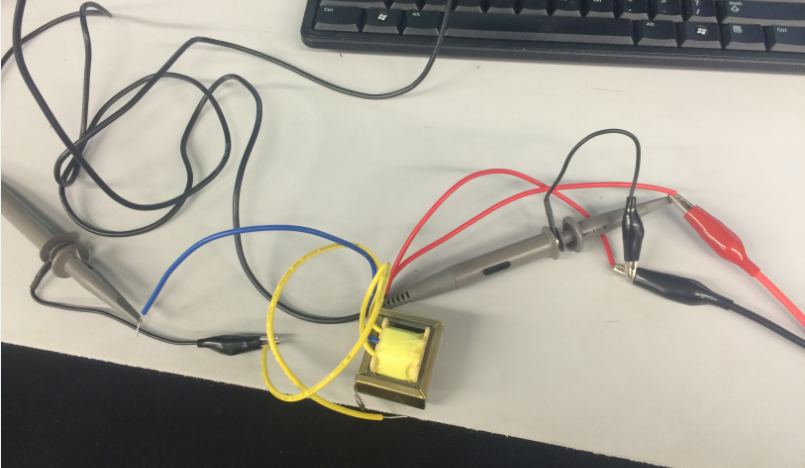 EECT 121 - 50c
61
Pictures – Testing
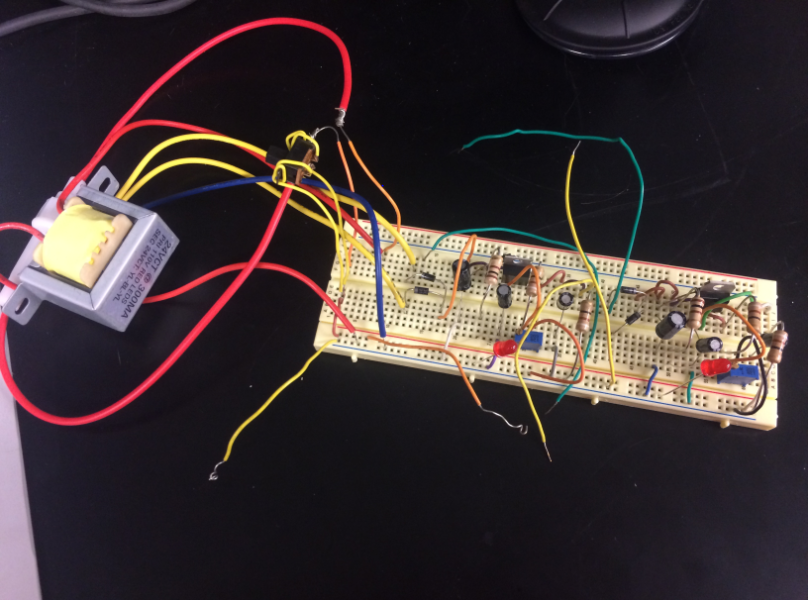 EECT 121 - 50c
62
Pictures – Result
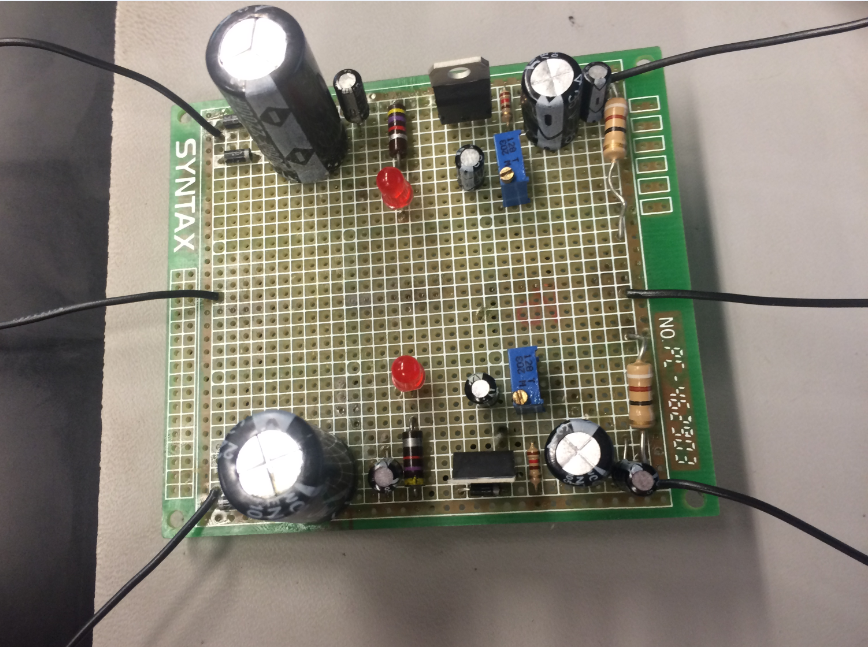 EECT 121 - 50c
63
Pictures – Result
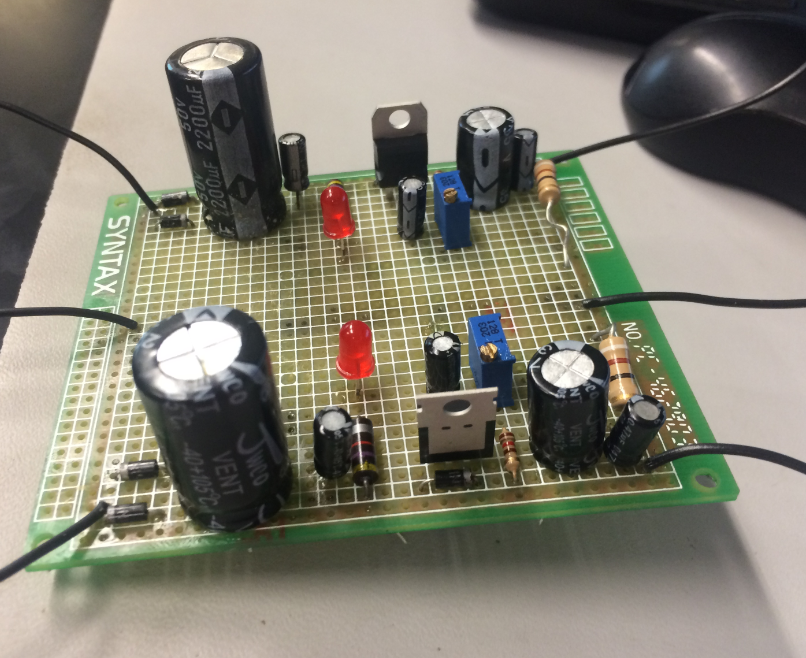 EECT 121 - 50c
64
Conclusion
Although the design itself was not difficult to come up with, it was the values of particular parts which caused an issue. However, good values were eventually calculated.

When soldering the parts to the bored for the first time, my partner and I were not aware that some of the outside strips were connected. However, this issue was remedied without undoing the entire circuit. 

My partner and I were successfully able to get a good reading from the positive side of the  circuit, however the negative side was no functioning the way we had hoped.
EECT 121 - 50c
65
Sources
http://www.datasheet4u.com/html/T/L/U/TLUR6400_VishayTelefunken.pdf.html (LED DS)
http://www.ti.com/lit/ds/symlink/lm137.pdf (LM337)
http://www.ti.com/lit/ds/symlink/lm117.pdf (LM317)
EECT 121 - 50c
66
Lab 5 – NPN LED Switch 5V+ 9V
Lab 5 - NPN LED Switch 5V+ 9V
Purpose: To design a circuit which will cause and LED to flash at a particular voltage with specific requirements designated by the instructor.
Equipment: * Bench 8
Oscilloscope TDS 220
Function Generator GFG-8210
Research & Information:
Datasheets 
Multisim
EECT 121 - 50c
68
Multisim
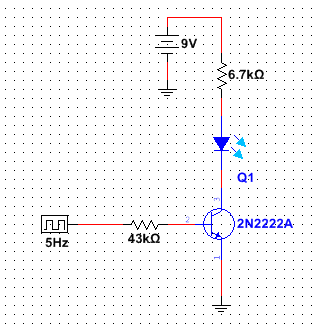 EECT 121 - 50c
69
Pictures
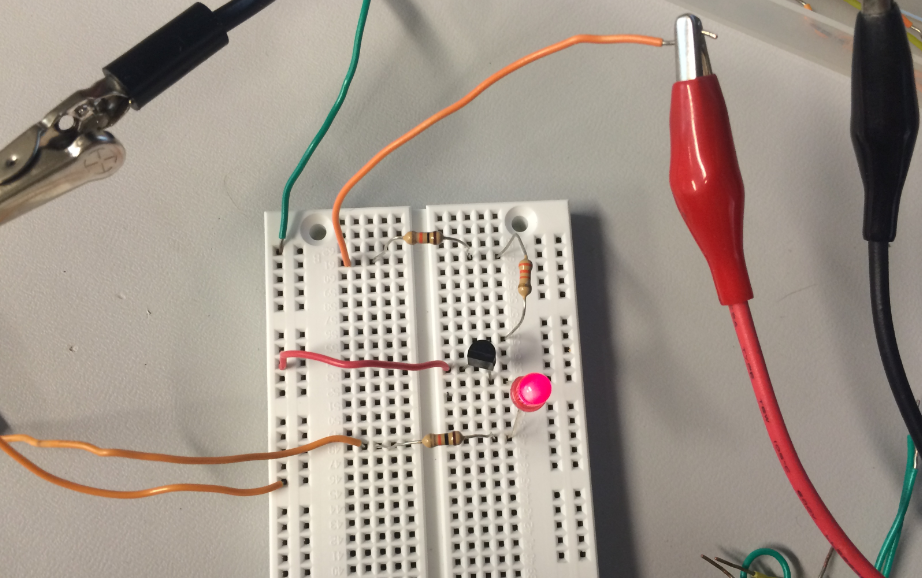 EECT 121 - 50c
70
Pictures
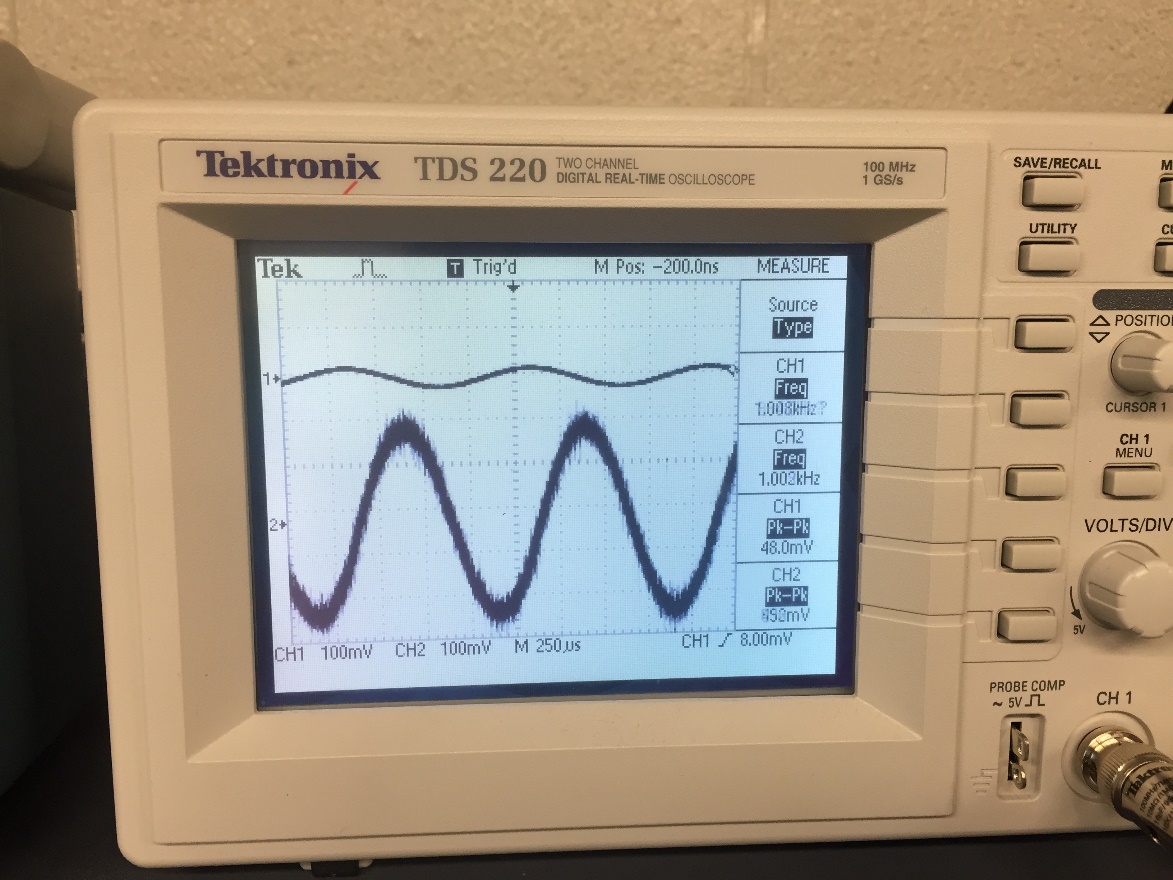 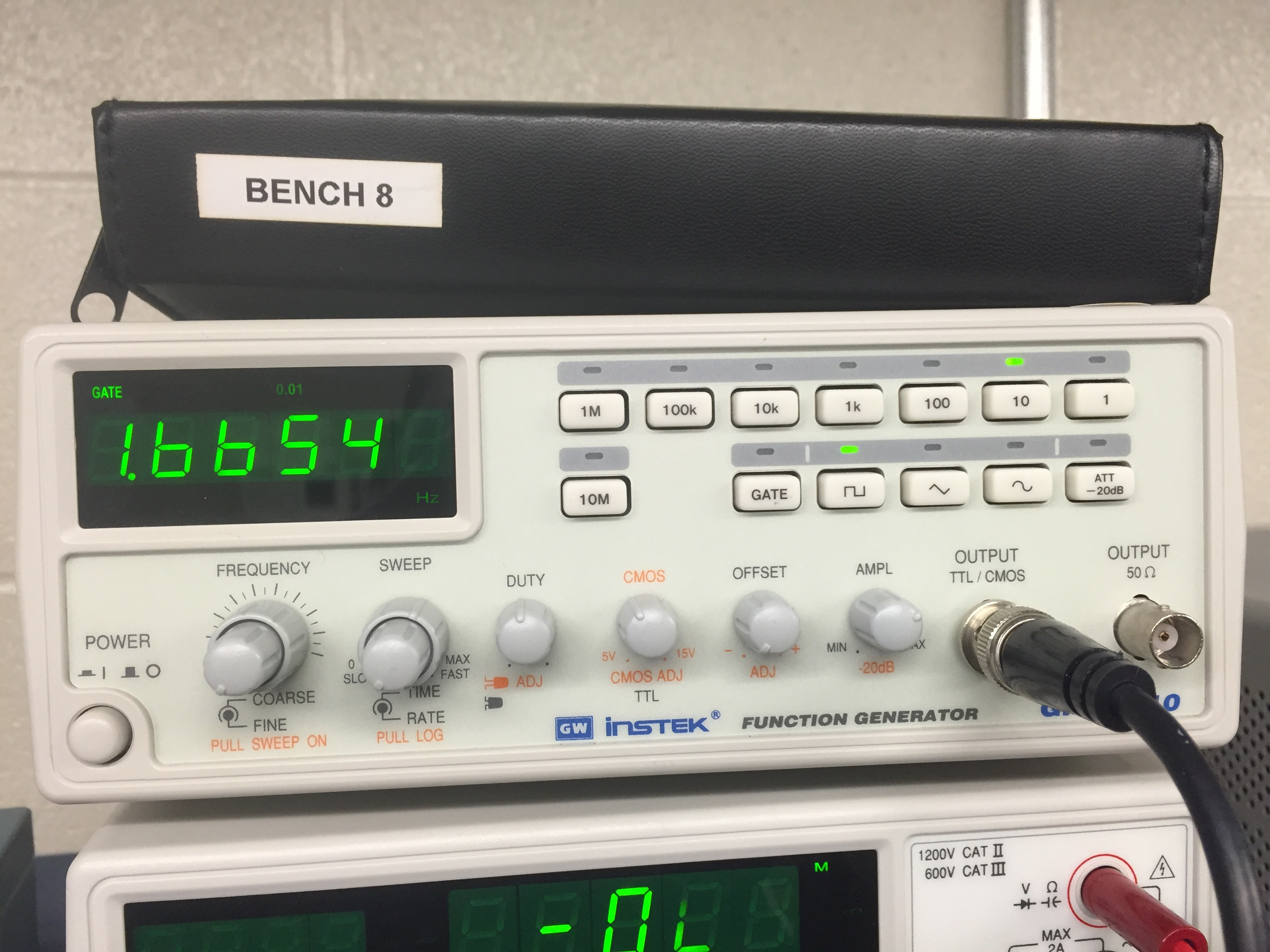 EECT 121 - 50c
71
Video
EECT 121 - 50c
72
Pictures
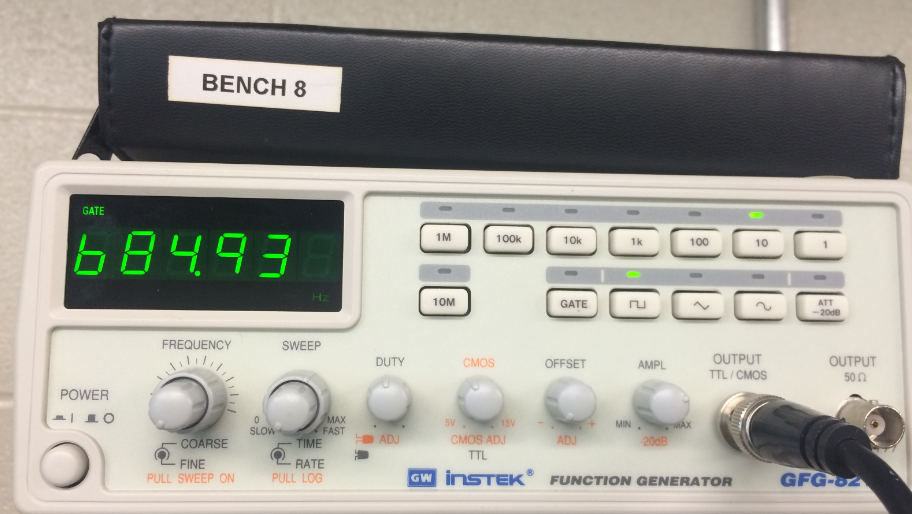 EECT 121 - 50c
73
Conclusion
The experiment was a success, getting the LED to flash with aid of the NPN worked as the schematic stated.
EECT 121 - 50c
74
Lab 6 – CE Transistor
Lab 6 - CE Transistor
Purpose: To create a circuit for CE Transistors following the seven steps as presented by the instructor.
Equipment: * Bench 8
Oscilloscope TDS 220
Function Generator GFG-8210
Research & Information:
- Datasheets
EECT 121 - 50c
76
Multisim – Step 2
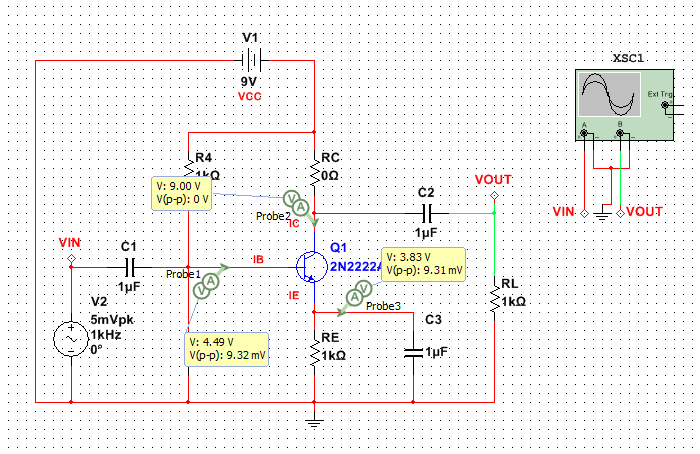 EECT 121 - 50c
77
Multisim – Step 1
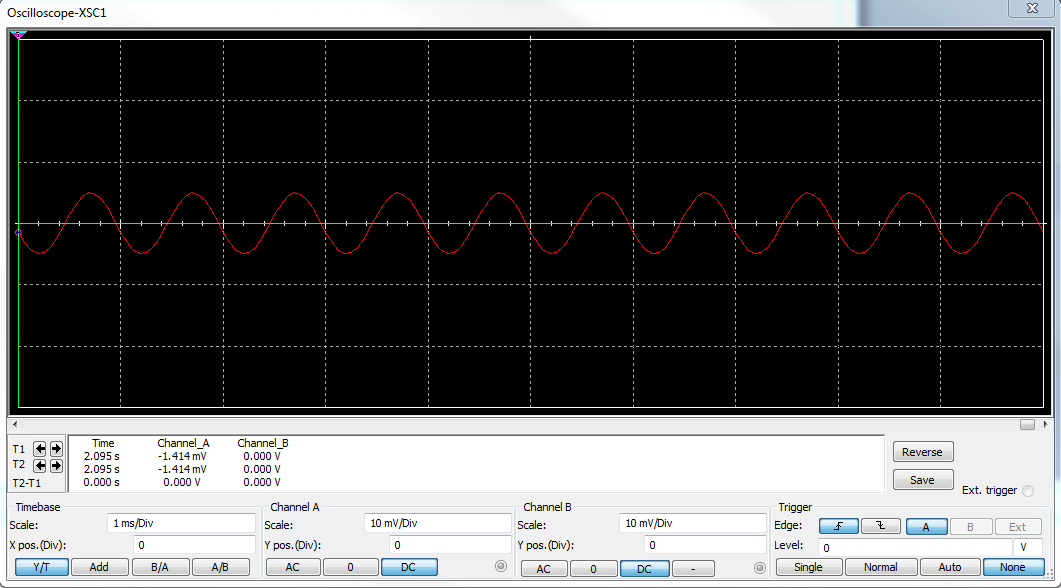 EECT 121 - 50c
78
Multisim – Step 1
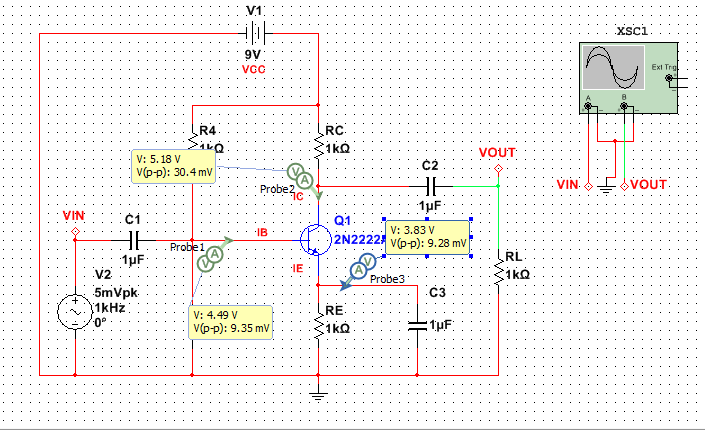 EECT 121 - 50c
79
Multisim – Step 2
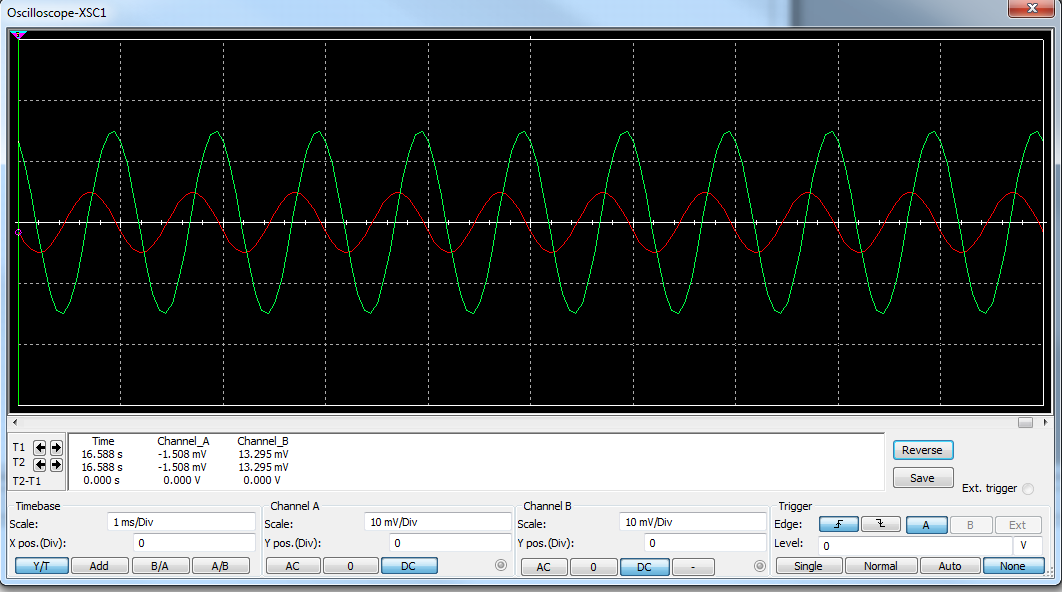 EECT 121 - 50c
80
Multisim – Step 3
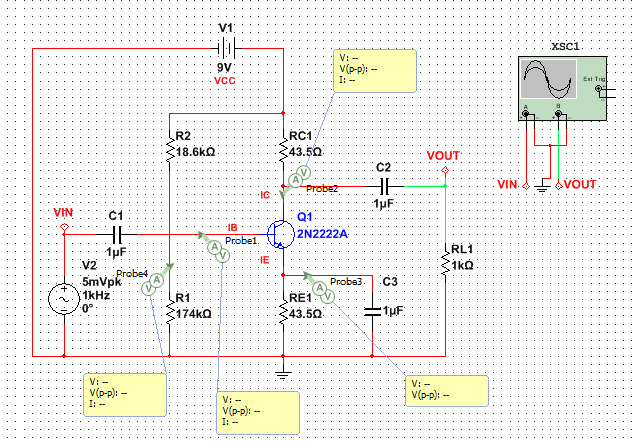 EECT 121 - 50c
81
Multisim – Step 3
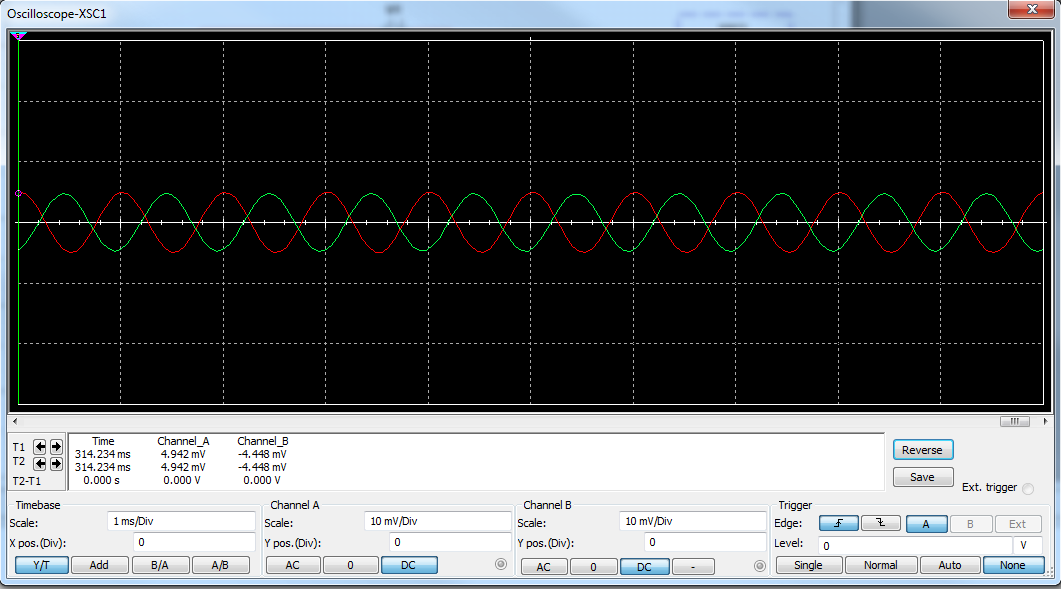 EECT 121 - 50c
82
Multisim – Step 4
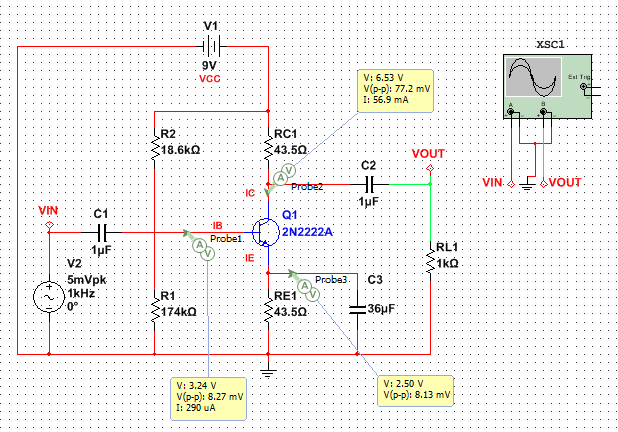 EECT 121 - 50c
83
Multisim – Step 4
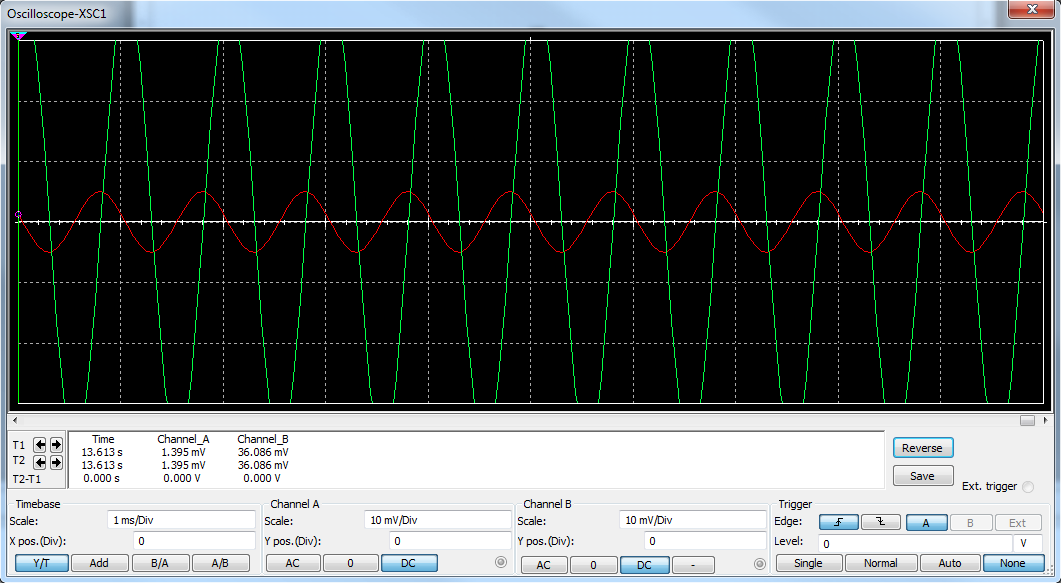 EECT 121 - 50c
84
Multisim – Step 5
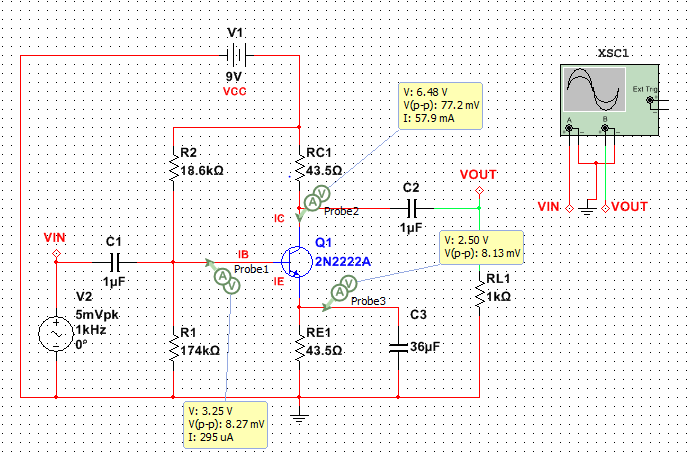 EECT 121 - 50c
85
Multisim – Step 5
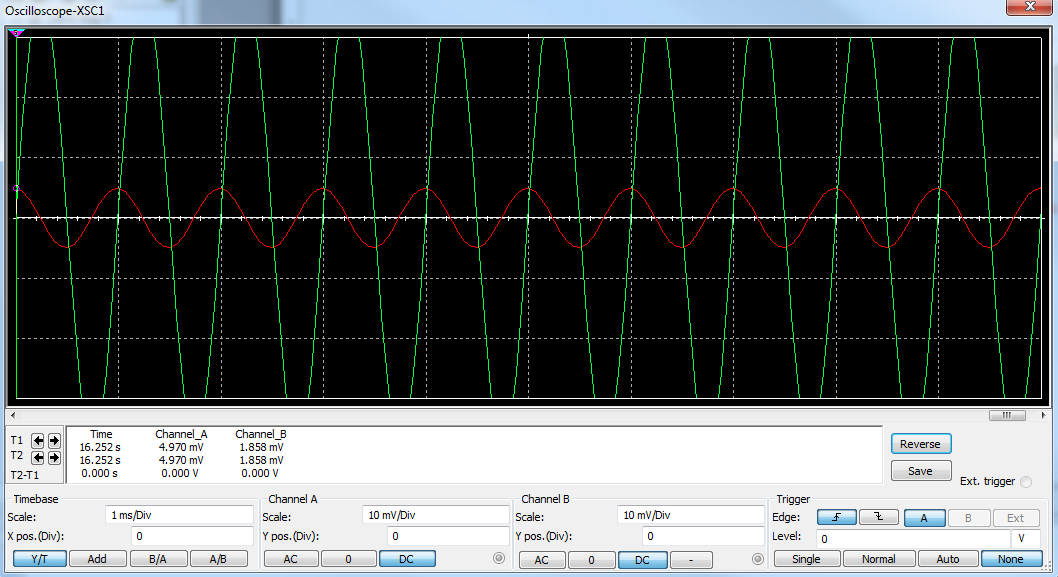 EECT 121 - 50c
86
Multisim – Step 6
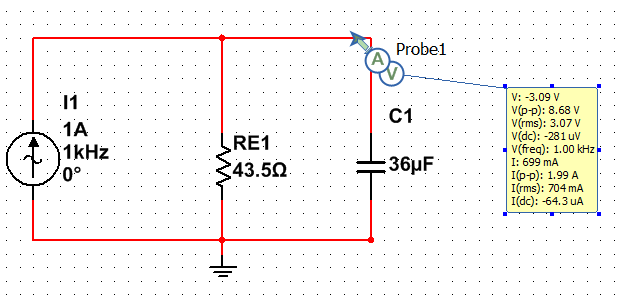 EECT 121 - 50c
87
Multisim – Step 7
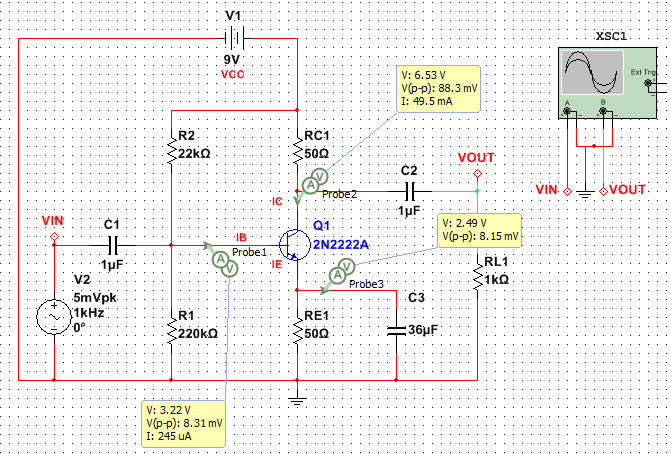 EECT 121 - 50c
88
Multisim – Step 7
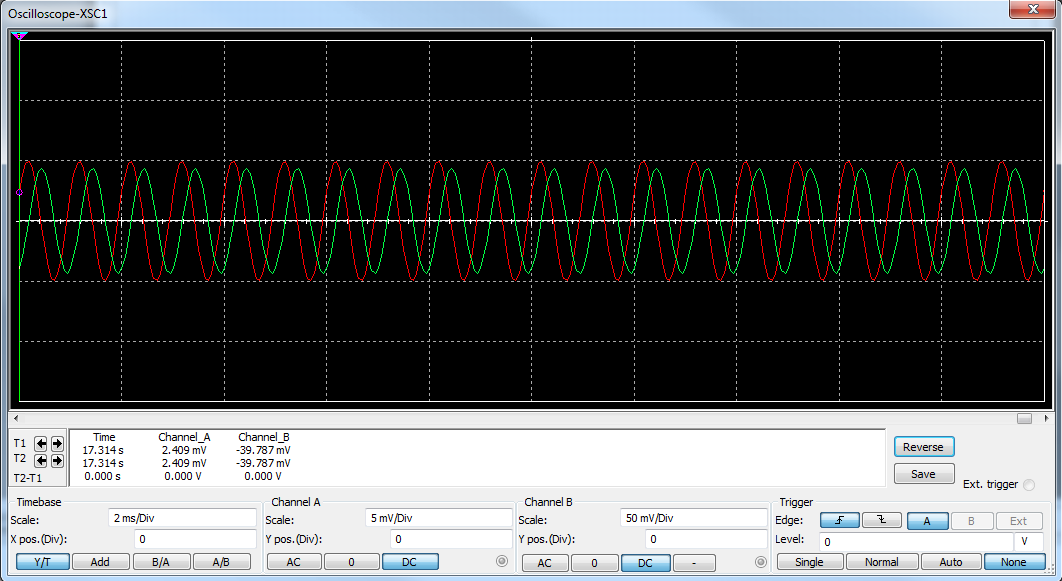 EECT 121 - 50c
89
Multisim – Collector Current Curve
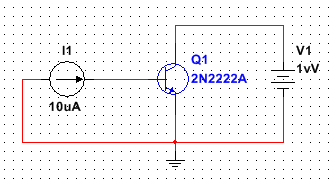 EECT 121 - 50c
90
Multisim – Collector Current Curve
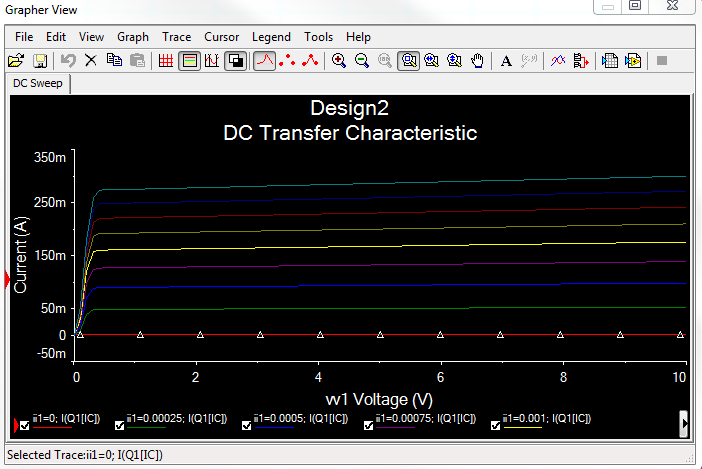 EECT 121 - 50c
91
Excel – Collector Current Curve
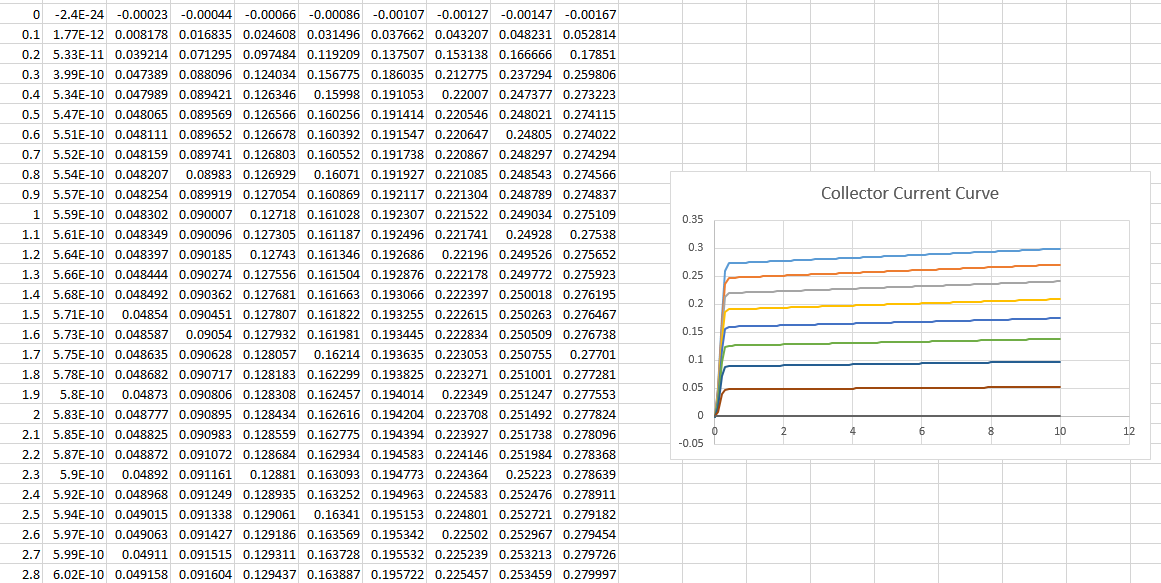 EECT 121 - 50c
92
Excel - Measurements
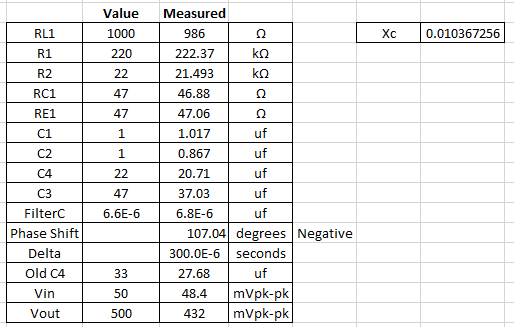 EECT 121 - 50c
93
Excel – Step Voltages
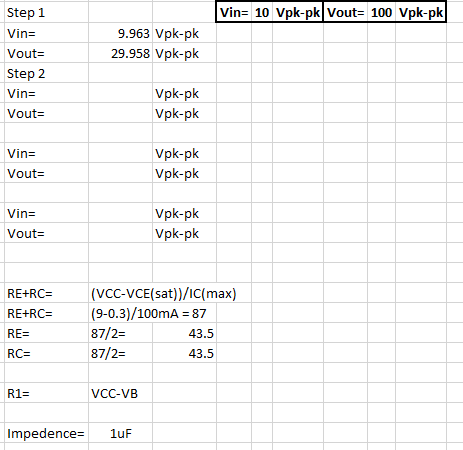 EECT 121 - 50c
94
Pictures
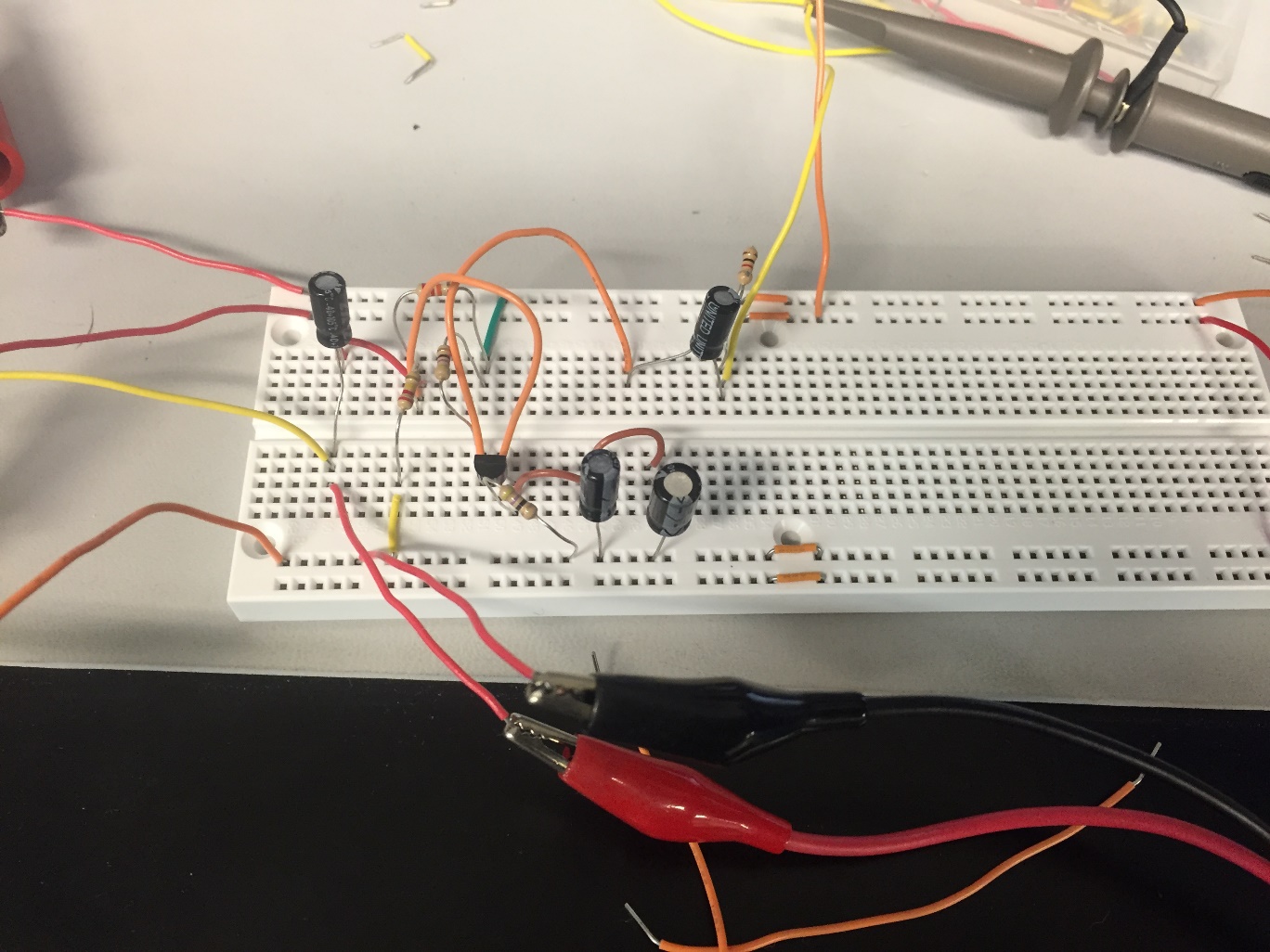 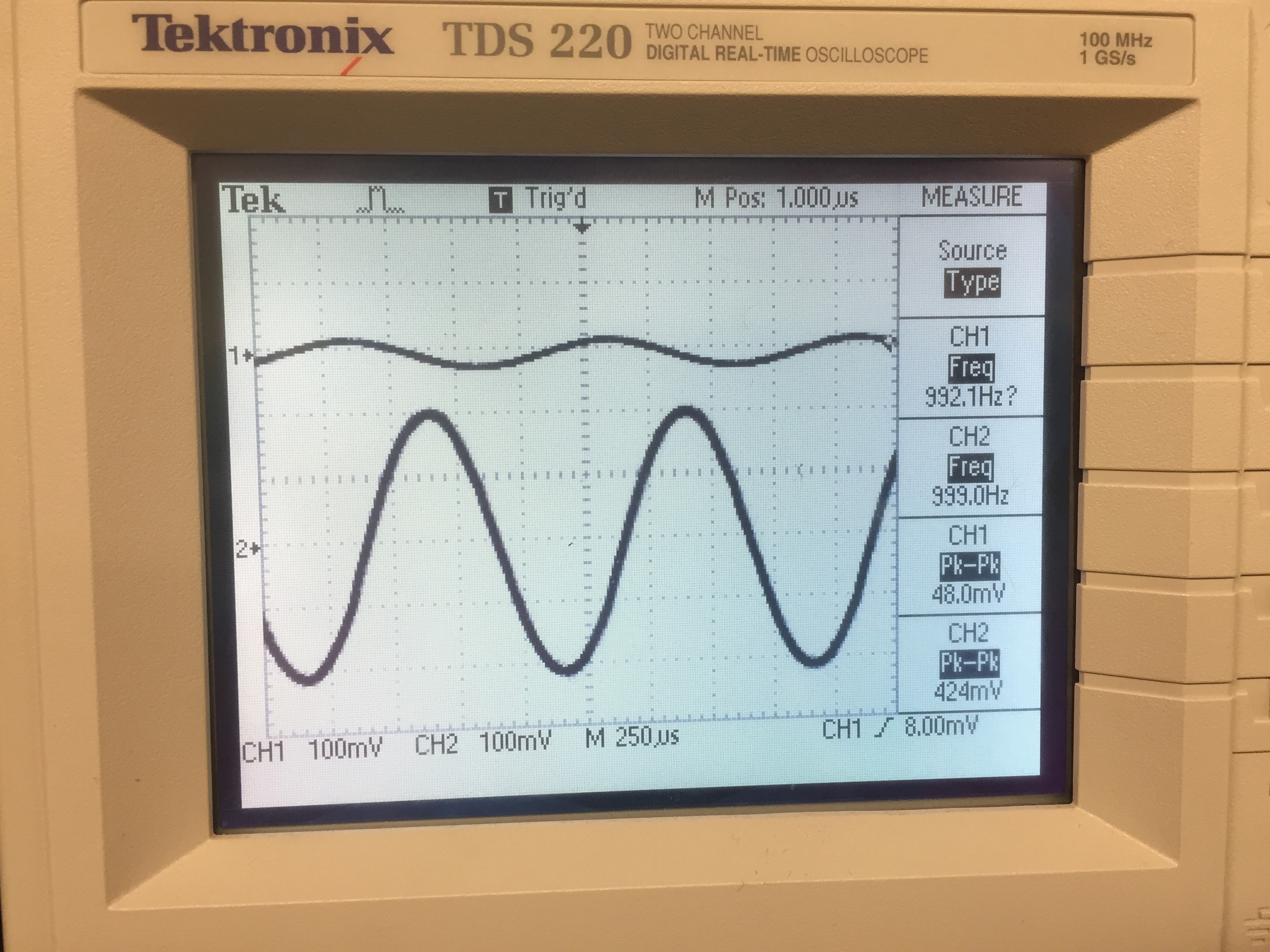 EECT 121 - 50c
95
Conclusion
Everything worked according to all excel calculations and multsim simulations
EECT 121 - 50c
96
Lab 7 – NPN LED Switch 2N2457
Lab 7 - NPN LED Switch 2N2457
Purpose: To create and understand NPN LED switch circuit by using 2N2457 
Equipment: * Bench 8
Oscilloscope TDS 220
Function Generator GFG-8210
Research & Information:
- Datasheets
EECT 121 - 50c
98
Multisim
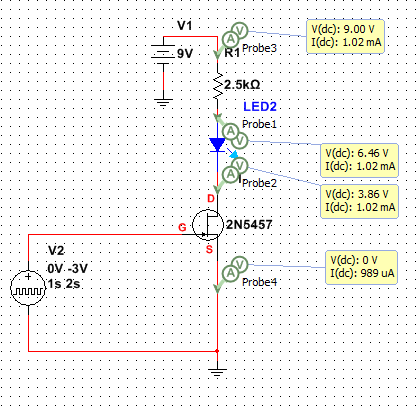 EECT 121 - 50c
99
Multisim - Sweep
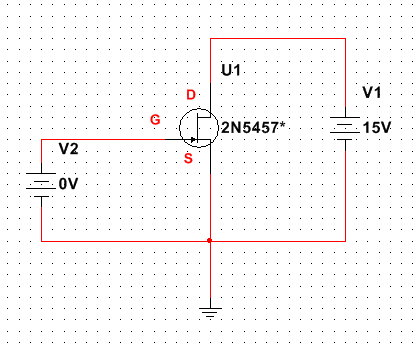 EECT 121 - 50c
100
Multisim - Sweep
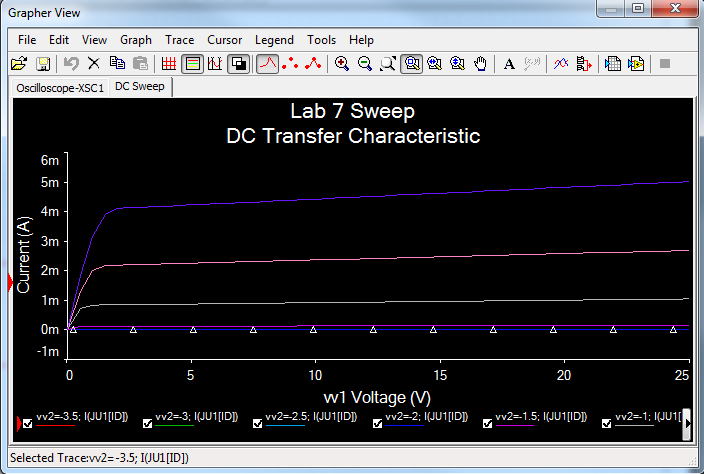 EECT 121 - 50c
101
Multisim - Transconductance
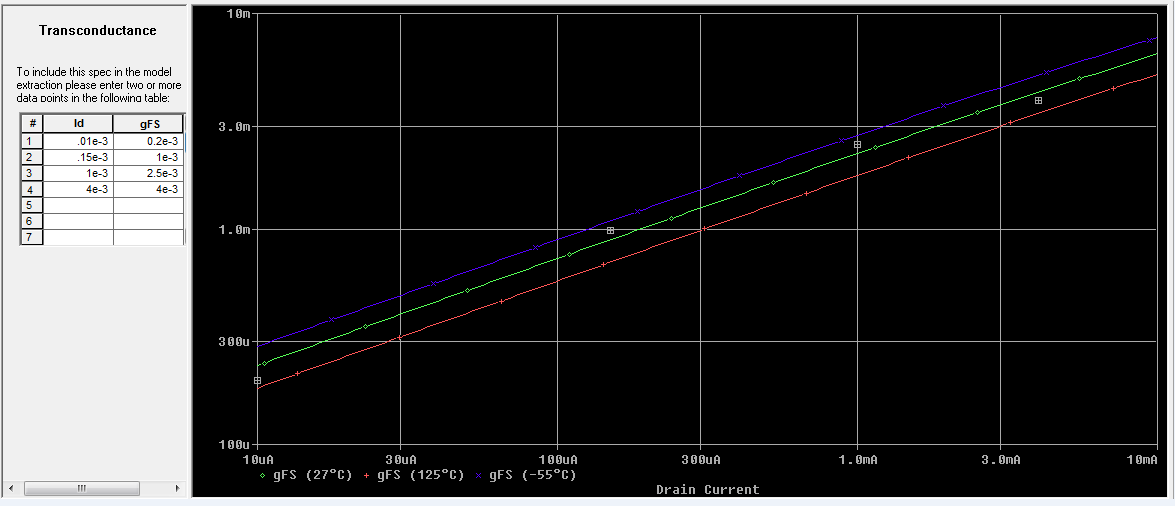 EECT 121 - 50c
102
Pictures
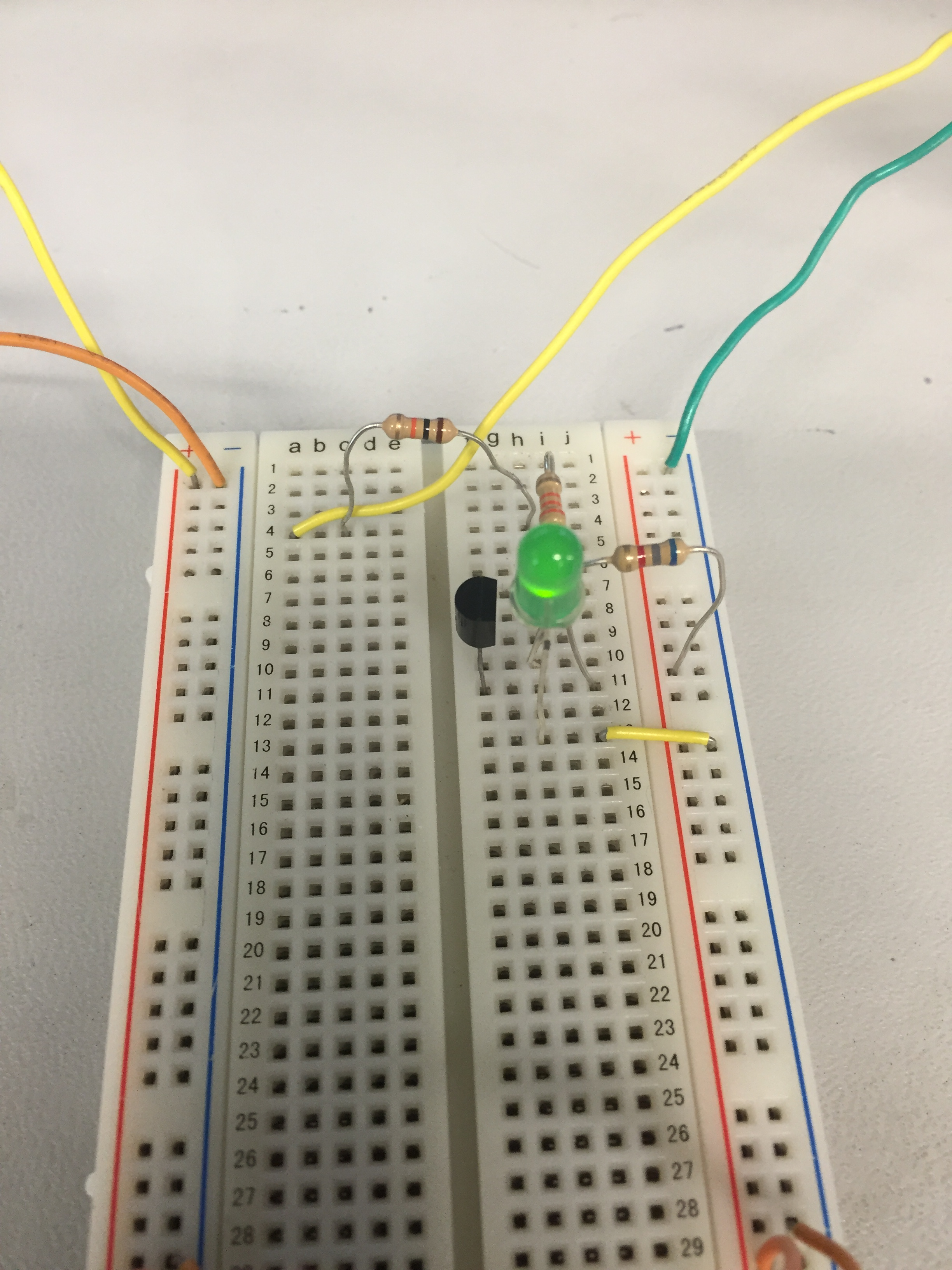 EECT 121 - 50c
103
Conclusion
Everything worked according to the simulation created in multisim, there were no issues hooking up the circuit.
EECT 121 - 50c
104
Lab 8 – CE Transistor 2N5457
Lab 8 - CE Transistor 2N5457
Purpose: To design a CE transistor circuit using multisim with the transistor model being a 2N5457.
Equipment: * Bench 8
Oscilloscope TDS 220
Function Generator GFG-8210
Research & Information:
- Datasheets
EECT 121 - 50c
106
Multisim
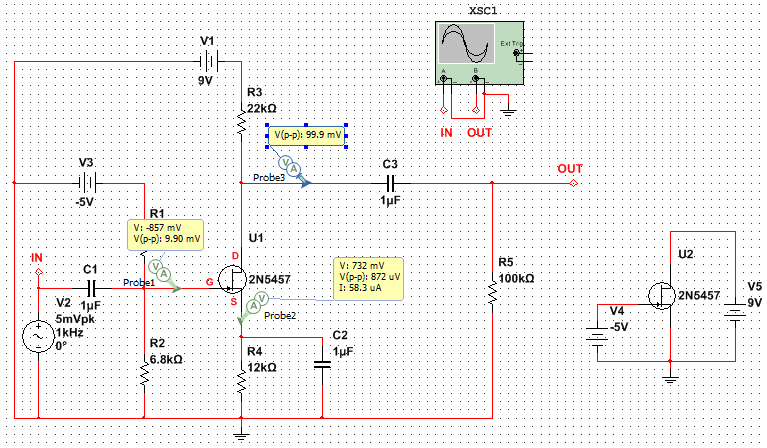 EECT 121 - 50c
107
Multisim
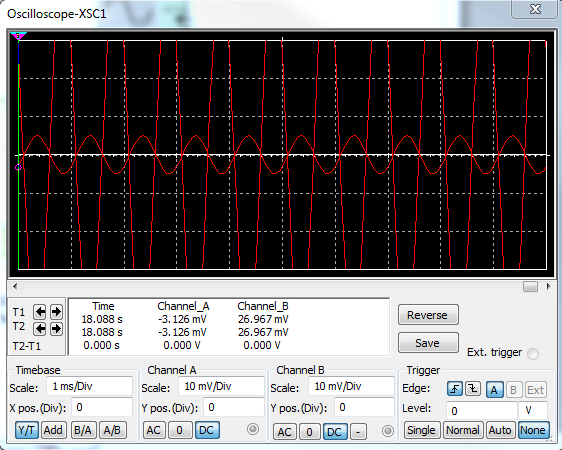 EECT 121 - 50c
108
Multisim
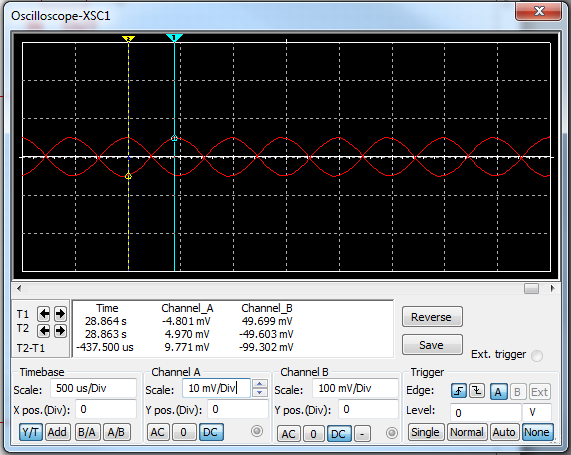 EECT 121 - 50c
109
Multisim – DC Sweep
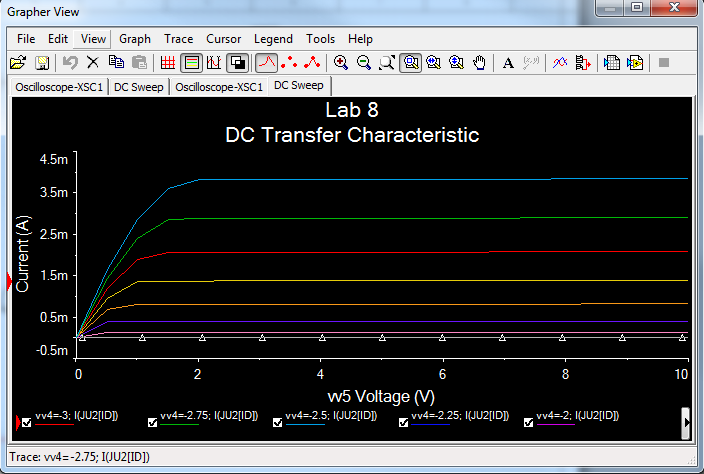 EECT 121 - 50c
110
Multisim – AC Sweep
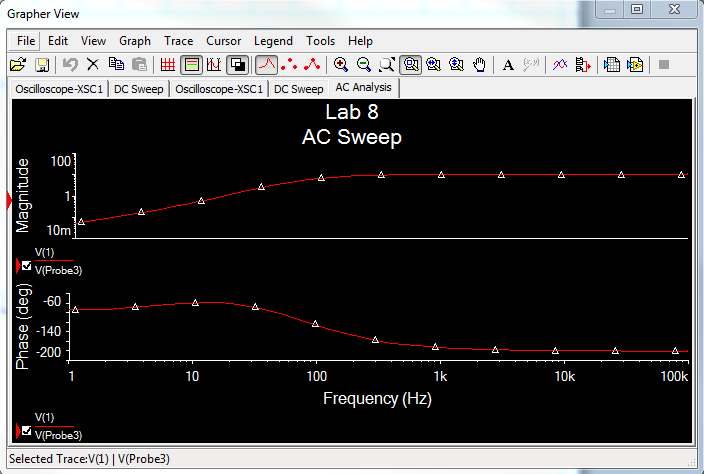 EECT 121 - 50c
111
Excel – Transfer Characteristic
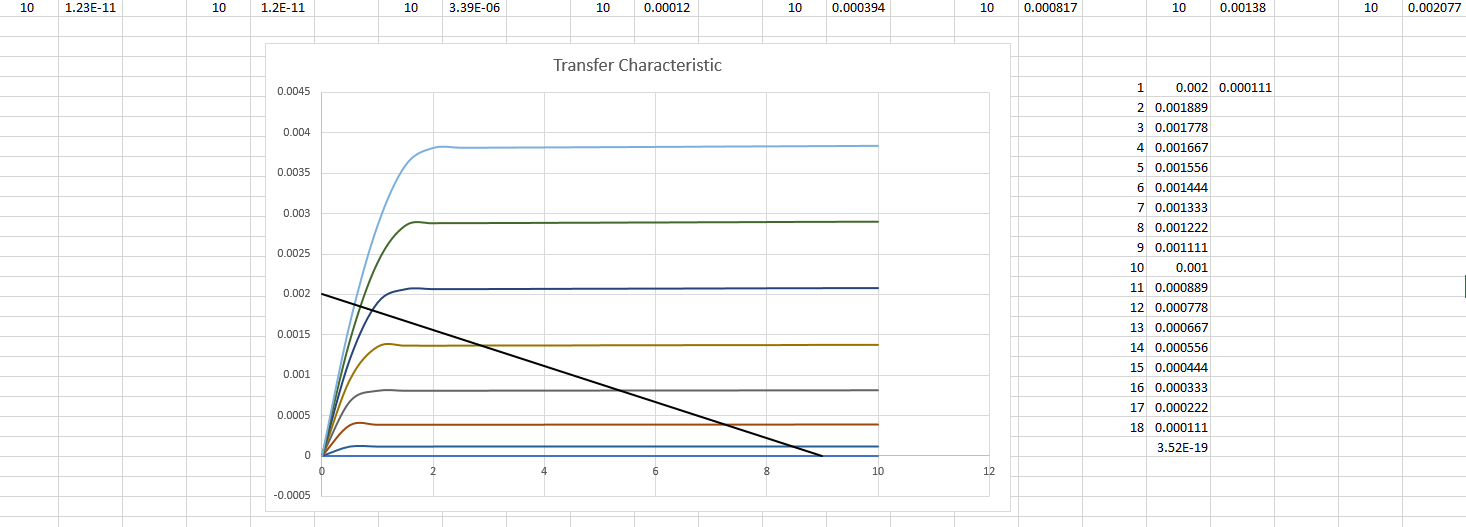 EECT 121 - 50c
112
Excel – Measured
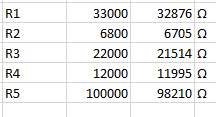 EECT 121 - 50c
113
Conclusion
All calculations and simulations agreed with one another.
 
Learned why a load line is something important to have.
EECT 121 - 50c
114
Lab 9 – Filter Design
Lab 8 - CE Transistor 2N5457
Purpose: To build a high-pass, low-pass and band-pass filter using a butterworth design.
Equipment: * Bench 8
Oscilloscope TDS 220
Function Generator GFG-8210
Research & Information:
Datasheets 
Multisim
EECT 121 - 50c
116
Multisim – High pass
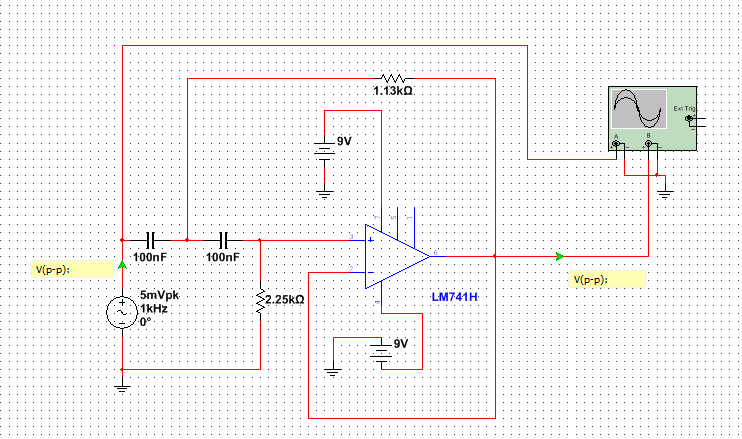 EECT 121 - 50c
117
Multisim – High pass
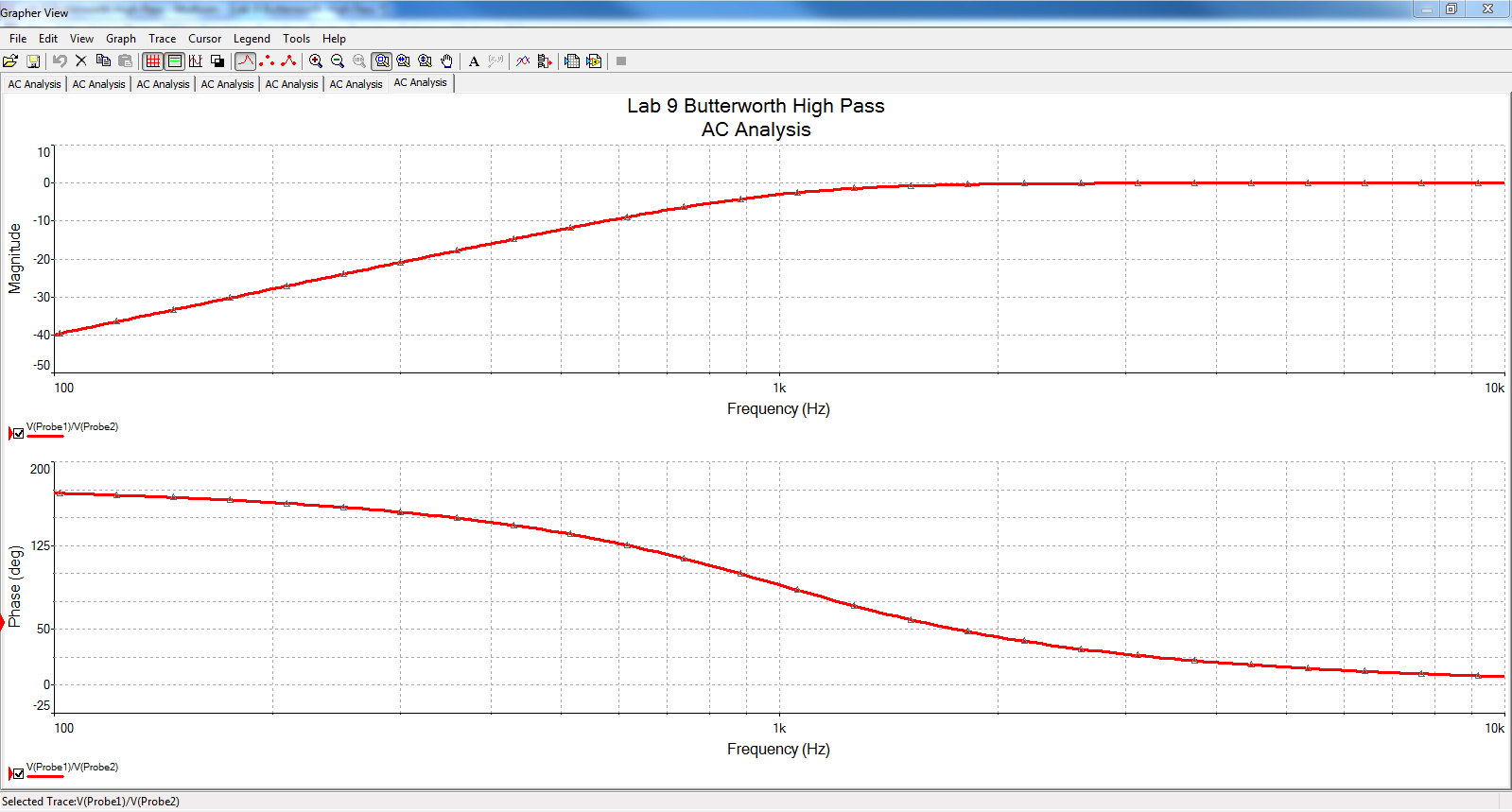 EECT 121 - 50c
118
Multisim – Low pass
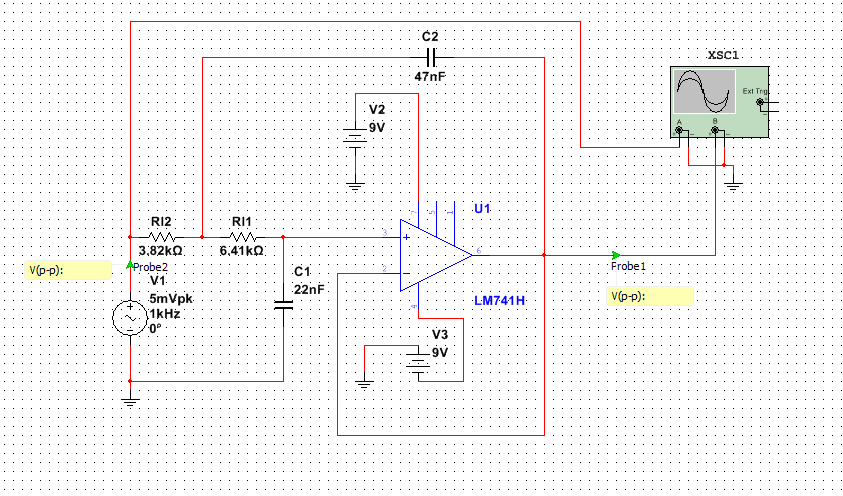 EECT 121 - 50c
119
Multisim – Low pass
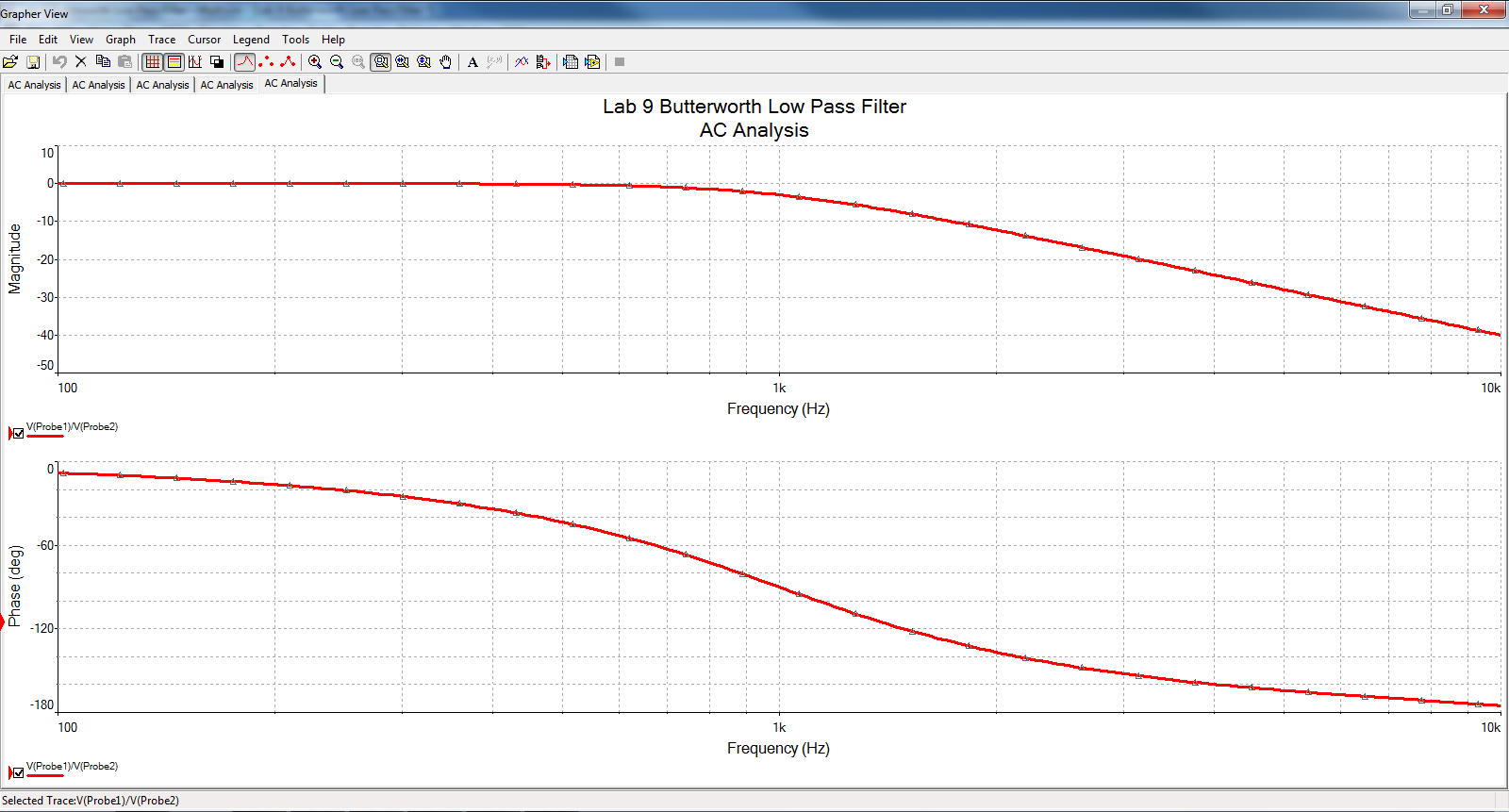 EECT 121 - 50c
120
Multisim – Band pass
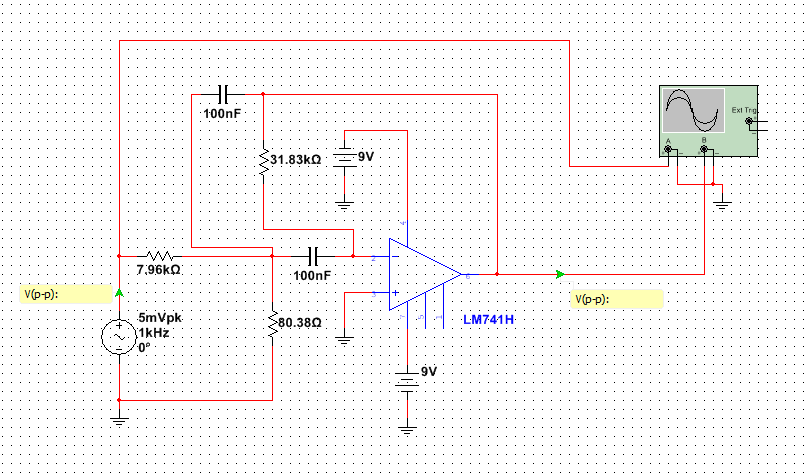 EECT 121 - 50c
121
Multisim – Band pass
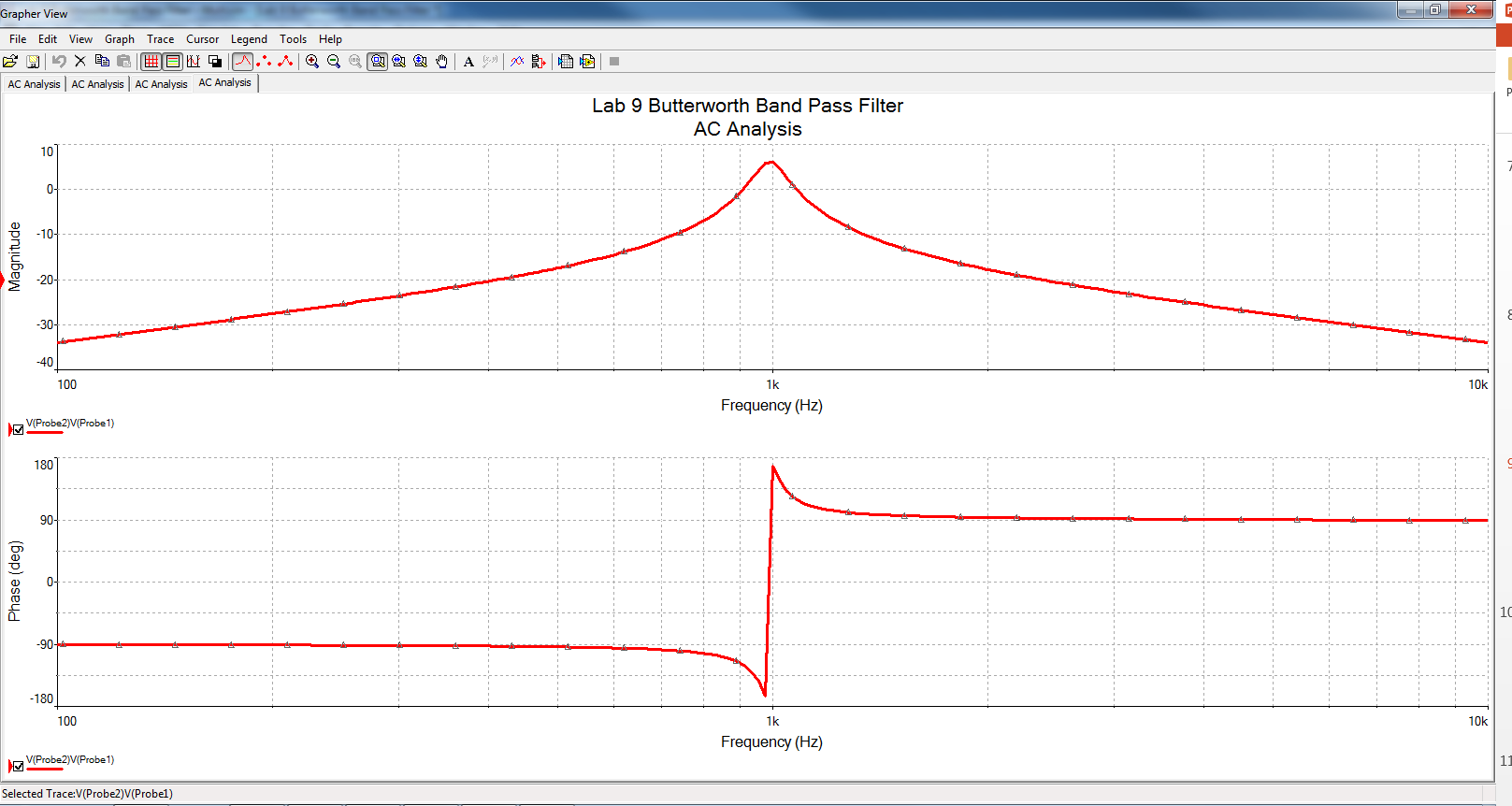 EECT 121 - 50c
122
Excel
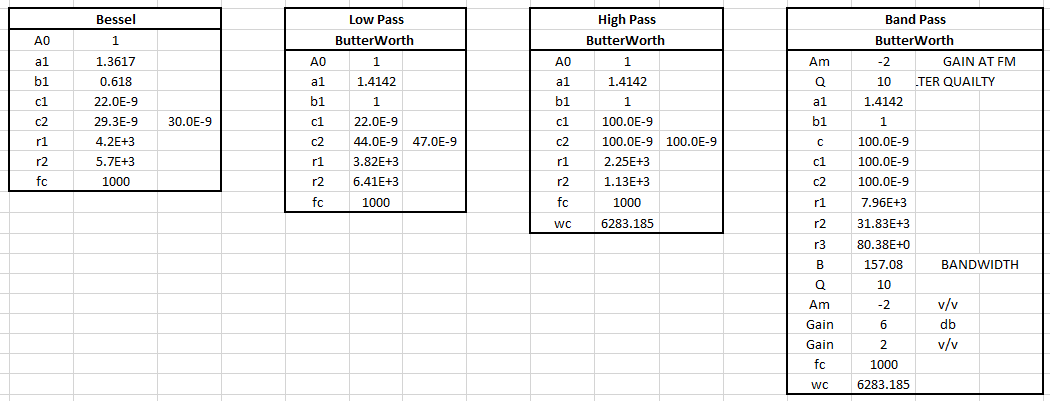 EECT 121 - 50c
123
Conclusion
All calculations corresponded with the results found in multisim. 

There were no issues in hooking up the circuit or finding equations.
EECT 121 - 50c
124
How to Find 2.5x Original Va
Olivia Koehler
EECT 121-50c
1\19\16
Table of Content
Objective                                               Pg. 3
What is the value needed?             Pg. 4
What parts can be changed?          Pg. 5
How to change those parts             Pg. 7
End result                                               Pg. 8
Objective
- To manipulate the original circuit in such a way,  so the new Va is 2.5x greater then original.

NOTE:  No other V values should change, besides the value of Va.
What is the value needed?
Start Here
Multiply this Va value by 2.5
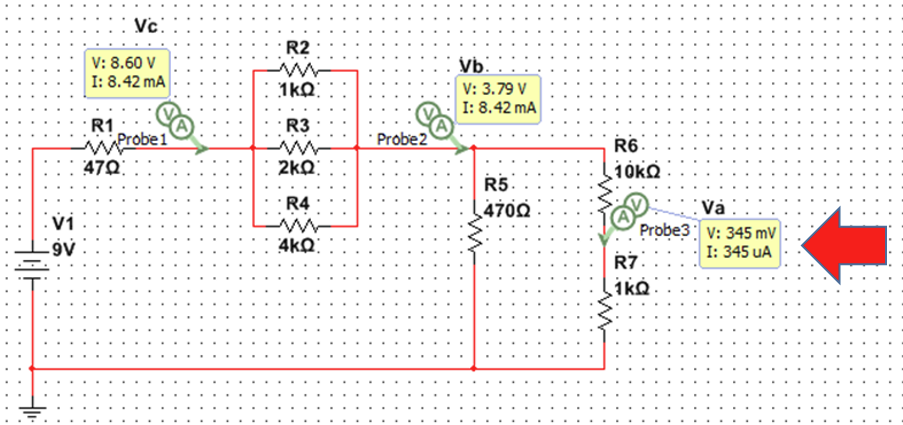 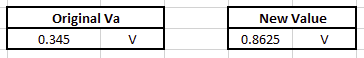 2.5*(.345) = .8625
Locate Va, which equals 345 mV or .345 V
What parts can be changed?
Because no other V value can be changed but Va, that only leaves 2 possible parts which can be changed.
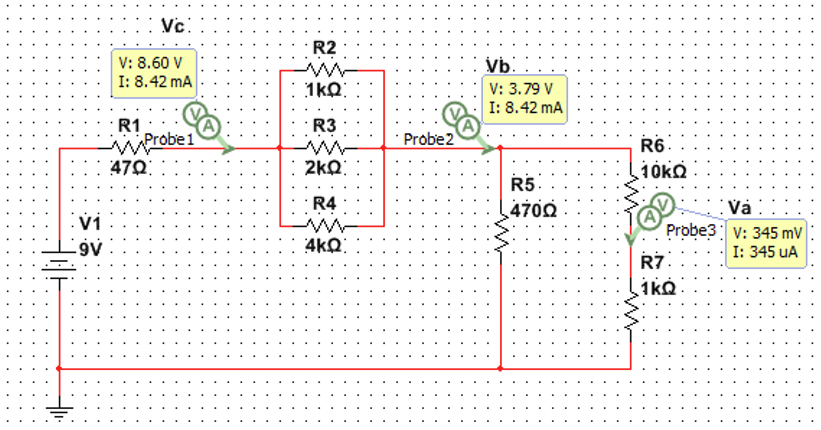 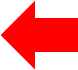 The RT of R6 and R7 must stay the same; if it changes the values of Va and Vb will change, 
this is because they are in parallel with one another.
What parts can be changed?
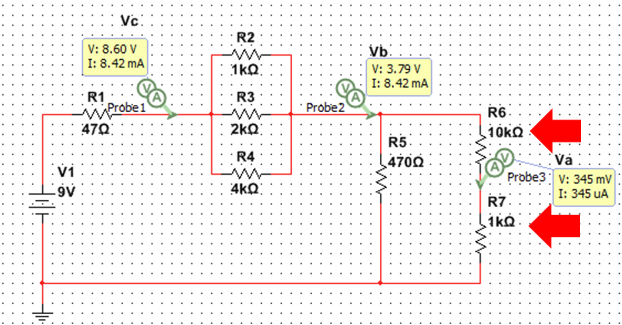 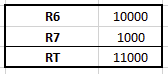 These two parts are in series with one another, that means their combined RT has to stay the same. However, the values
of the resisters themselves can be changed as long as the RT is not altered.
How to change those parts
Using the Voltage Divider Rule, the new resistance values can be found.
Using the new Va value and multiplying it by the RT of R6 and R7 then dividing it by Vb the new R7 value can be determined. 
For R6 simply subtract the new R7 value from the original RT of the two resistors.
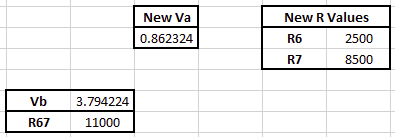 R7
R6
(.862*(11000))/3.79
11000-8500
End Result
After changing R6 and R7 to their new values the new desired Va can be found. 
Notice no other voltage values have changed, except for Va.
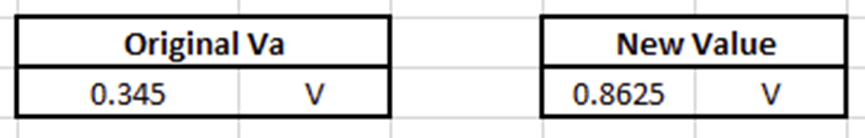 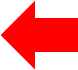 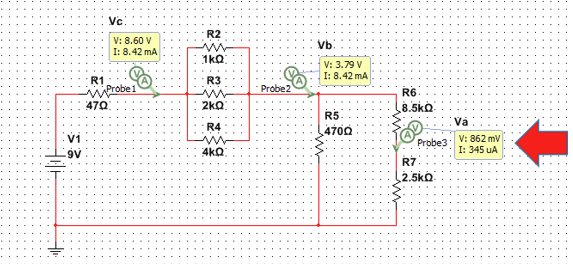 End Result
Before
After
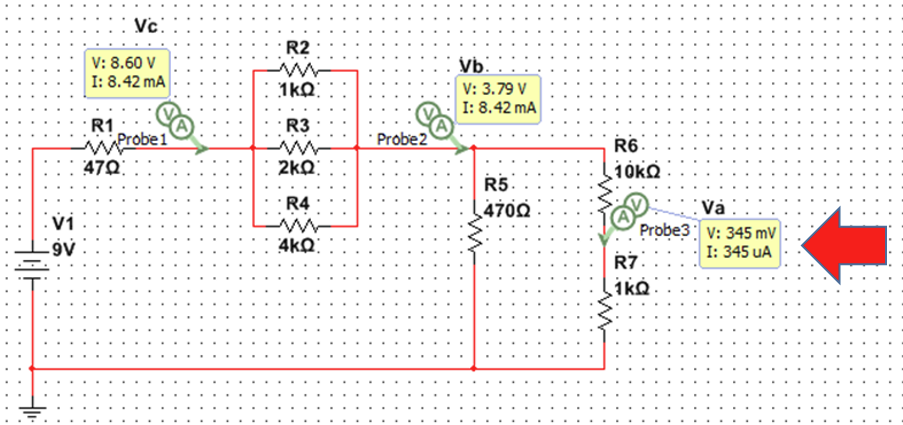 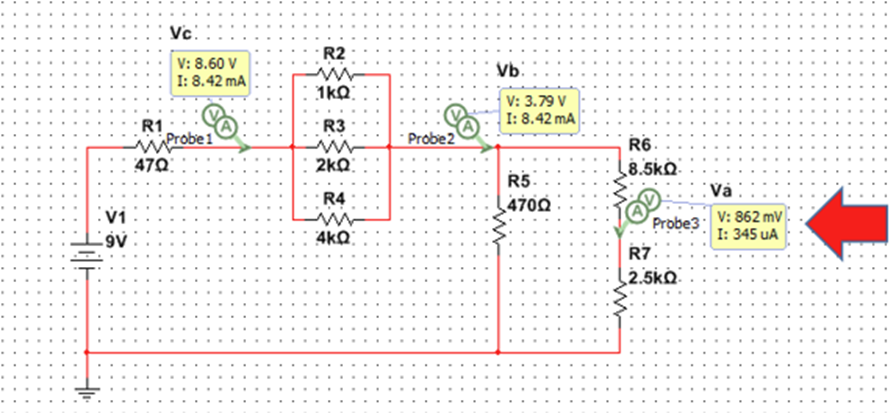 Thusly, Va can be changed without changing any other voltage values in the circuit.
Supplementary Lessons
Weeks 1-17
Week 1
EECT 121 - 50c
135
Week 1
Part 1: Build a circuit with the corresponding values to sample circuit given by professor.
Professors
Mine
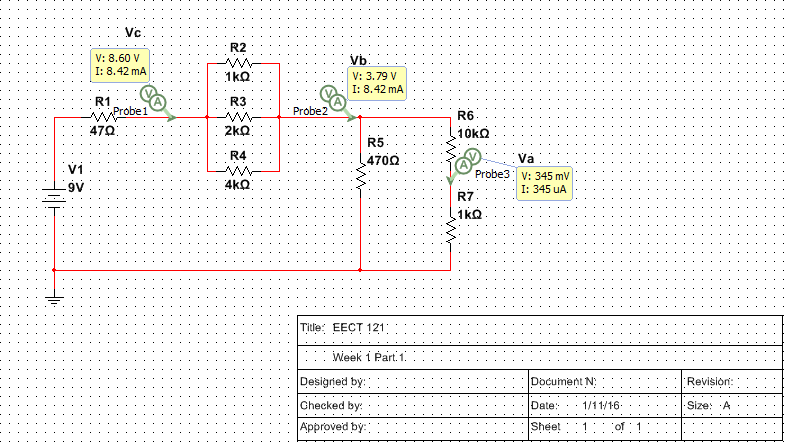 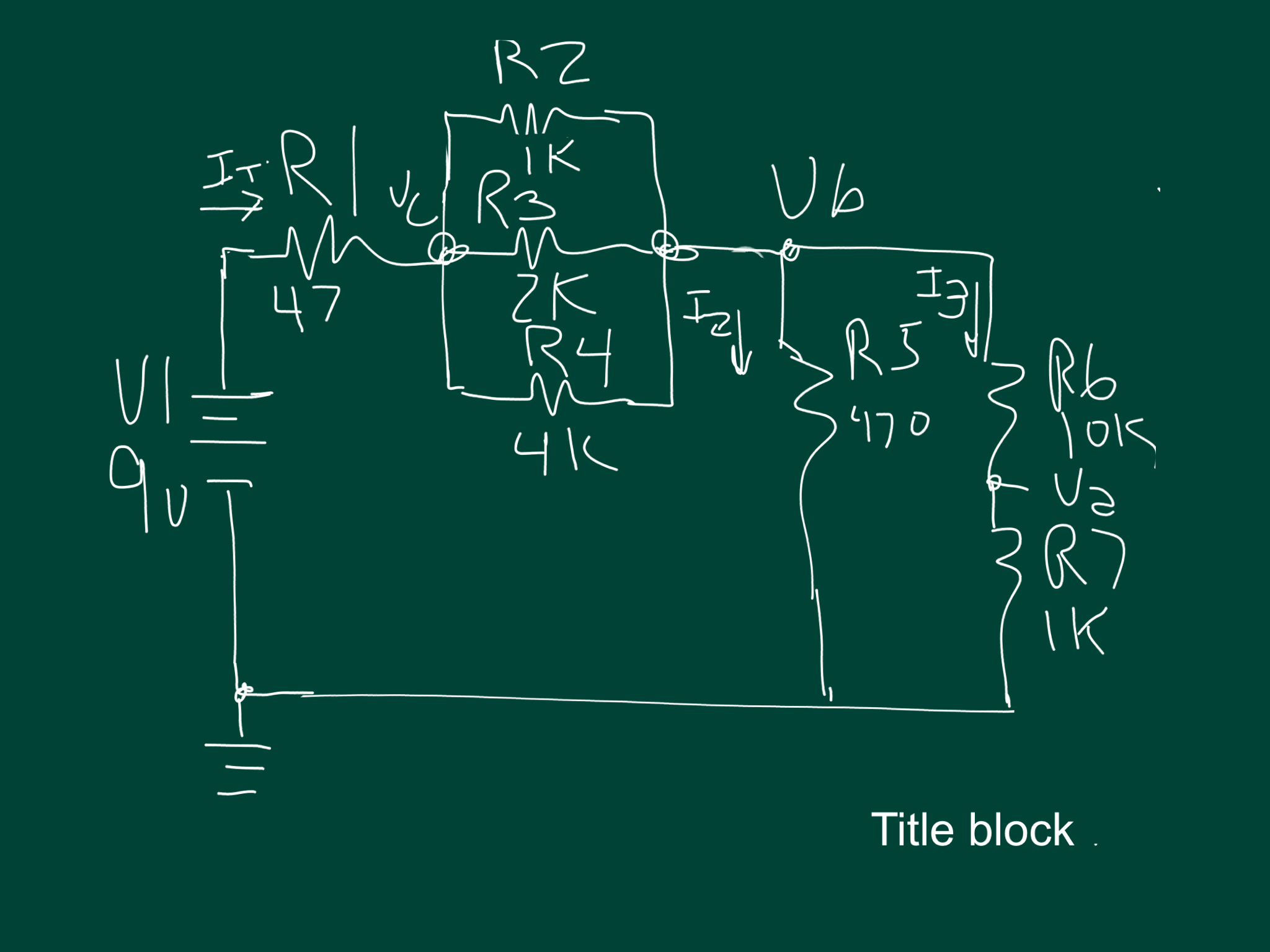 EECT 121 - 50c
136
Week 1
Excel
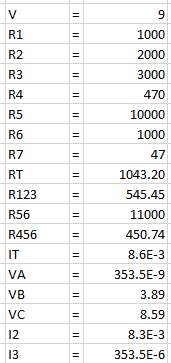 EECT 121 - 50c
137
Week 1
Part 2: Modify the circuit so that Va = 2.5x that of the original Va.
Before
After
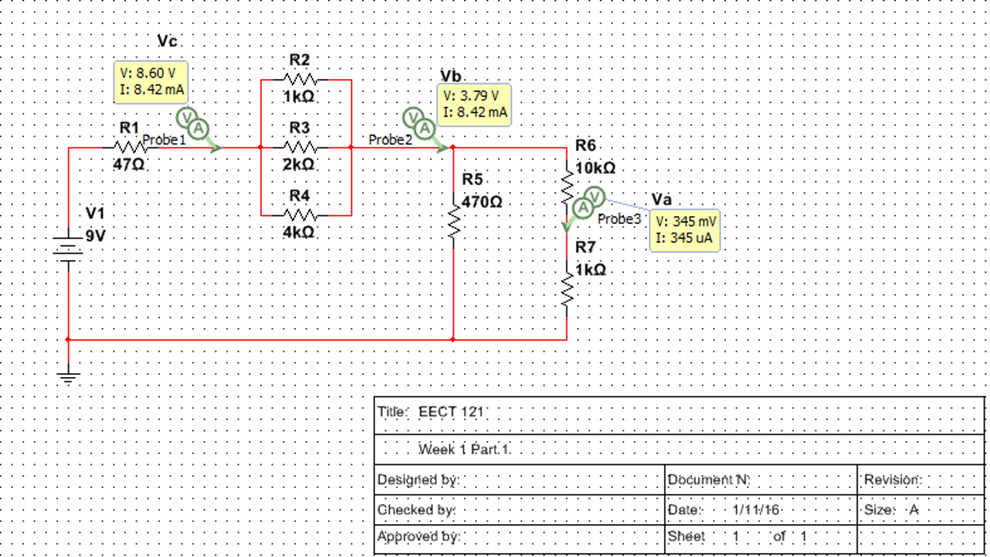 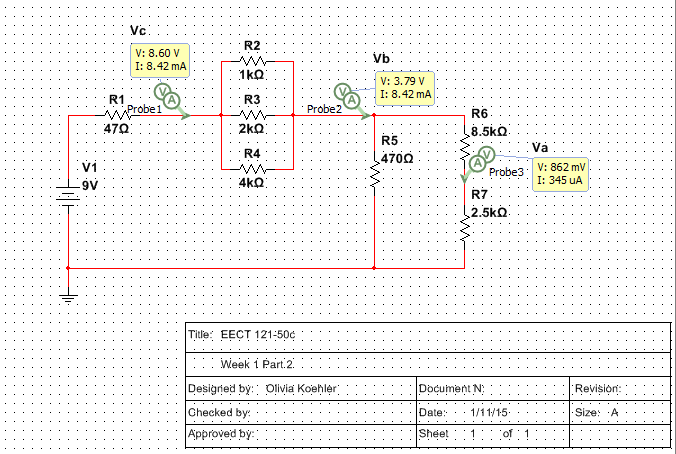 EECT 121 - 50c
138
Week 1
Excel
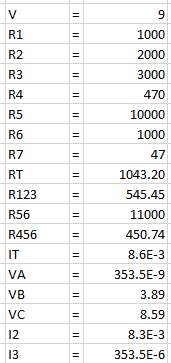 EECT 121 - 50c
139
Week 1
Part 3: Determine the wattage value needed for each part.
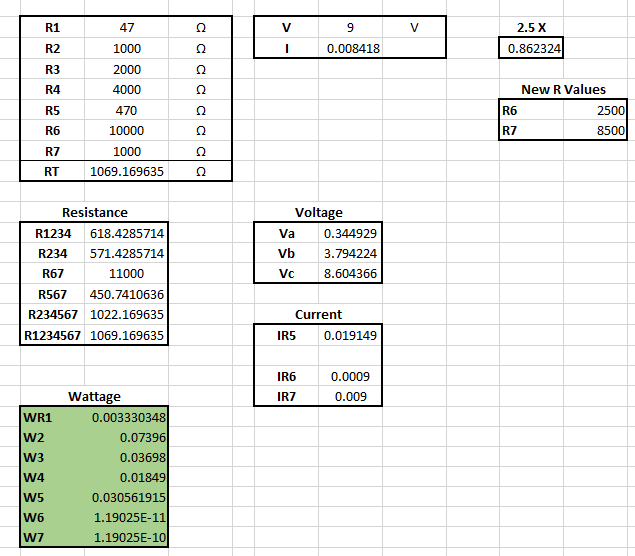 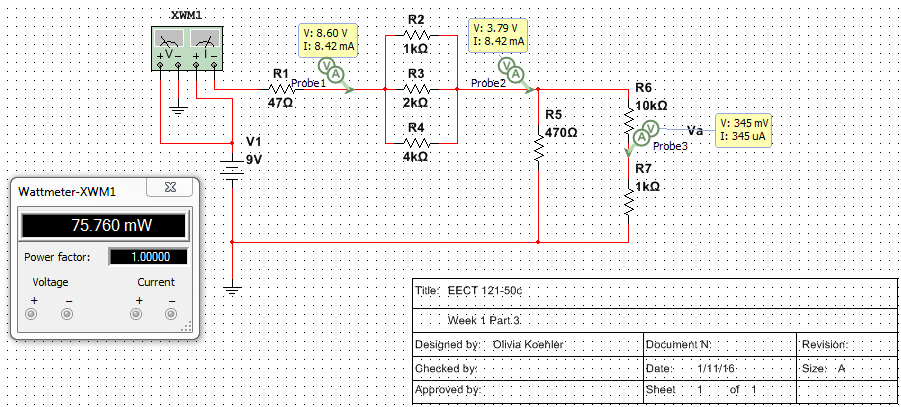 EECT 121 - 50c
140
Week 1
Excel
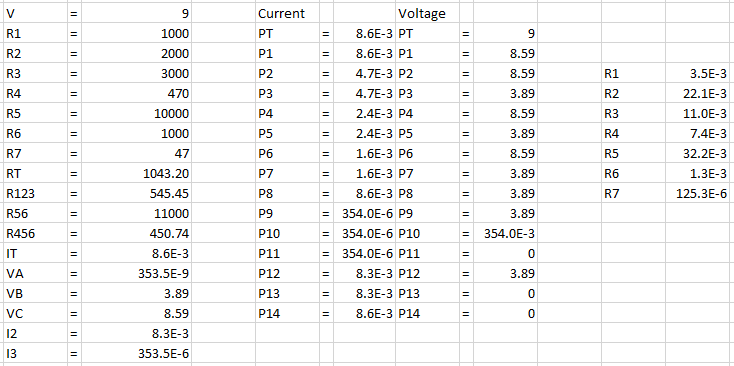 EECT 121 - 50c
141
Week 1
Part 4: Redesign the circuit using only 1k resistors for the original circuit.
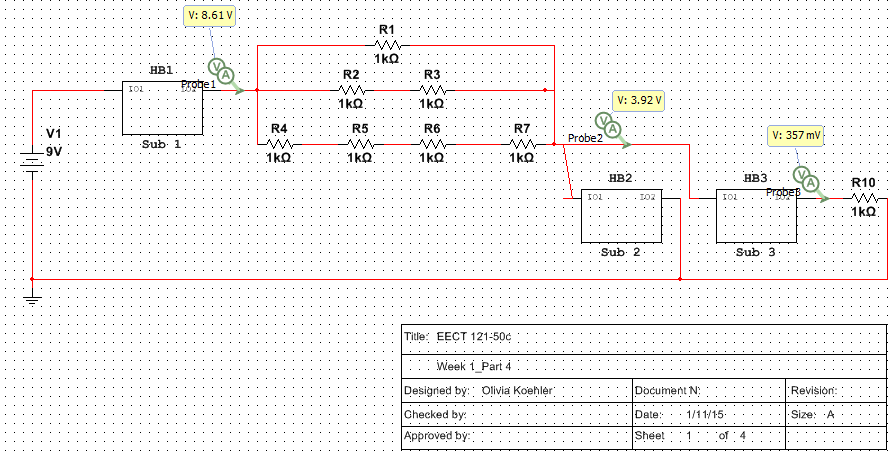 EECT 121 - 50c
142
Week 1
Part 4: Redesign the circuit using only 1k resistors for the original circuit.
Sub 1
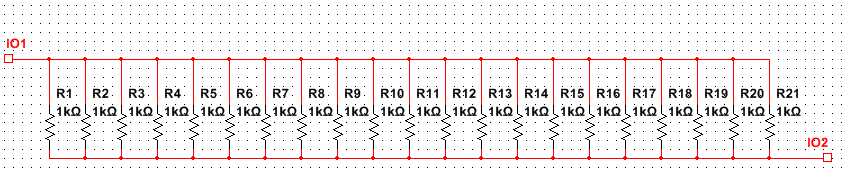 Sub 2
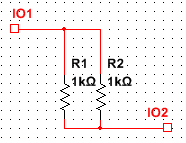 EECT 121 - 50c
143
Week 1
Part 4: Redesign the circuit using only 1k resistors for the original circuit.
Sub 3
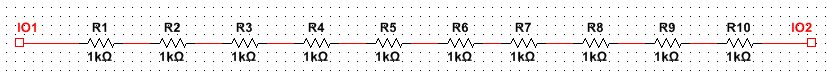 EECT 121 - 50c
144
Week 1
Excel
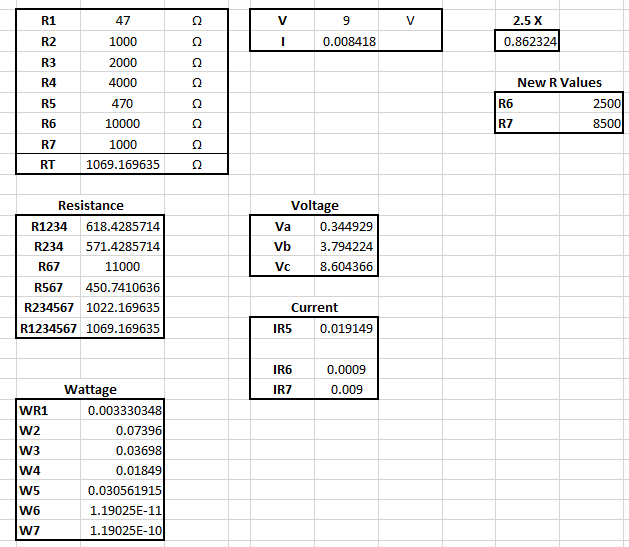 EECT 121 - 50c
145
Week 1
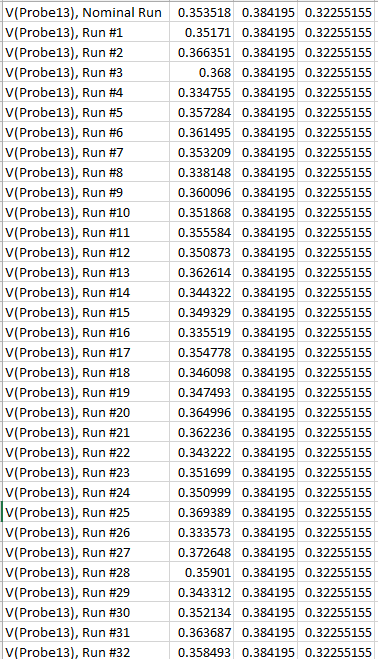 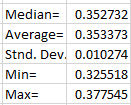 Excel
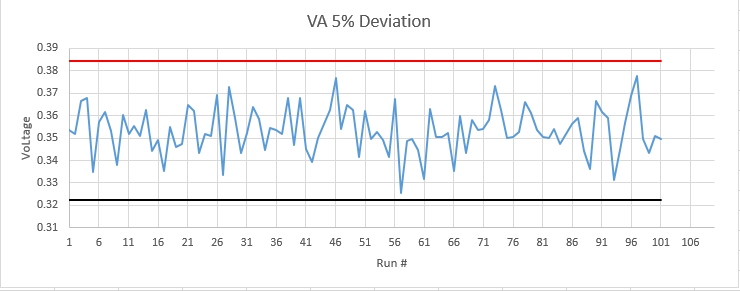 EECT 121 - 50c
146
Week 1
Excel
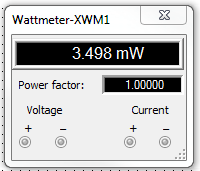 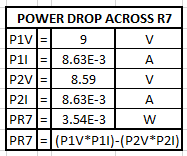 EECT 121 - 50c
147
Week 2
Week 2
Part 1: Using the original circuit from Lab 1, determine Va Variation using 5% resistors.
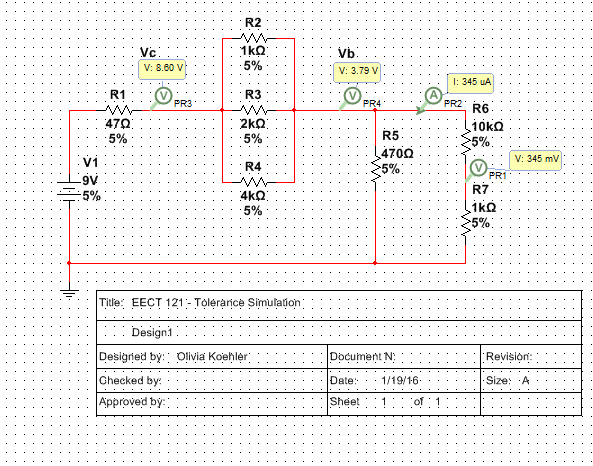 EECT 121 - 50c
149
Week 2
Part 1: Using the original circuit from Lab 1, determine Va Variation using 5% resistors.
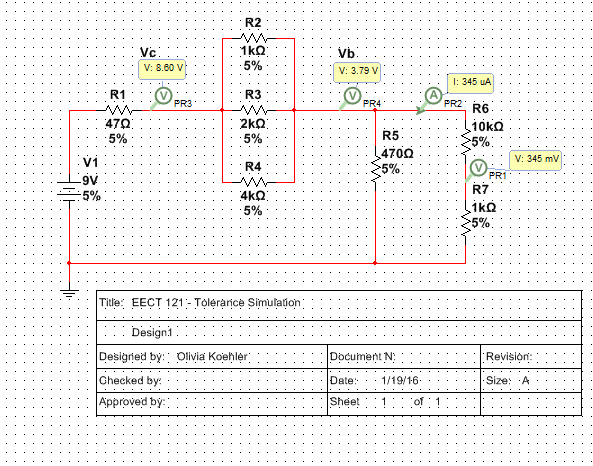 EECT 121 - 50c
150
Week 2
Simulations
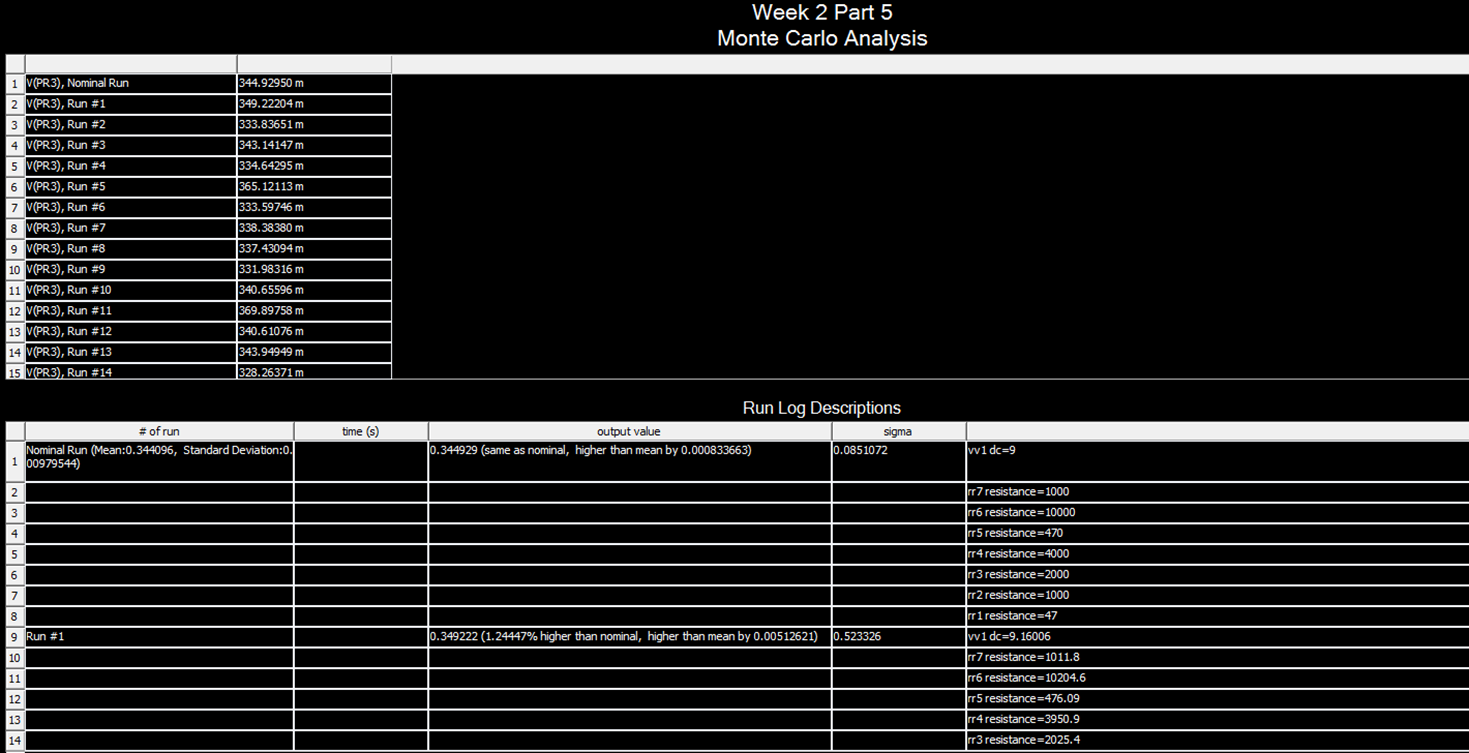 EECT 121 - 50c
151
Week 2
Simulations
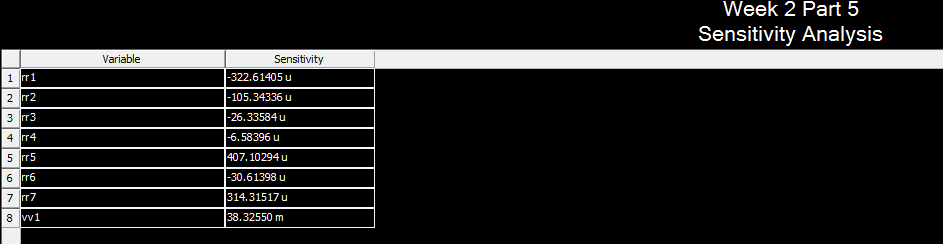 EECT 121 - 50c
152
Week 2
Simulations
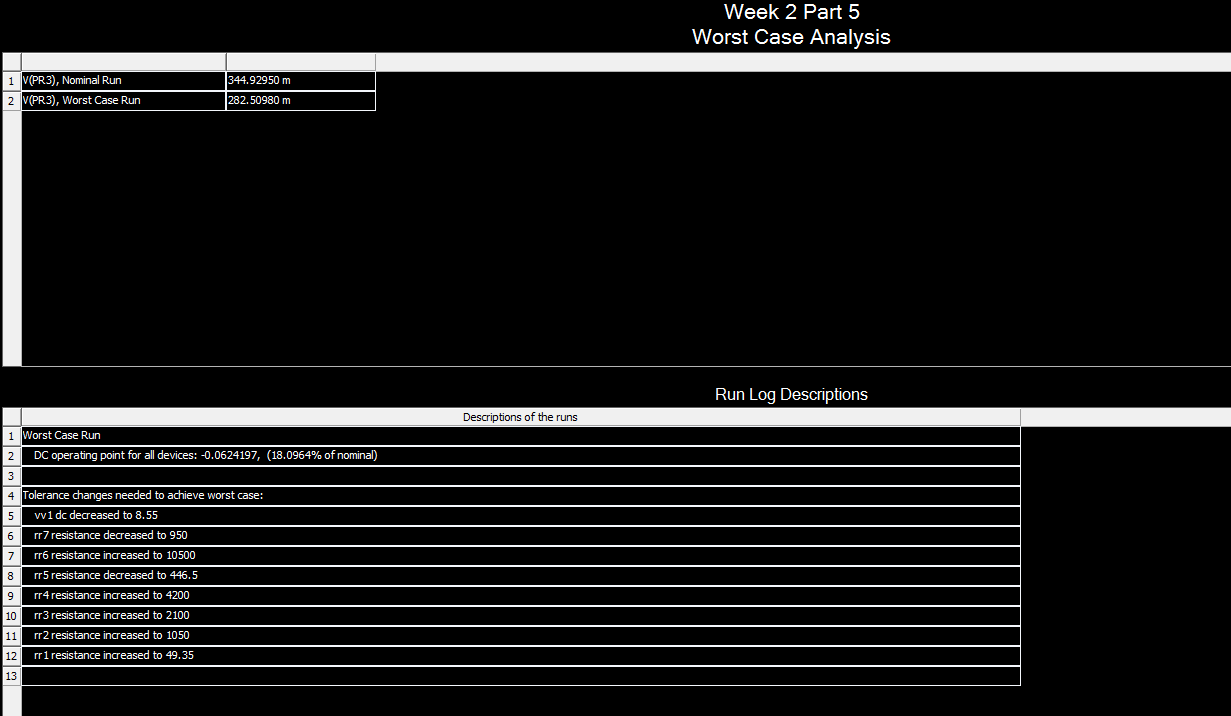 EECT 121 - 50c
153
Week 2
Excel
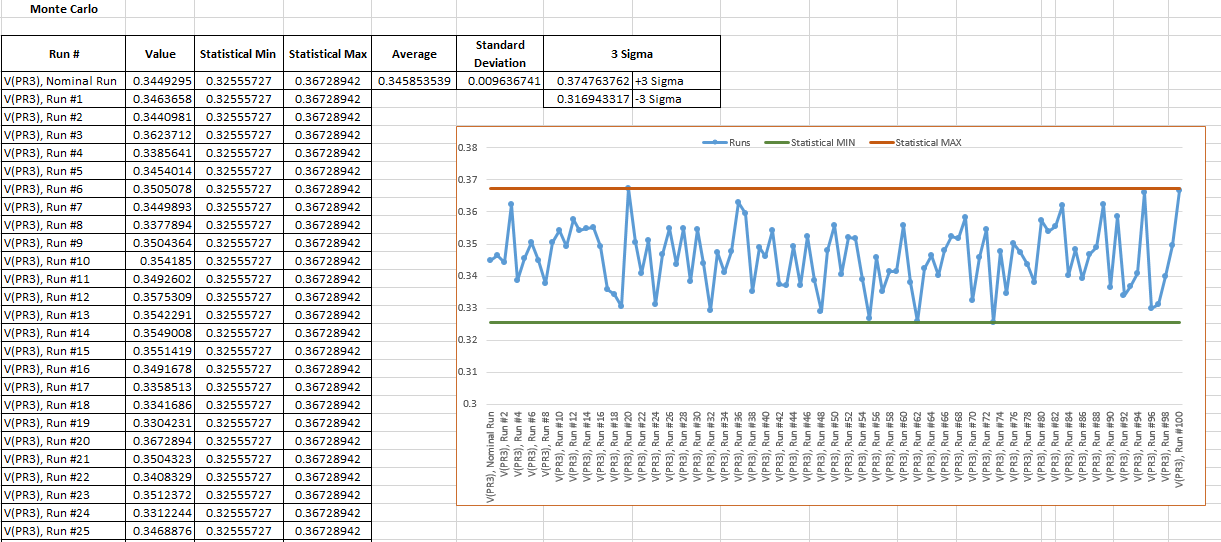 EECT 121 - 50c
154
Week 2
XC Calculations
XL Calculations
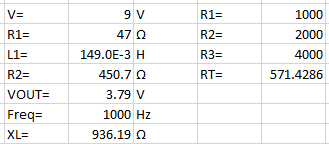 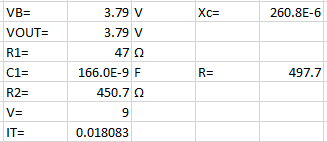 EECT 121 - 50c
155
Week 3
Week 3
Simulations
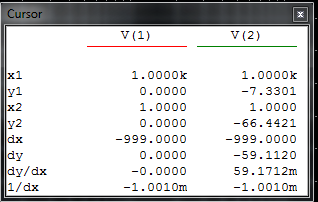 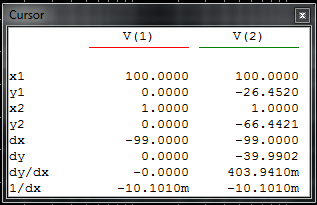 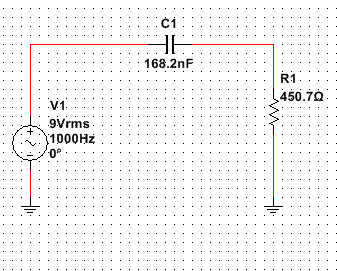 EECT 121 - 50c
157
Week 3
Simulations
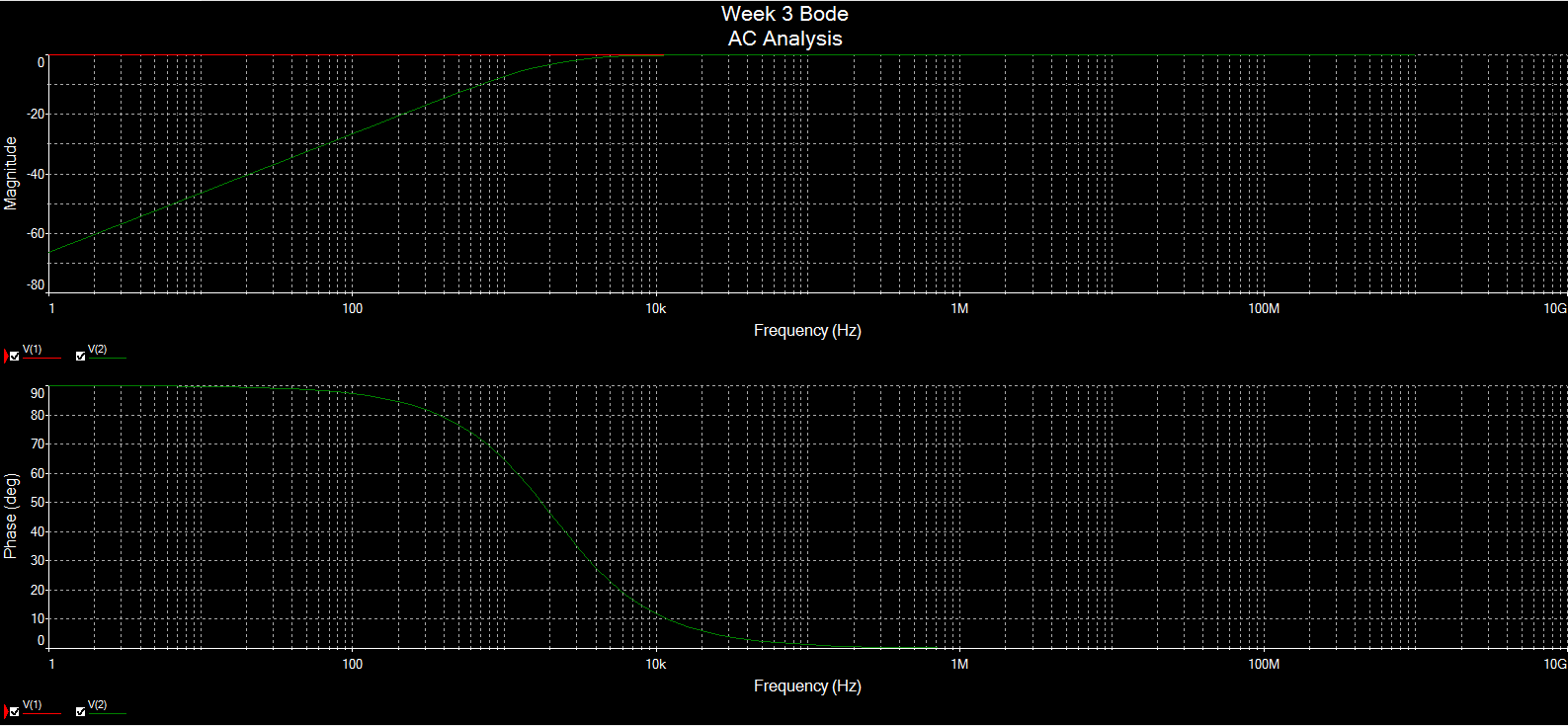 EECT 121 - 50c
158
Week 3
Excel
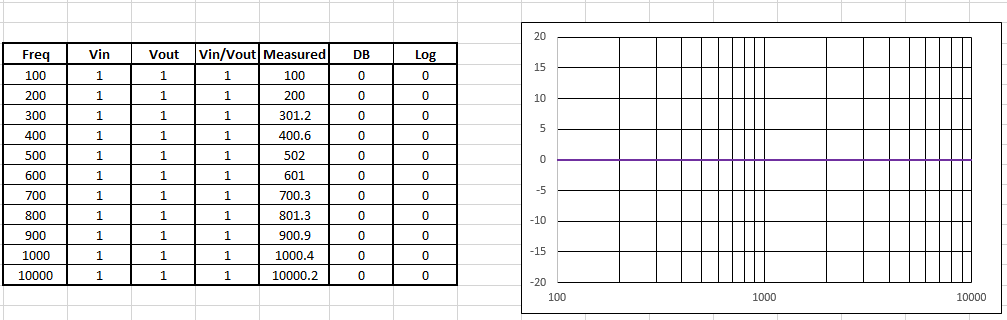 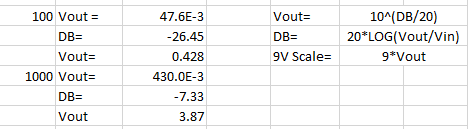 EECT 121 - 50c
159
Week 5
Week 5
Step 7
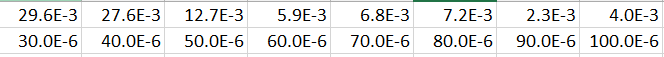 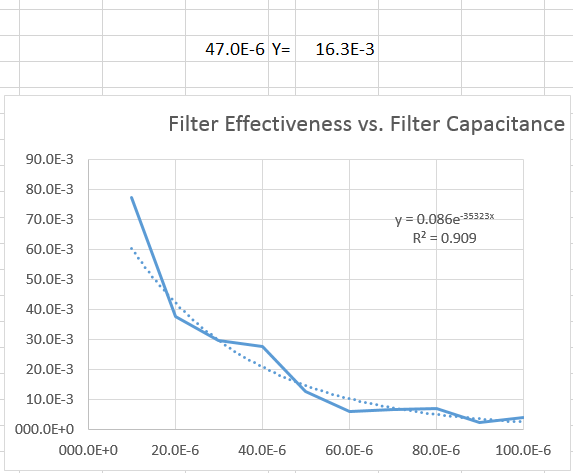 EECT 121 - 50c
161
Week 5
Step 7
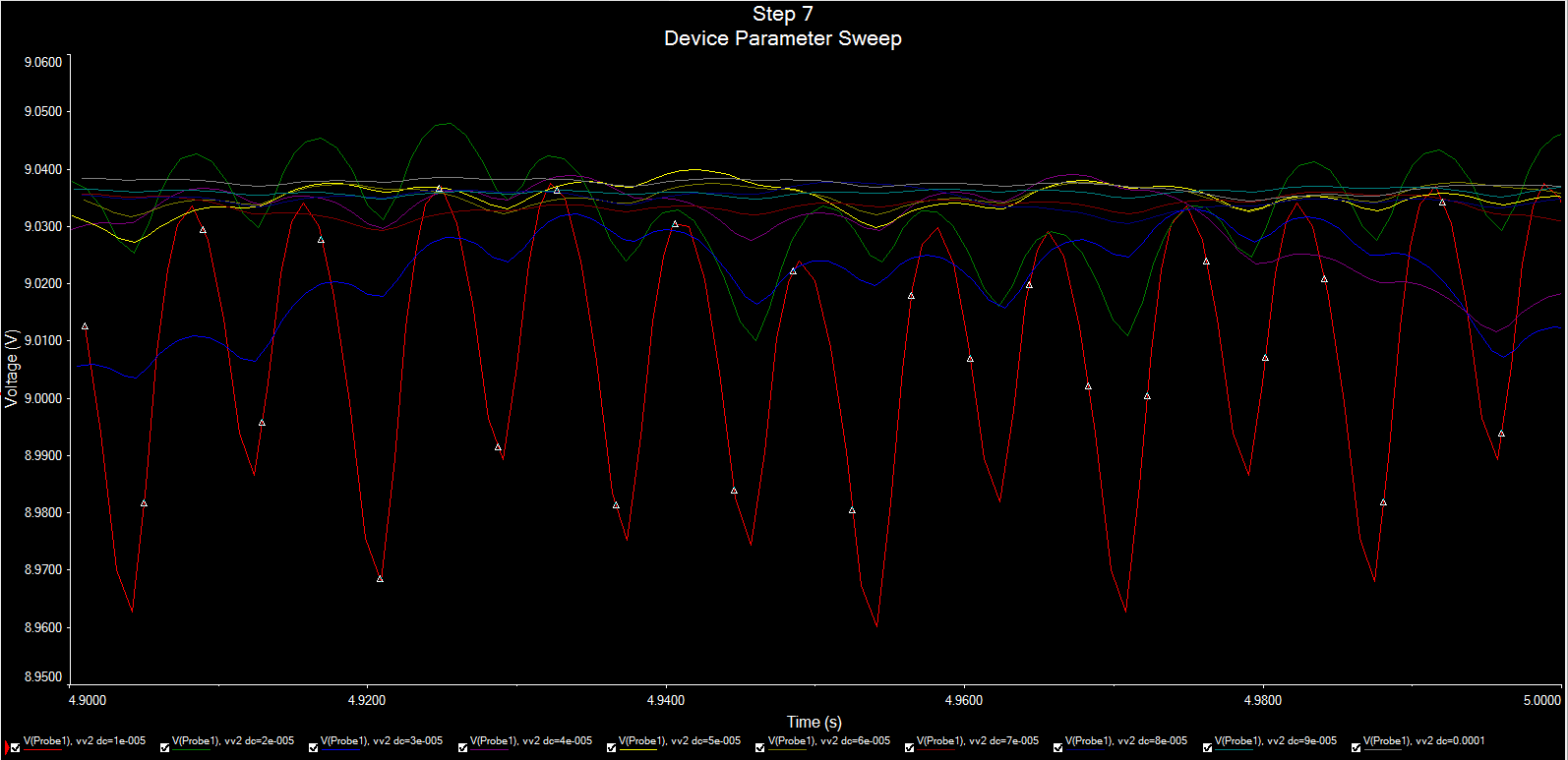 EECT 121 - 50c
162
Week 5
Step 7
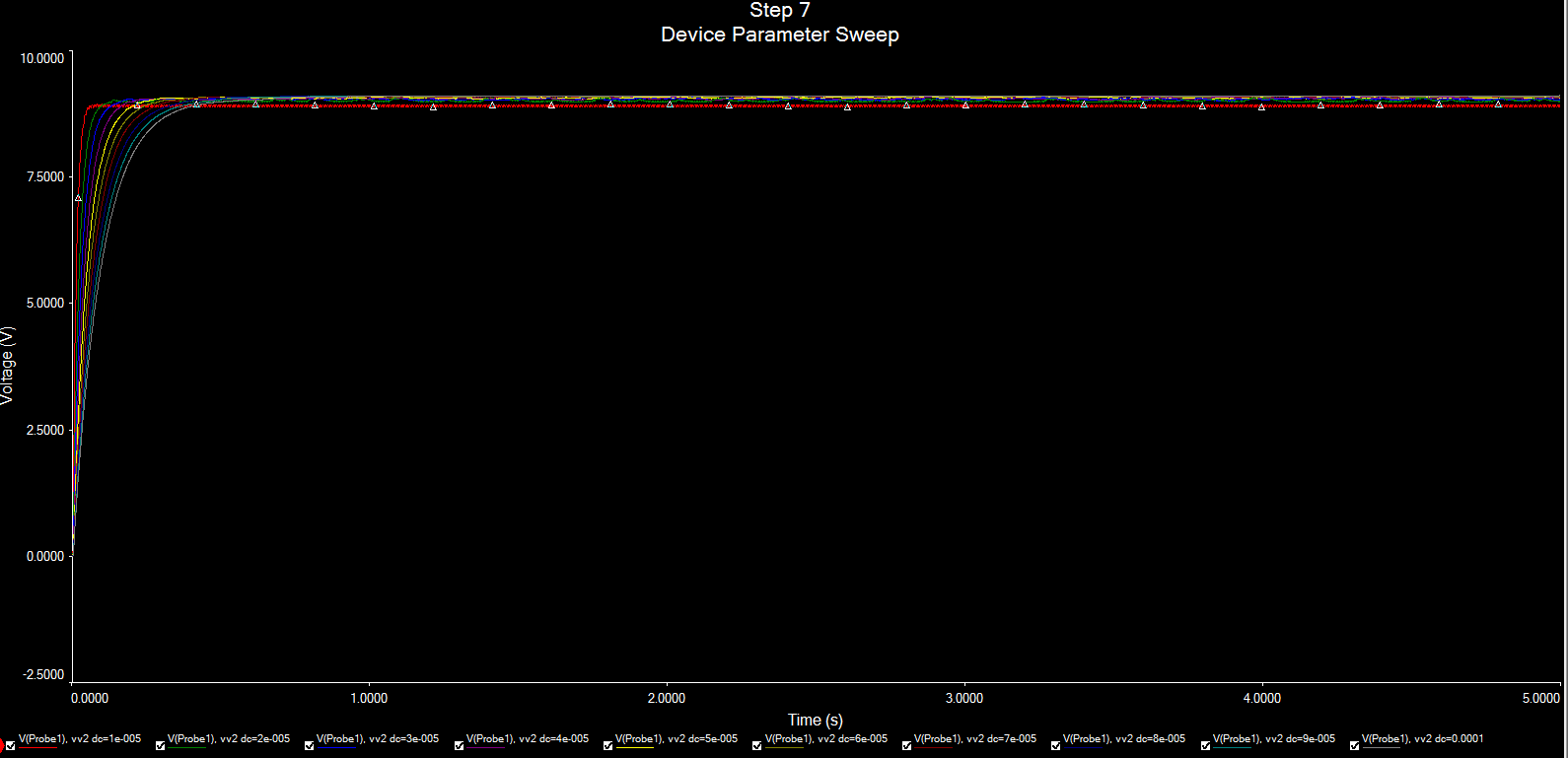 EECT 121 - 50c
163
Week 5
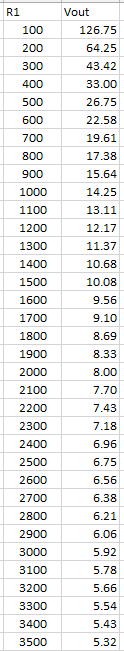 Step 8
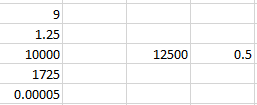 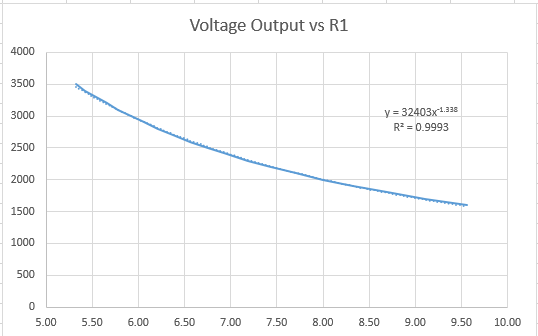 EECT 121 - 50c
164
Week 5
Voltage
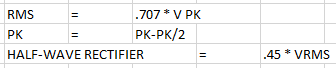 EECT 121 - 50c
165
Week 6
Week 7
Week 5
Original BOM
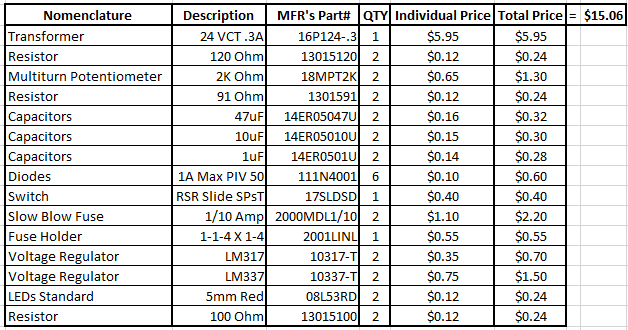 EECT 121 - 50c
168
Week 8
Week 9
Spring Break – No Class
Week 10
Week 5
Revised BOM
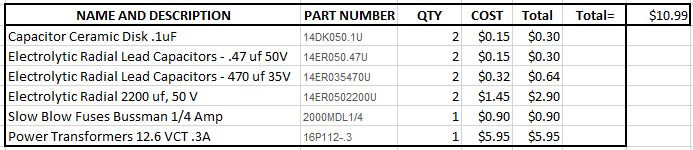 EECT 121 - 50c
172
Week 5
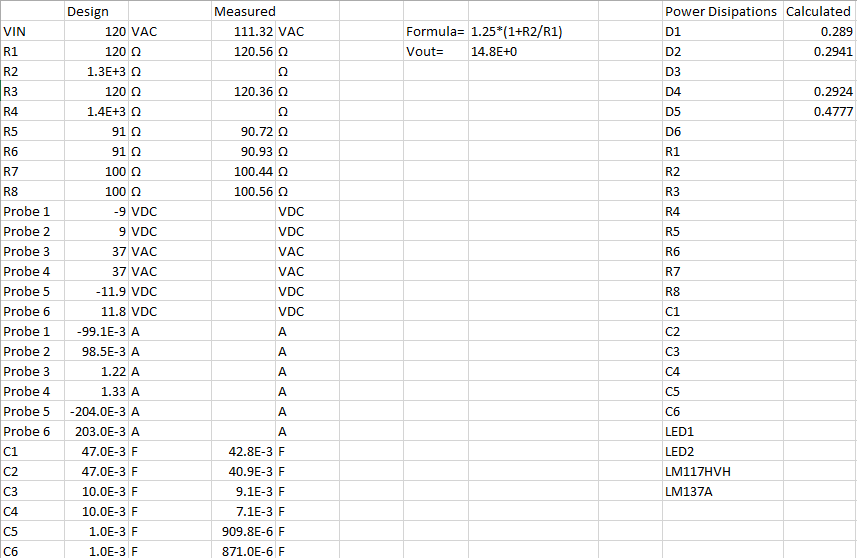 Datasheet
EECT 121 - 50c
173
Week 11
See Labs 5 & 6
Week 11
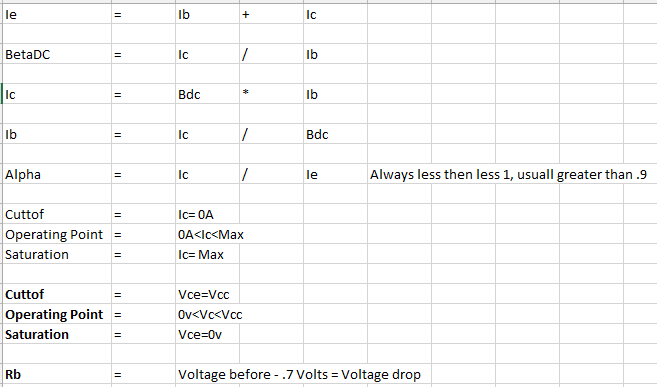 EECT 121 - 50c
175
Week 12
Week 12
My partner was out and we were to build power supplies, however because my partner was not there my instructor did not want me building with out him. Instead, I watched my fellow classmates build their power supplies and learned from them. 

Some calculations were made in order to find a new resistor value for the LED.
EECT 121 - 50c
177
Week 12
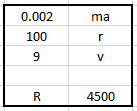 EECT 121 - 50c
178
Week 14
Week 14
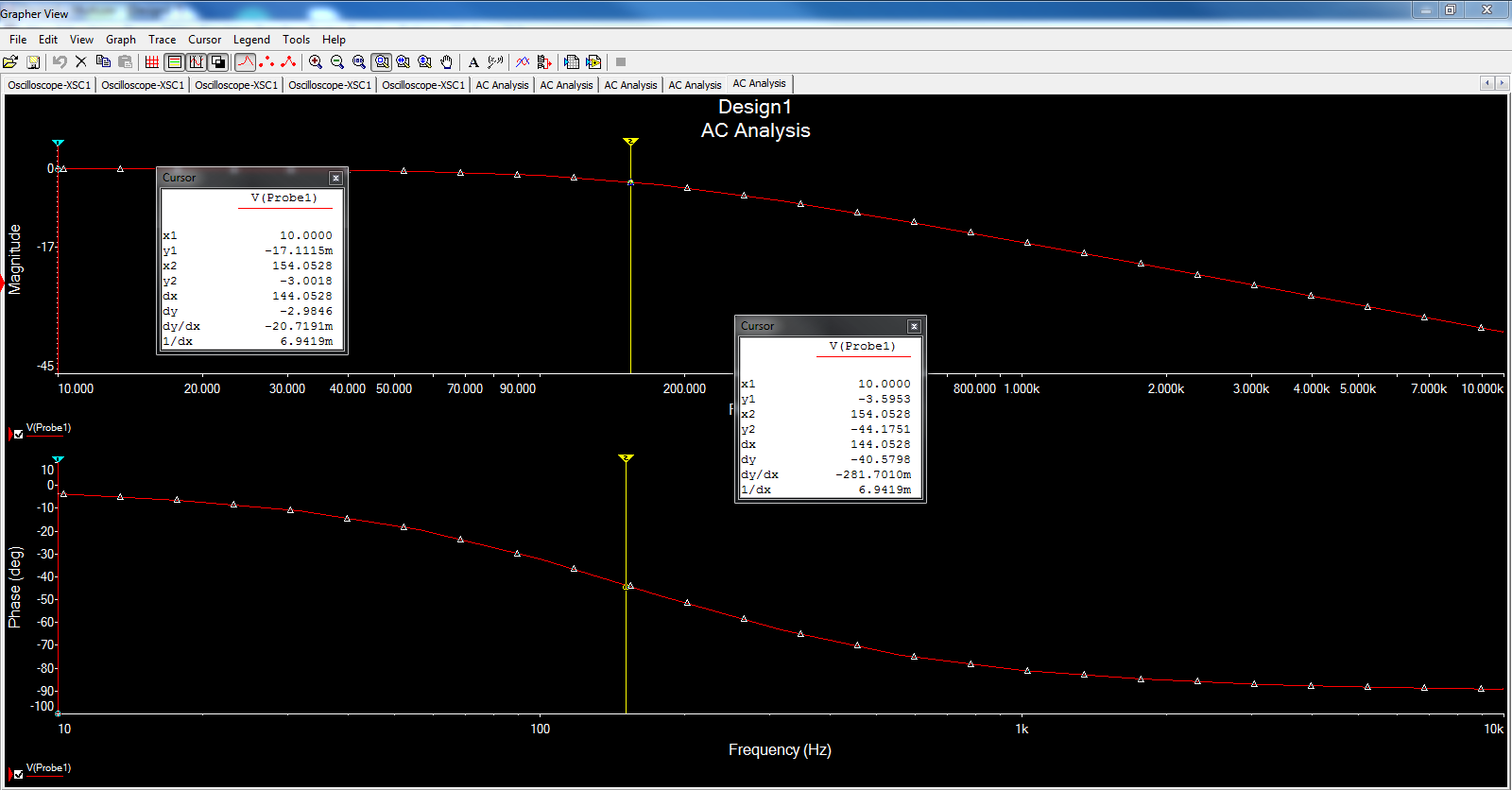 EECT 121 - 50c
180
Week 14
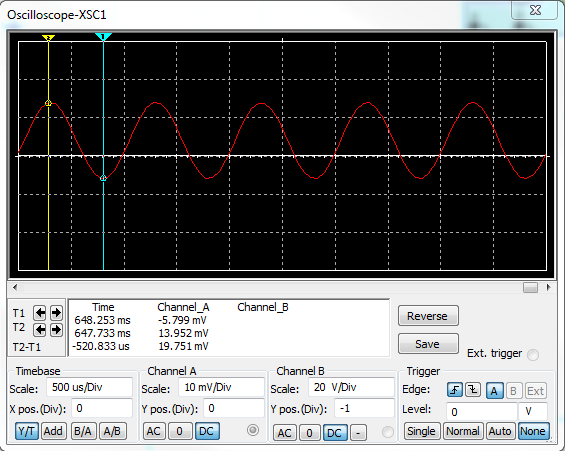 EECT 121 - 50c
181